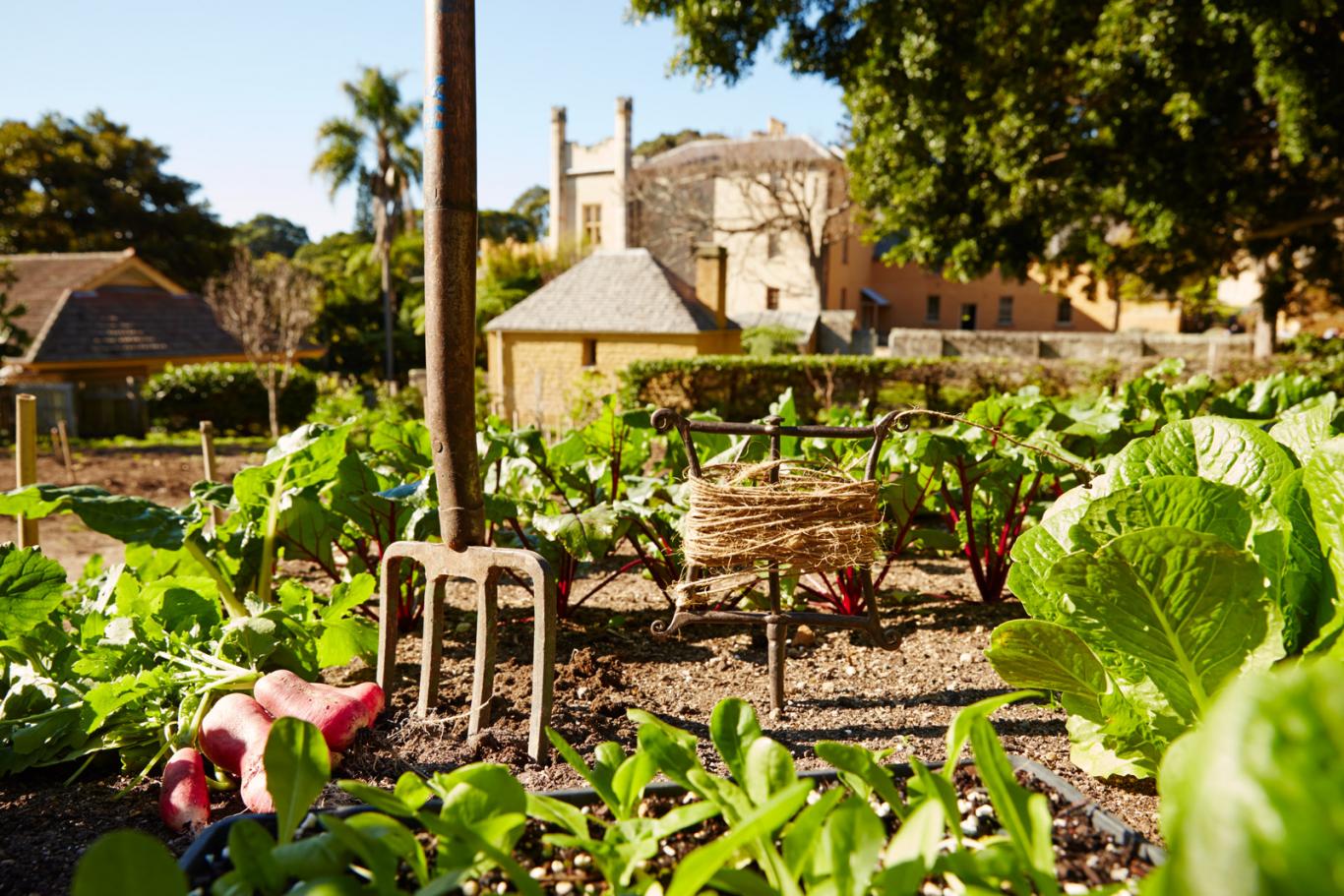 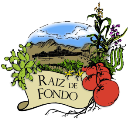 “Principios del Huerto Urbano Agroecológico”
Instructor Ricardo Magaña Acosta
Coordinador Huerto comunitario Guamúchil
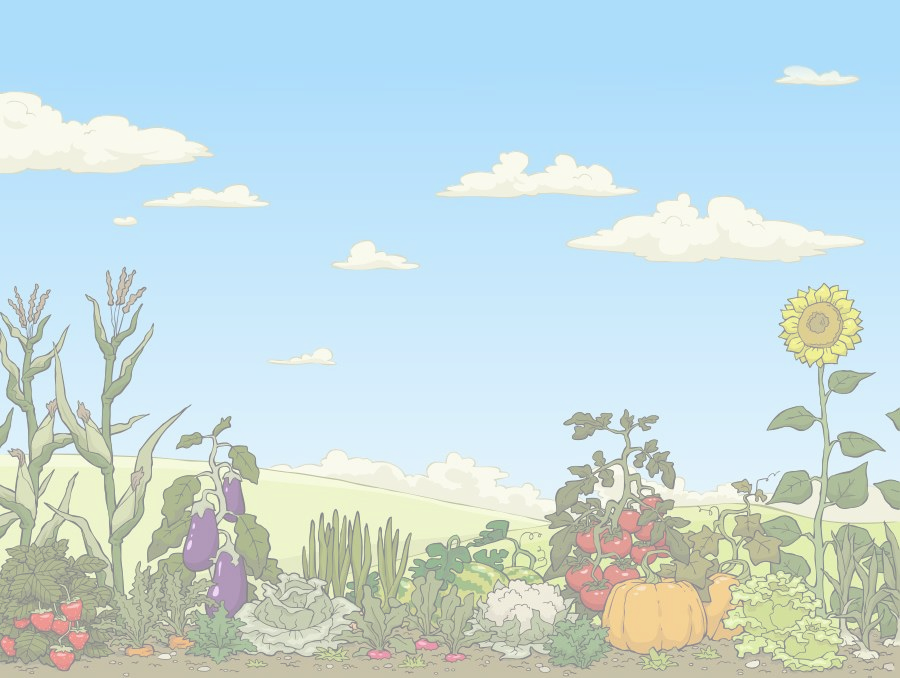 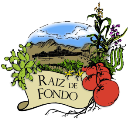 QUIÉNES SOMOS?
RAIZ DE FONDO JARDINES Y EDUCACIÓN A.C
PROGRAMAS:

HUERTOS COMUNITARIOS
TALLERES DE COCINA
OLRIENTACIÓN ALIMENTARIA
EDUCACIÓN
PROYECTOS SOCIALES: RESCATE DE ALIMENTOS
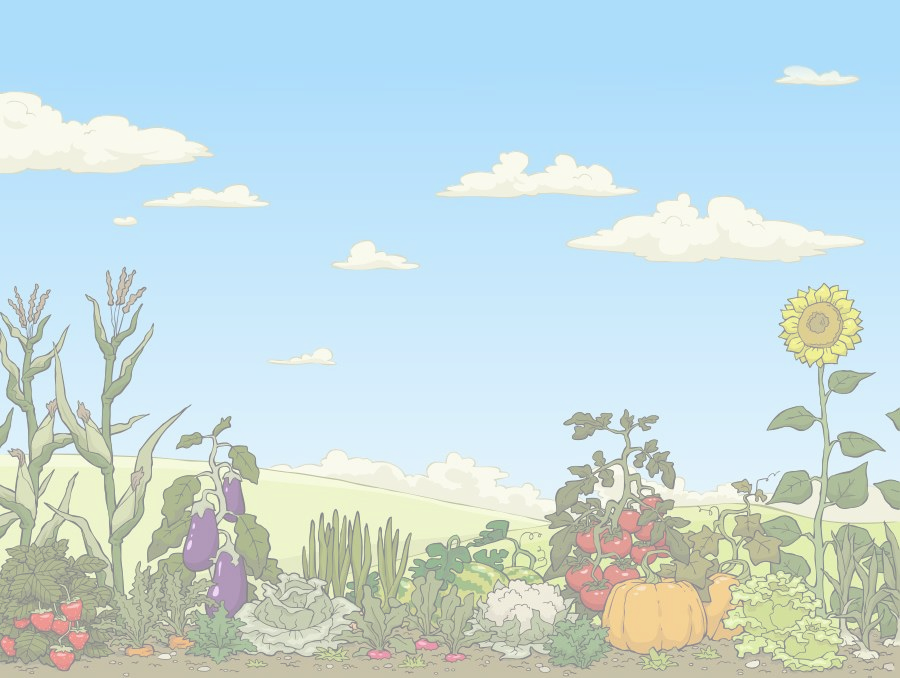 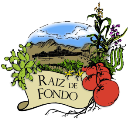 HUERTOS COMUNITARIOS
HUERTO LEGASPY
ADOPCION DE PARCELAS
VOLUNTARIADO
TALLERES
EVENTOS

HUERTO GUAMÚCHIL
VOLUNTARIADO
TALLERES
TU LO COSECHAS
EVENTOS
COORDINADORA: 
KAREN CASTRO

LEGASPY@RAIZDEFONDO.ORG
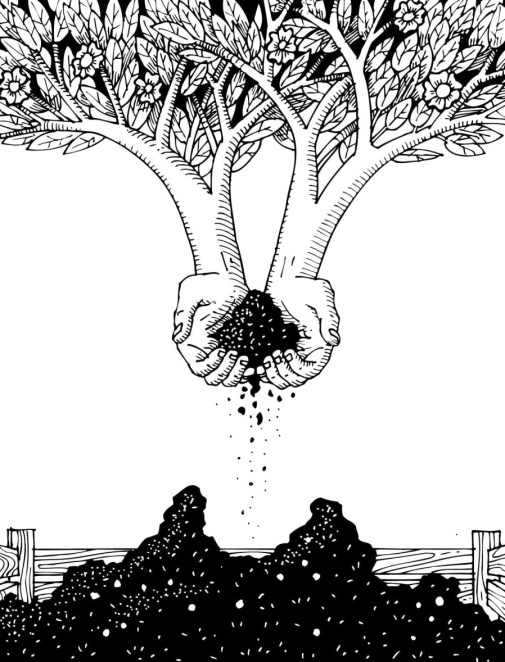 COORDINADOR: 
RICARDO MAGAÑA

GUAMUCHIL@RAIZDEFONDO.ORG
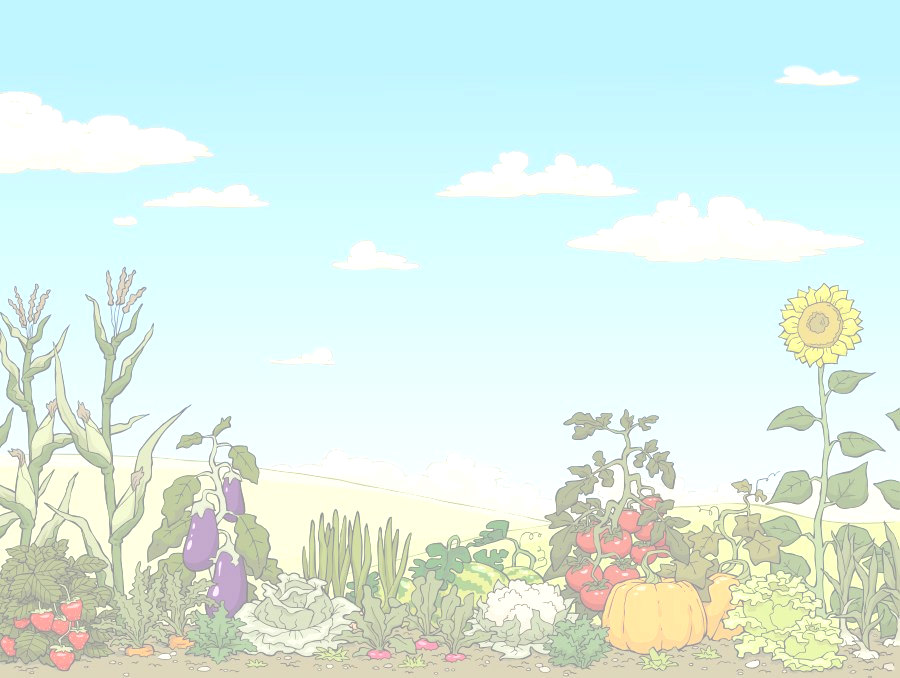 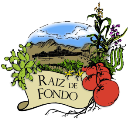 Objetivos del taller:
Objetivo general:
Al término del curso los participantes identificarán los elementos básicos tanto teóricos como prácticos para establecer un huerto biointensivo con visión hacia la producción de vegetales.

Objetivos particulares:
Distinguir un huerto agroecológico de las otras técnicas de agricultura convencional
Identificar la importancia del huerto en nuestras vidas
Conocer el funcionamiento y necesidades de cultivos  
Conocer los componentes de un suelo sano y como prepararlo
Explicar la planeación y desarrollo para un huerto
Identificar  los cultivos de temporada y sus características
Identificar las plagas y enfermedades mas comunes y como controlarlas
Aprender  el manejo de residuos de materia orgánica en nuestro huerto
Explicar recomendaciones en el inicio de un huerto
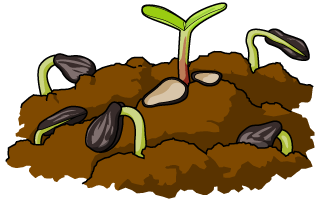 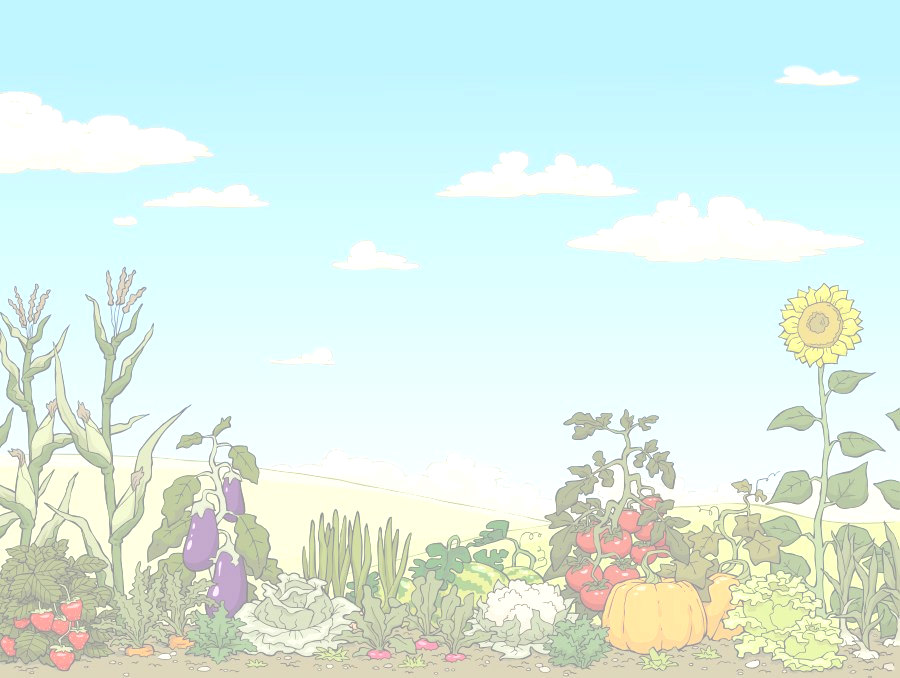 Temario:
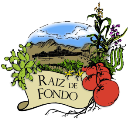 El  huerto y su importancia 

¿Qué es una planta y cómo funciona?

Conociendo un suelo sano y sus componentes

Planear ayuda a mantener al huerto

Insectos, visitantes de nuestros huertos

Enfermedades, prevención y cuidados

Compostaje: manejo de residuos orgánicos

Buenas practicas para un huerto sano
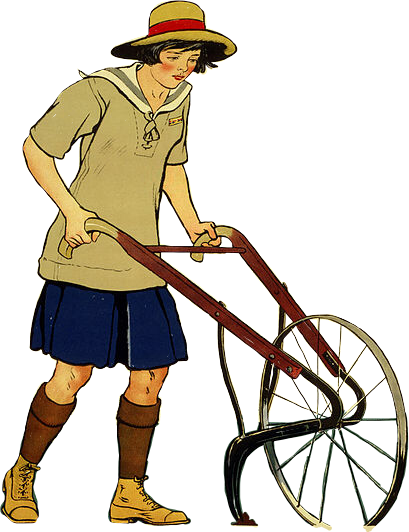 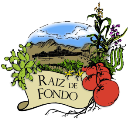 Conceptos clave
¿Que es Materia orgánica (M.O)?
Residuos vegetales y animales, está hecha de compuestos tales como carbohidratos, ligninas (leñoso) y proteínas.

¿Qué papel tiene la M.O en nuestro huerto?
Mejora la estructura del suelo, previene la erosión, mejora la capacidad de retención de agua y nutrientes. La cantidad de materia orgánica del suelo depende de la vegetación, el clima, textura del suelo y humedad en el mismo
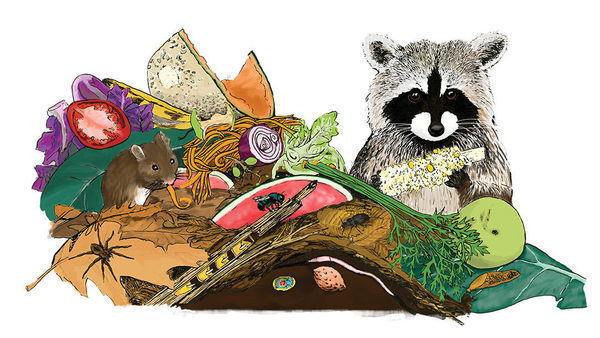 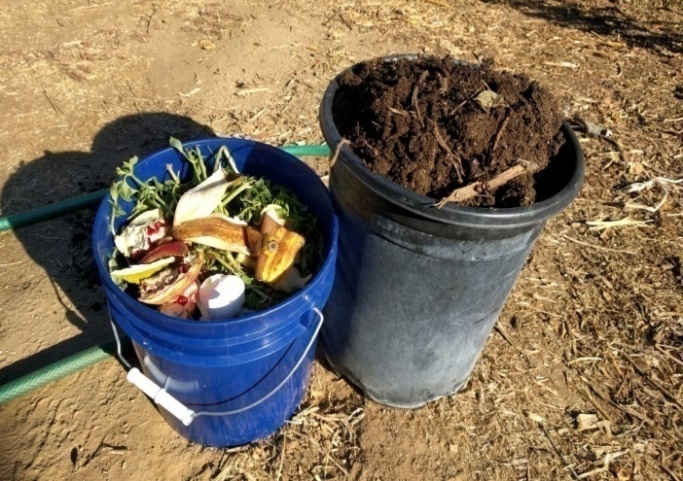 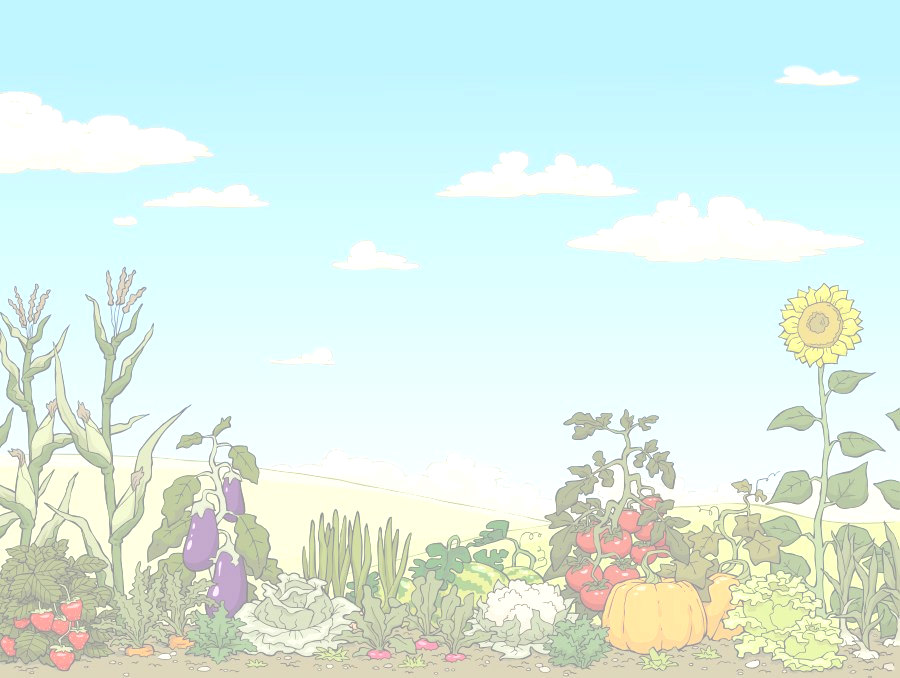 Conceptos clave
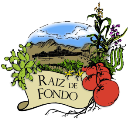 ¿Que es agricultura orgánica?
Métodos culturales, biológicos y mecánicos, en contraposición al uso de materiales sintéticos, para cumplir cada función específica dentro del sistema, que fomenta y mejora la salud del agro-ecosistema“

¿Que es la Agroecología?
“Promueve la gestión ecológica de los sistemas biológicos mediante formas colectivas de acción social que redirigen el curso de la co-evolución entre la naturaleza y la sociedad con el fin de afrontar “la crisis de modernidad”

El término agroecología ha llegado a significar muchas cosas. Definida a grosso modo, la Agroecología a menudo incorpora ideas sobre un enfoque de la agricultura más ligado al medio ambiente y más sensible socialmente; centrada no sólo en la producción sino también en la sostenibilidad ecológica del sistema de producción.
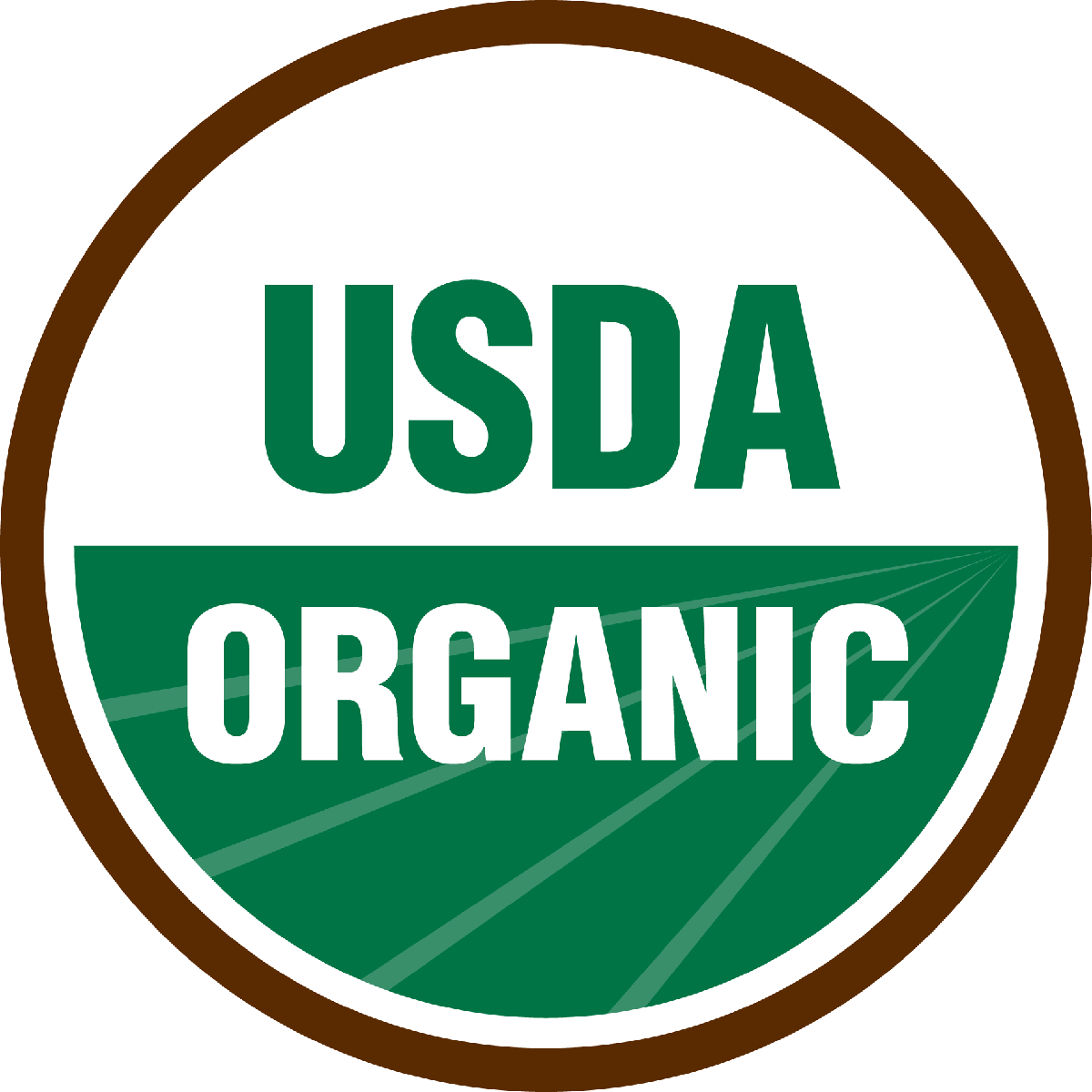 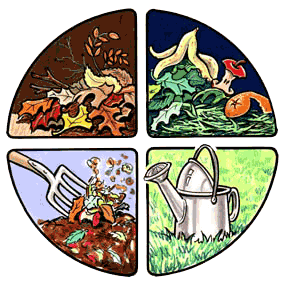 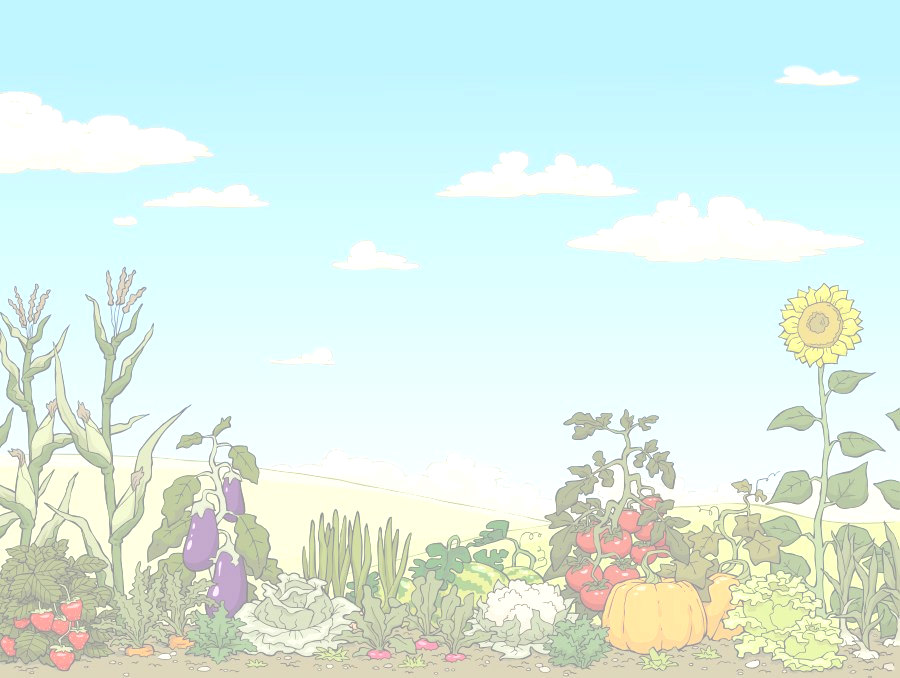 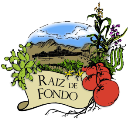 El huerto Ysu importancia
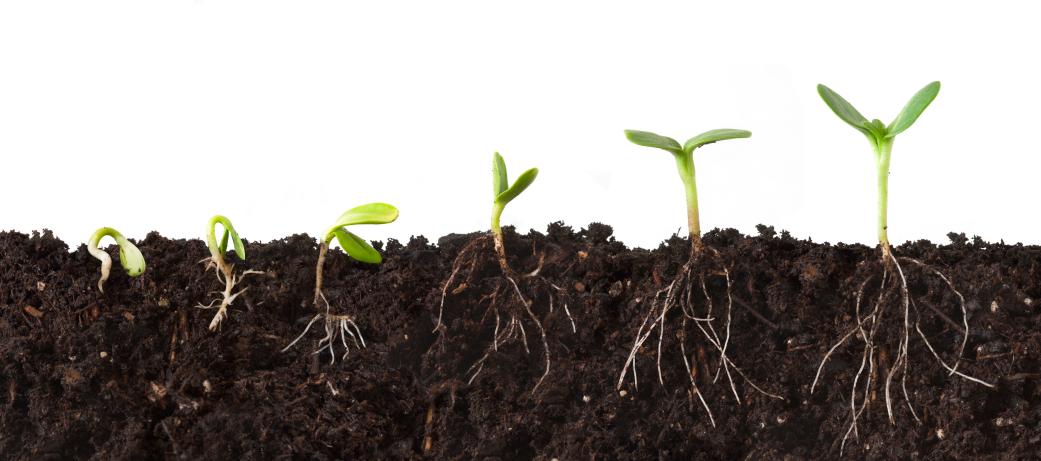 Filosofías y métodos agrícolas
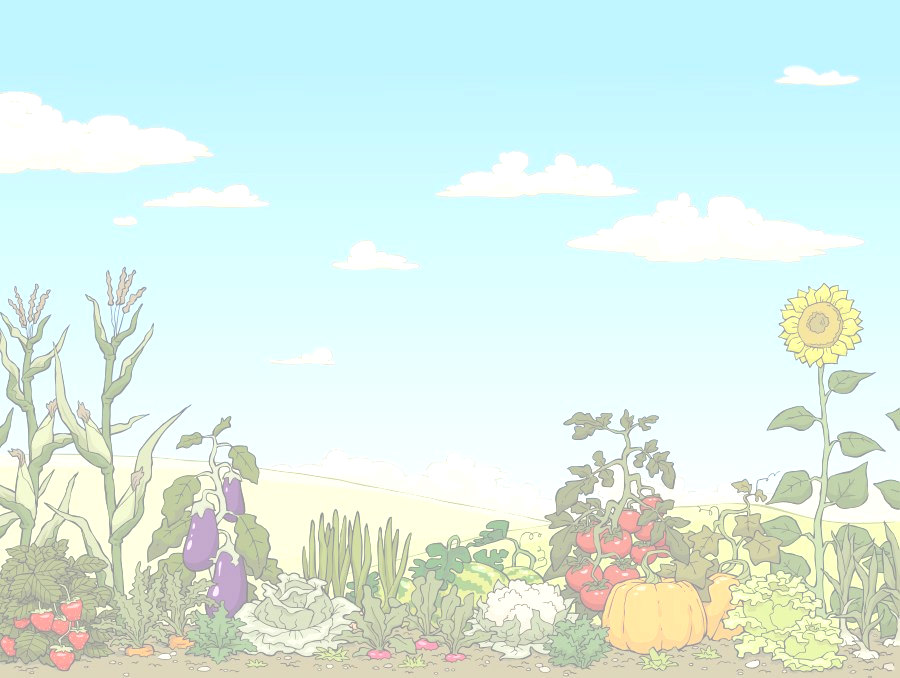 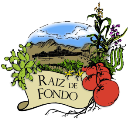 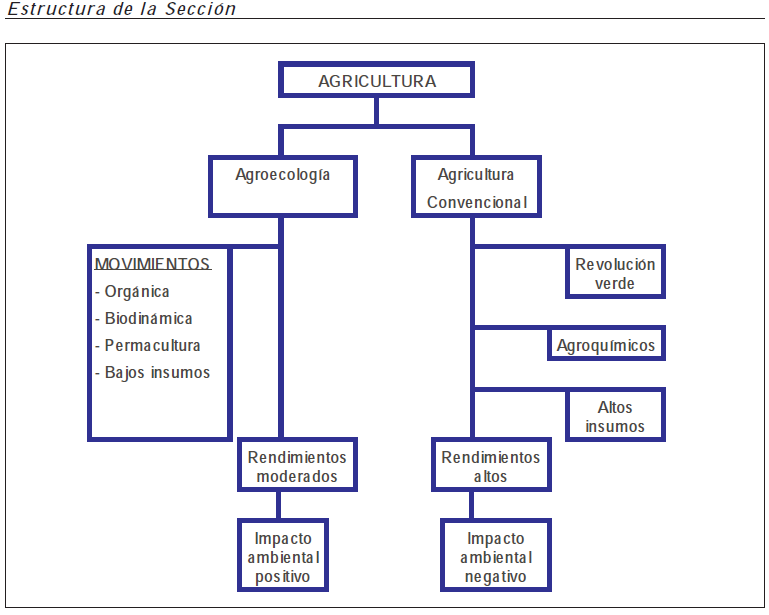 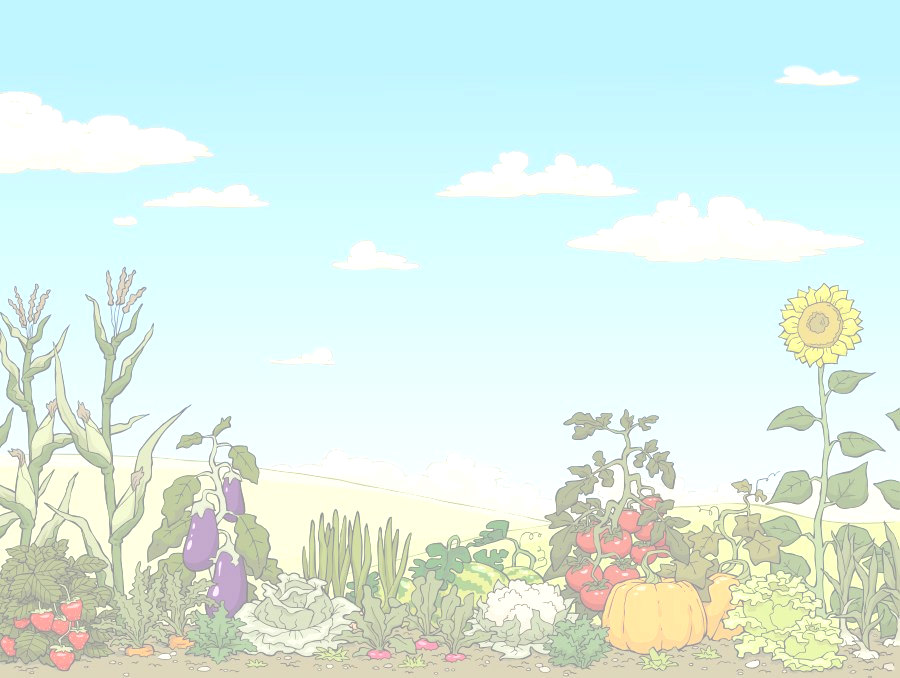 ¿Por qué un huerto agroecológico?
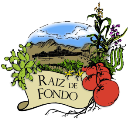 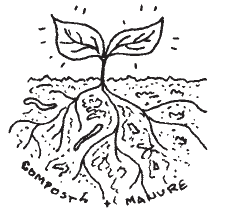 Agroecología

Método que se basa en nutrir el suelo, de esa manera se mantenga producción de hortalizas a través del reciclaje de los nutrientes y el reabastecimiento de la materia orgánica.
 “Sólo puedes crecer lo que el suelo puede mantener.” John & Carol 2017

“Los cultivos saludables crecerán solamente si el suelo tiene suficientes nutrientes.” FAO 2019
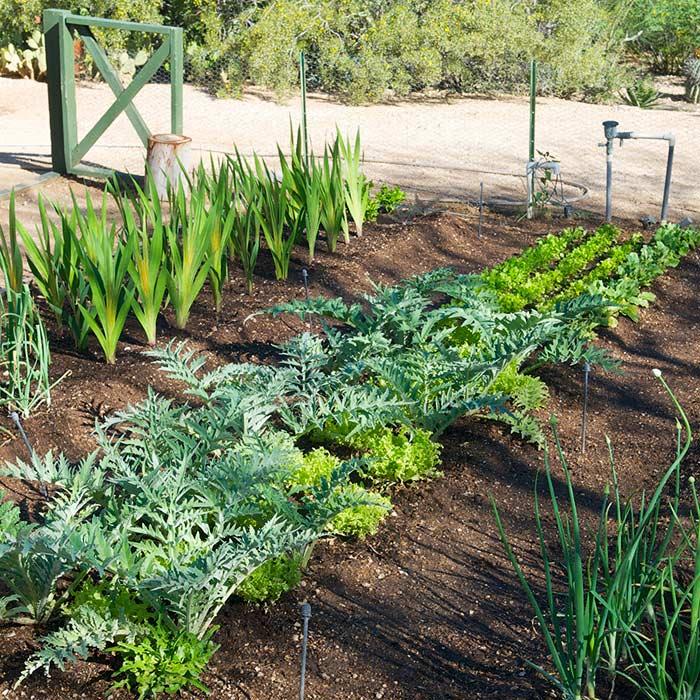 ¿Por qué un huerto agroecológico?
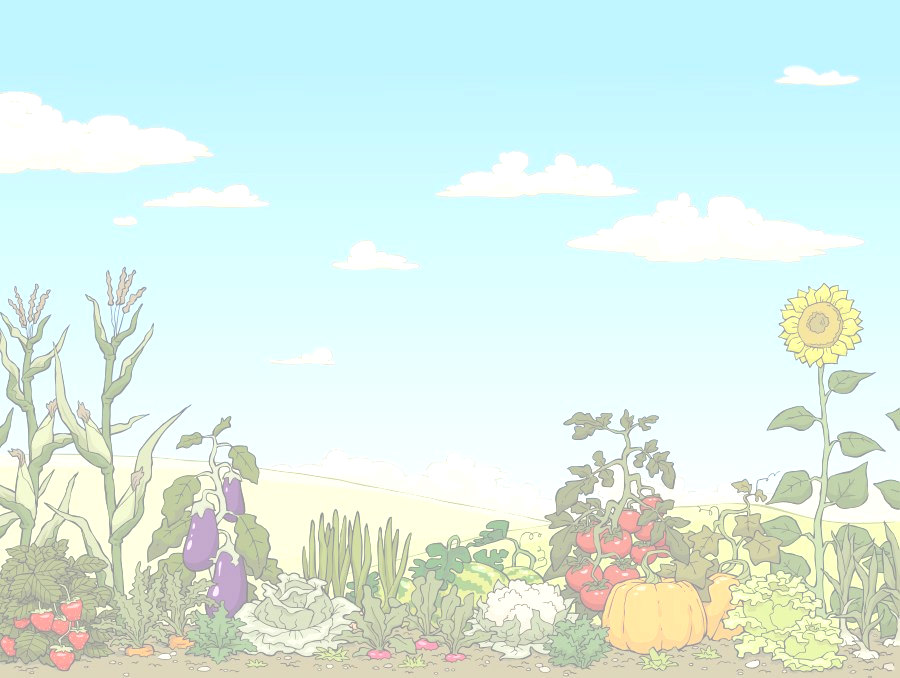 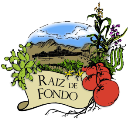 Agricultura convencional 
En huertos convencionales se trata de producir alimento con fines comerciales, para después agregar de nuevo los nutrientes al suelo con fertilizantes sintéticos. 

Sin embargo, estos productos contienen nutrientes específicos elementales y sin materia orgánica, que NO nutren al suelo ni a la vida que rodea el huerto.
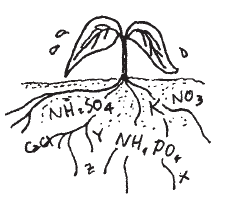 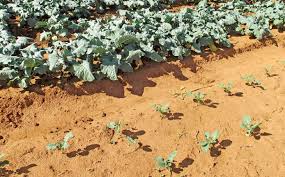 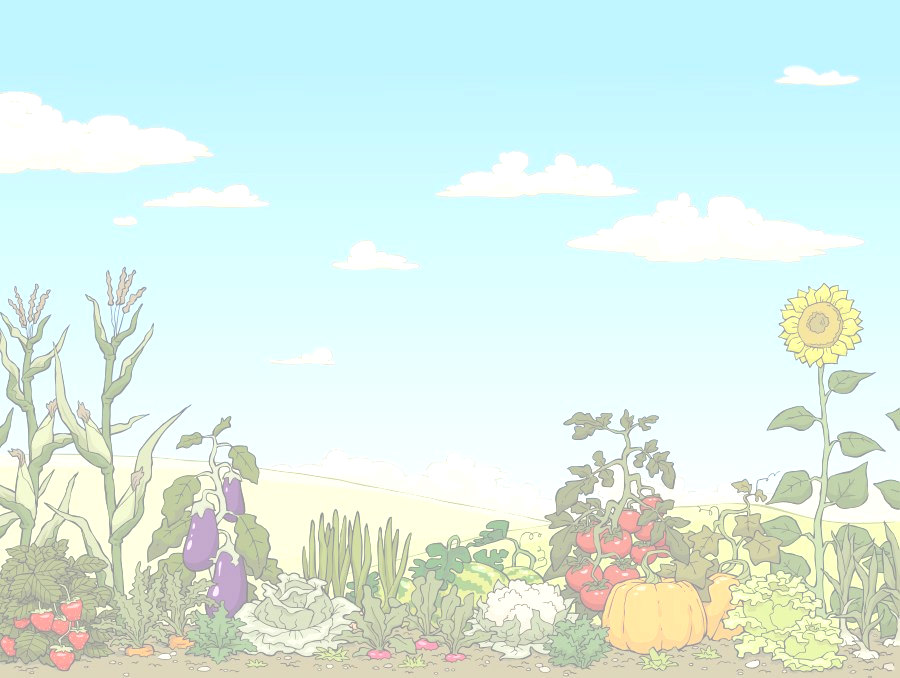 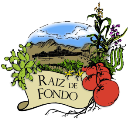 ¿Se imaginan cuantos nutrientes se necesitan para que se forme lo que consumes?
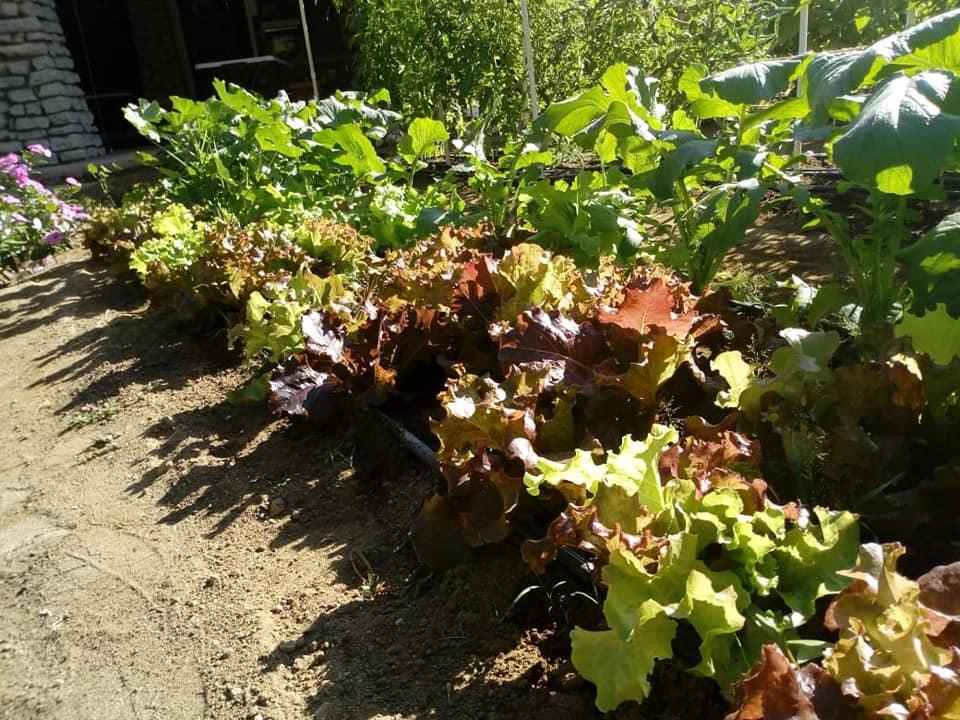 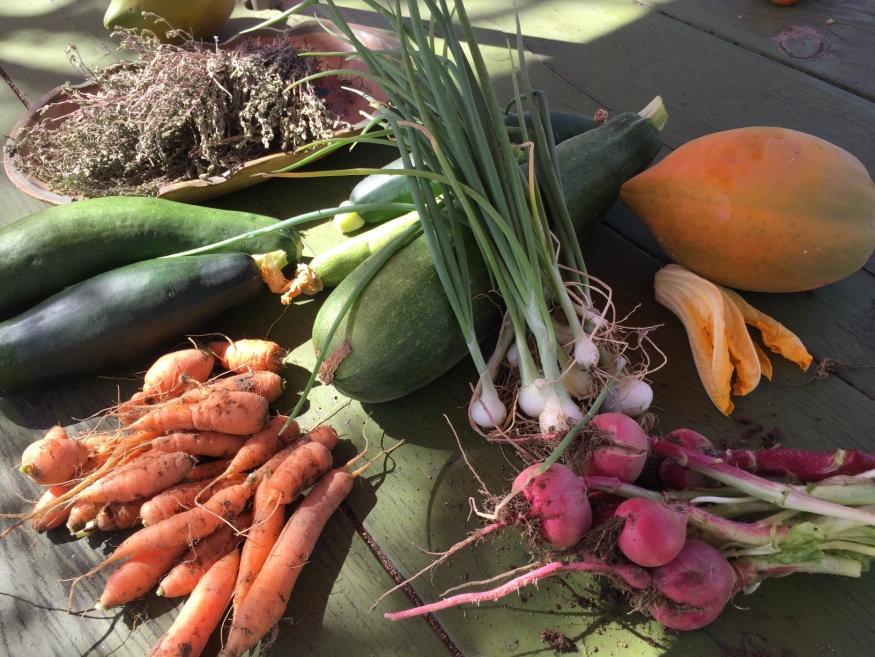 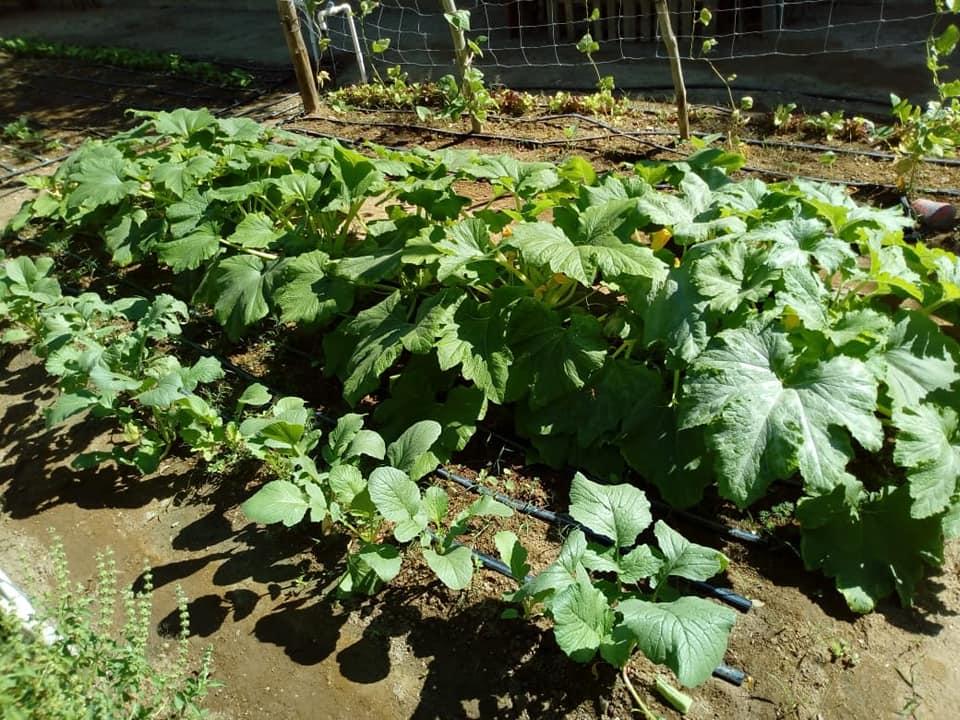 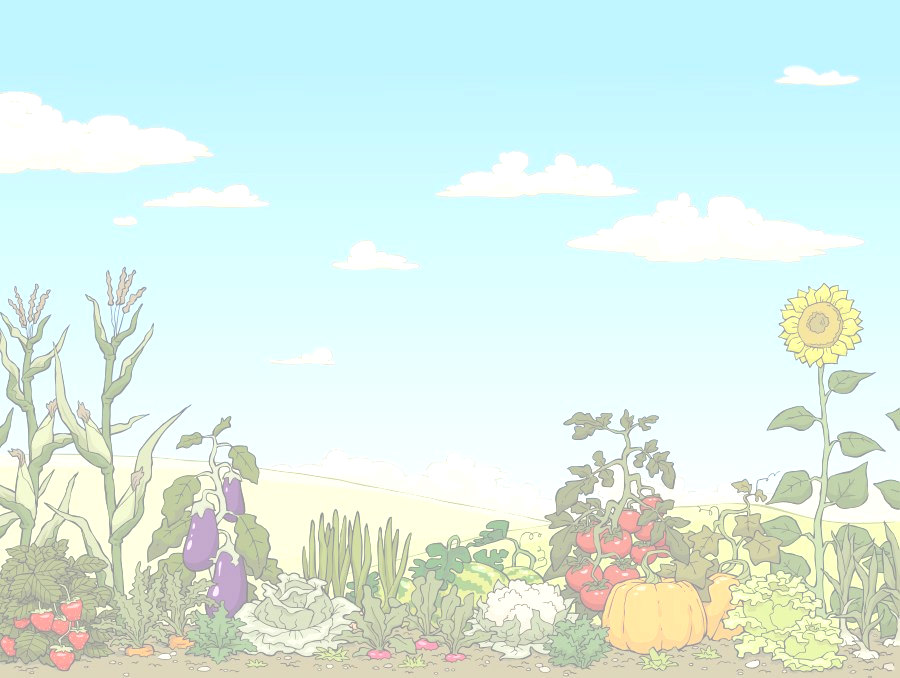 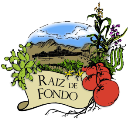 ¿Por qué un huerto agroecológico?
BENEFICIOS DEL HUERTO

Espacio recreativo para aprendizaje

Producción de alimento fresco y sano

Ayuda con la economía familiar

Actividades en el huerto nos ayuda con la salud física y mental

Oportunidad de una convivencia en familia o con la comunidad
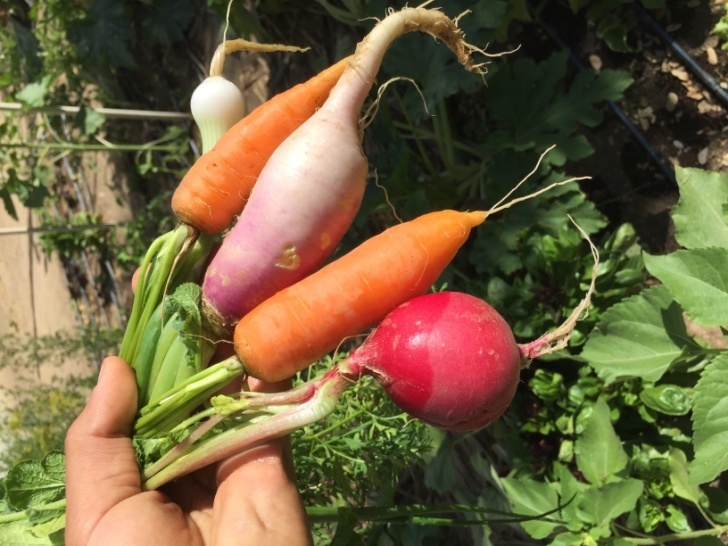 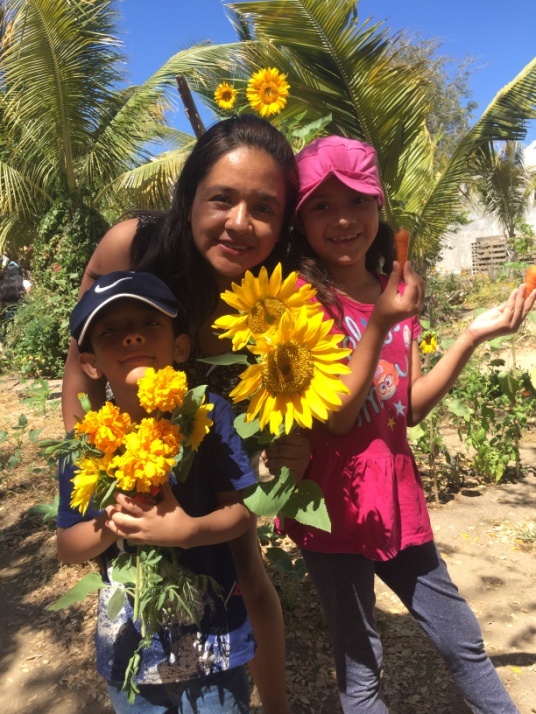 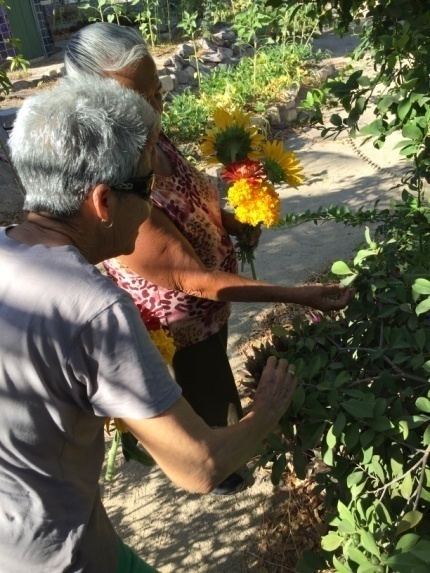 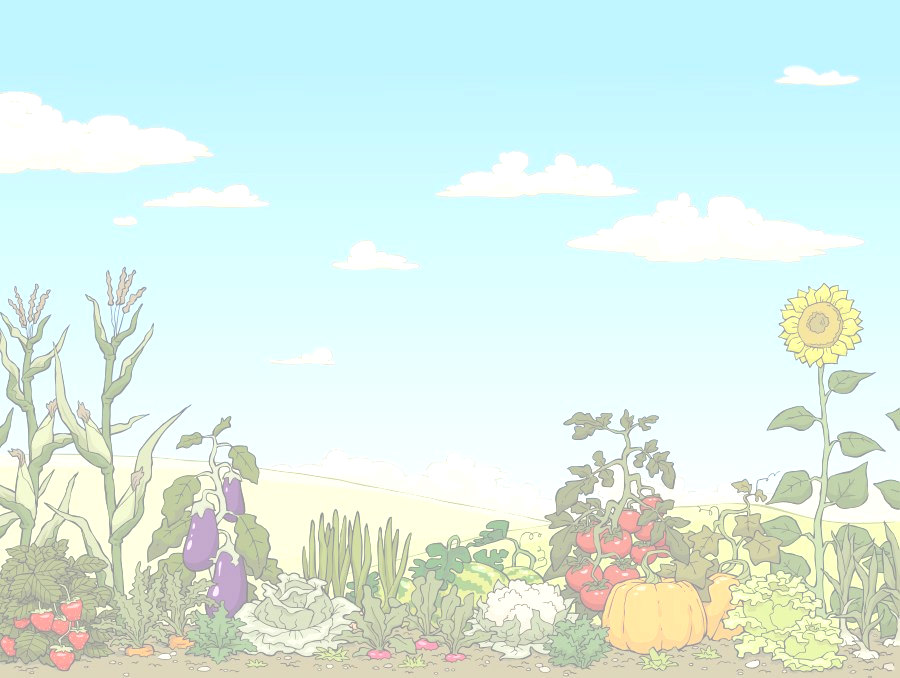 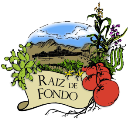 ¿Qué es una planta? Y ¿Como funciona?
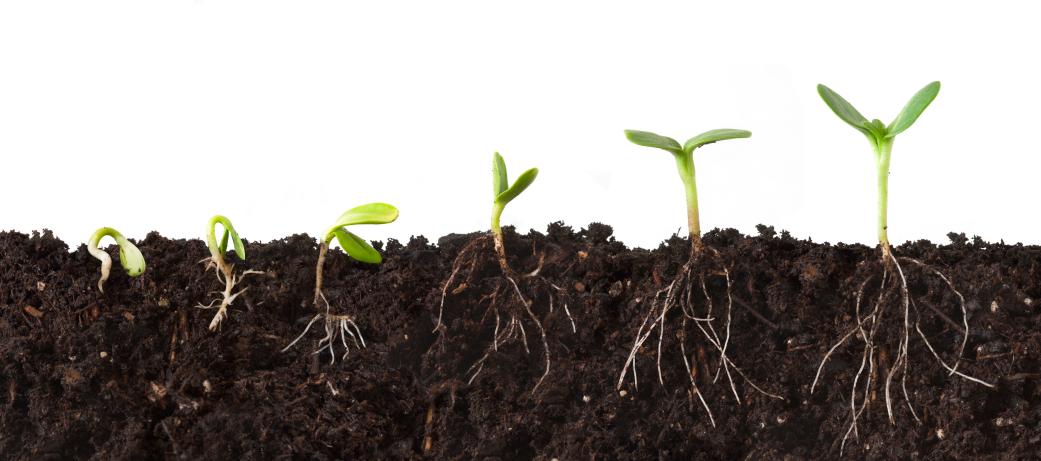 ¿Qué es y cómo funciona una planta?
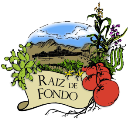 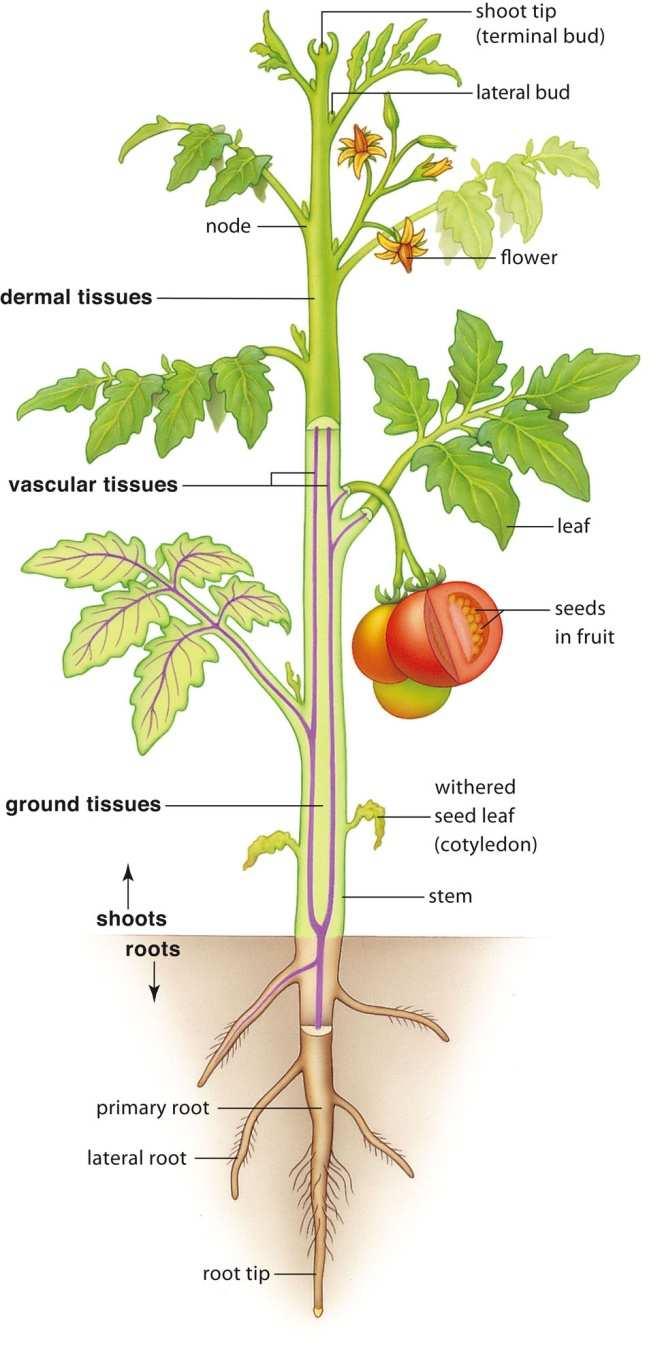 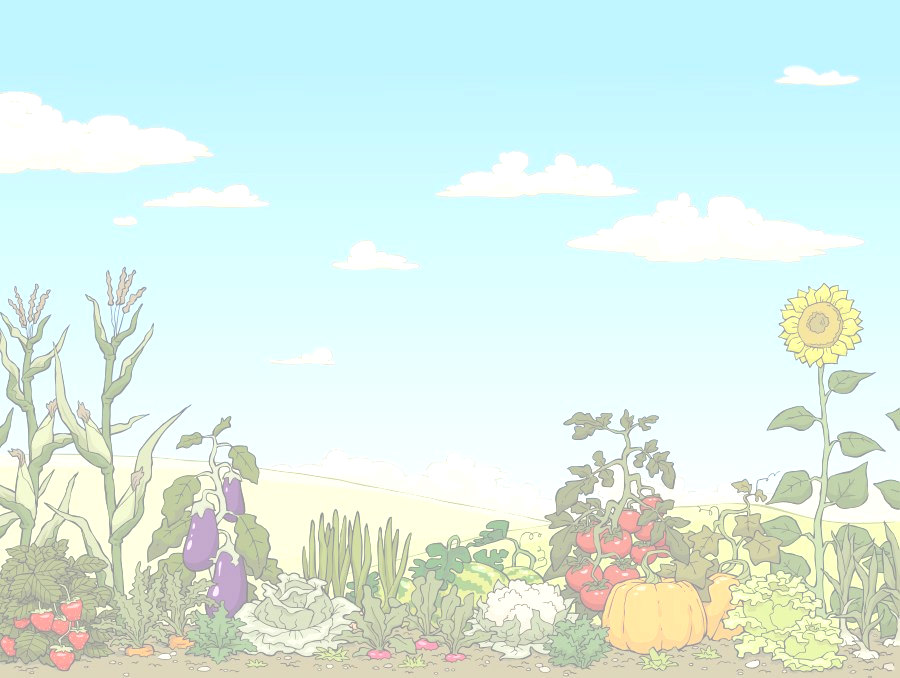 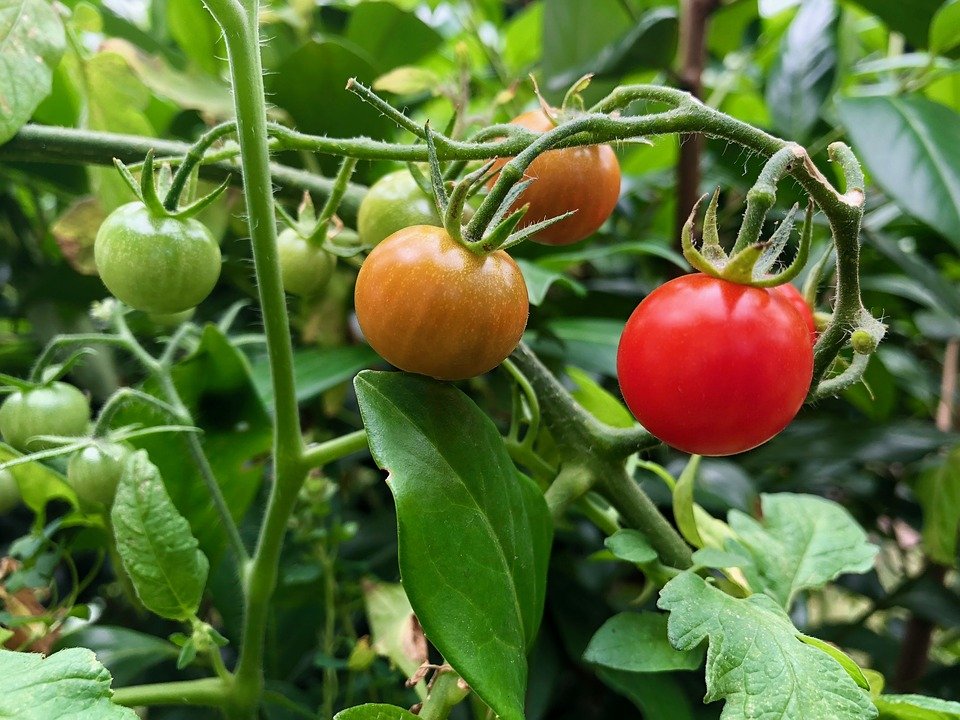 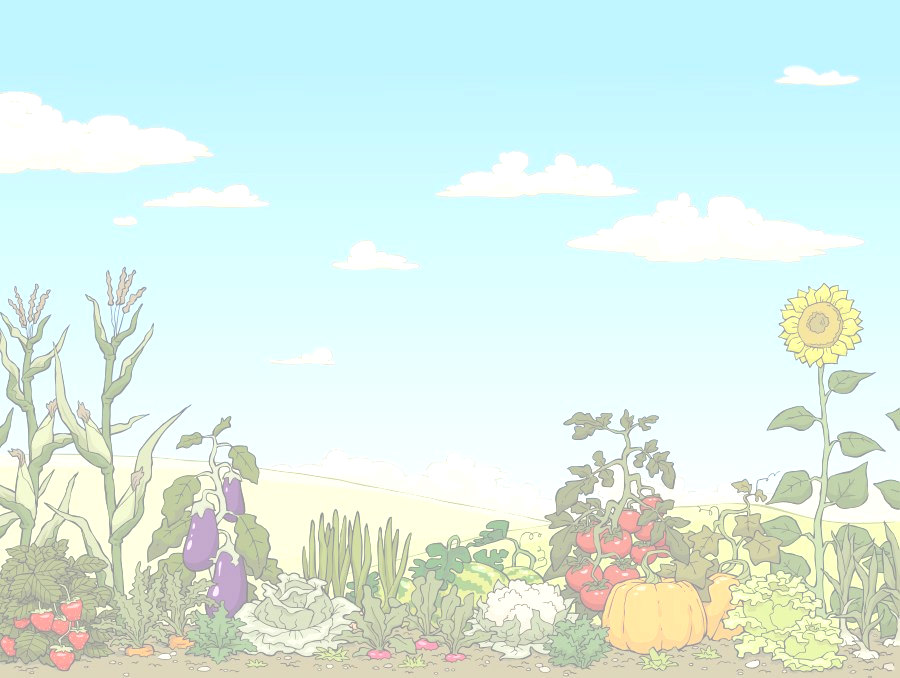 ¿Qué es y cómo funciona una planta?
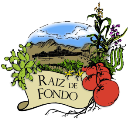 Semilla

Parte mas pequeña de la planta

Necesita humedad y temperatura adecuada para germinar (cultivo de temporada)

Puede guardarse por años y seguir viva en condiciones adecuadas
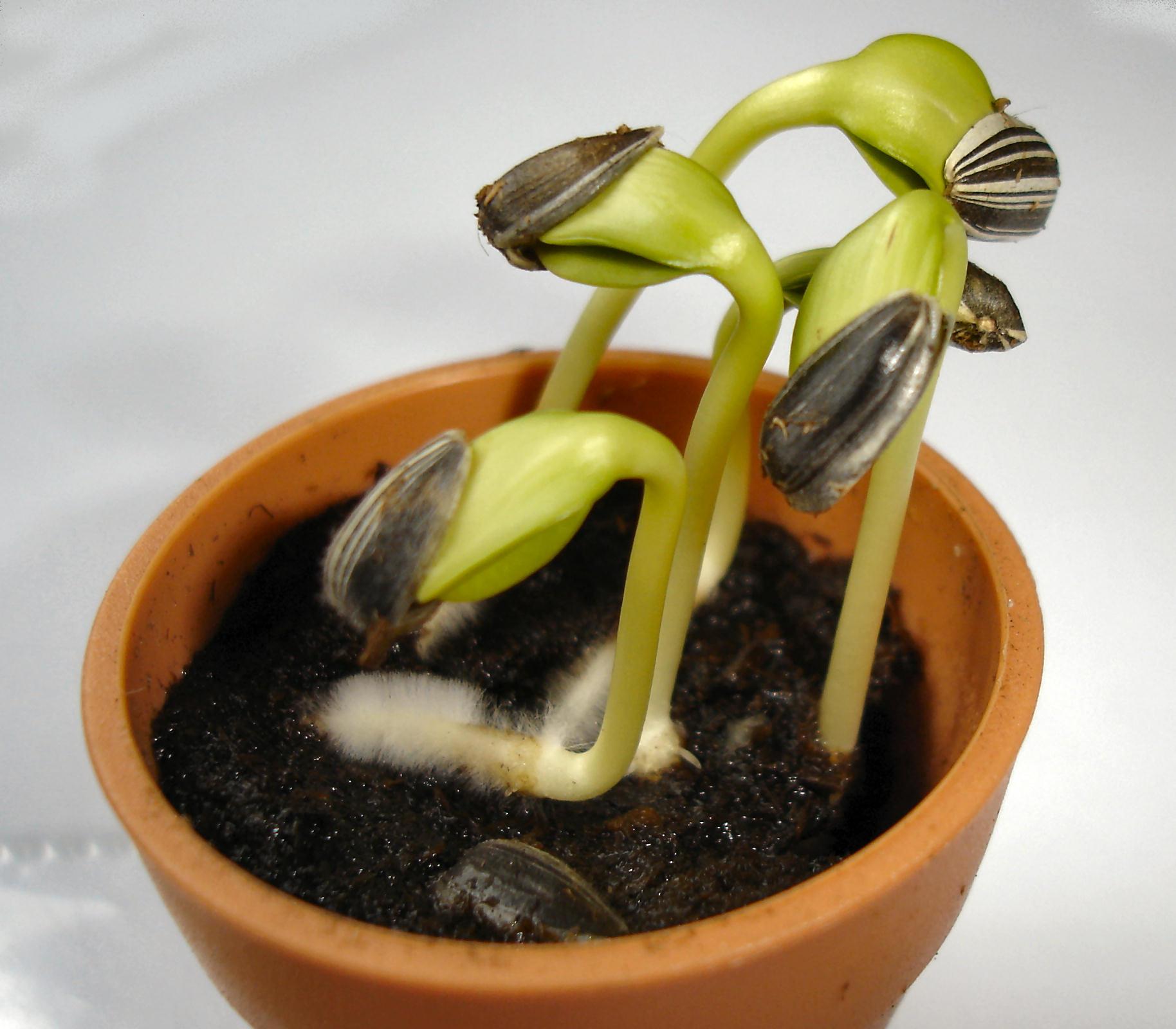 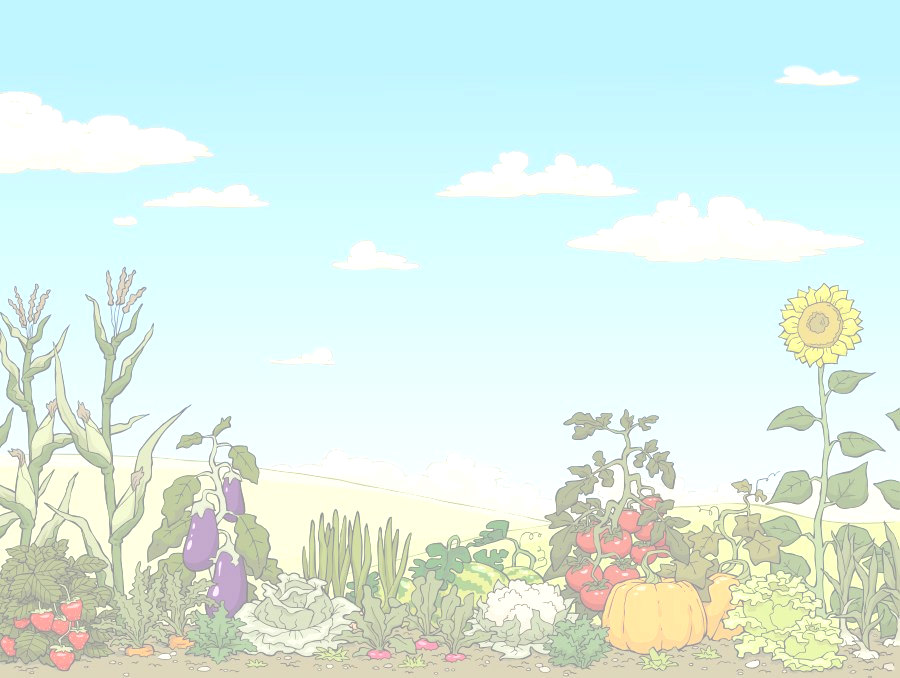 ¿Qué es y cómo funciona una planta?
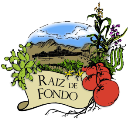 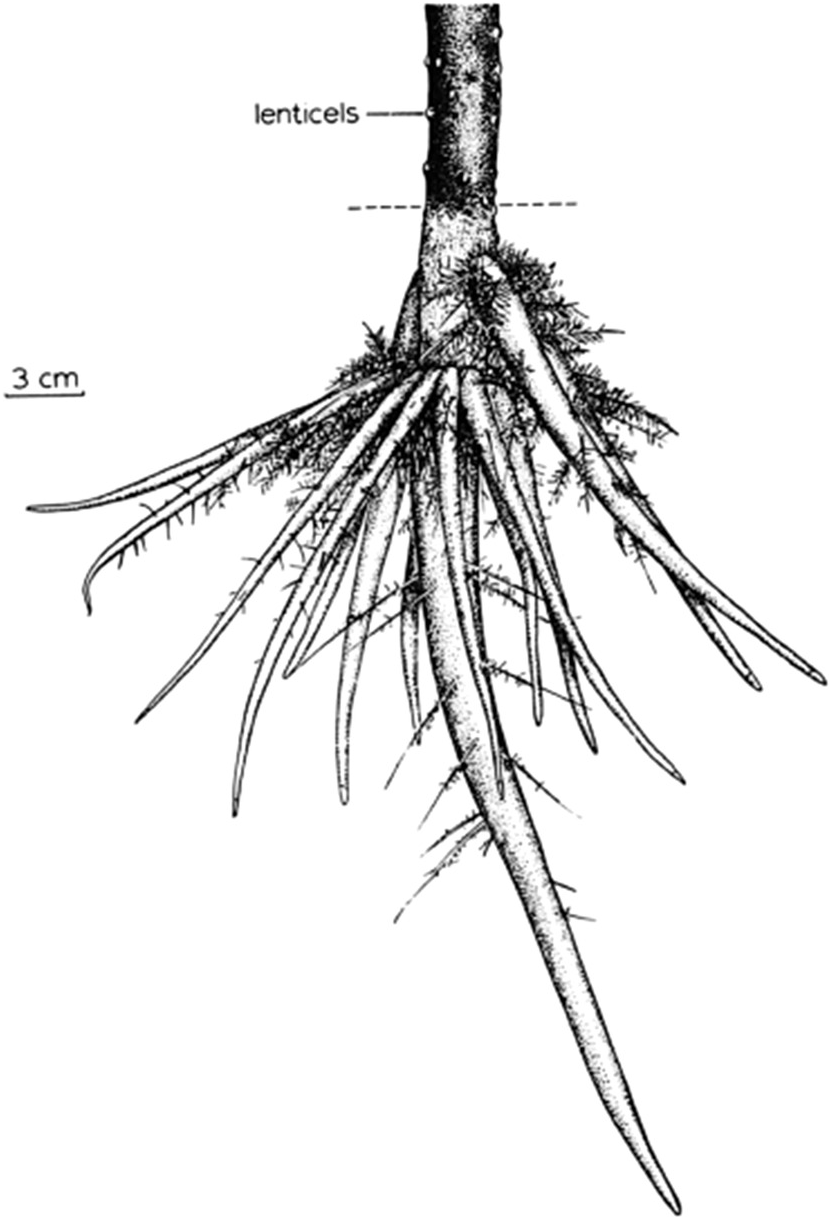 Raíz
Órgano por donde las plantas toman nutrientes y agua para producir todo lo que son

Necesita humedad en el suelo adecuada y un suelo no compactado

Puede extenderse hasta 60 cm (hortalizas)
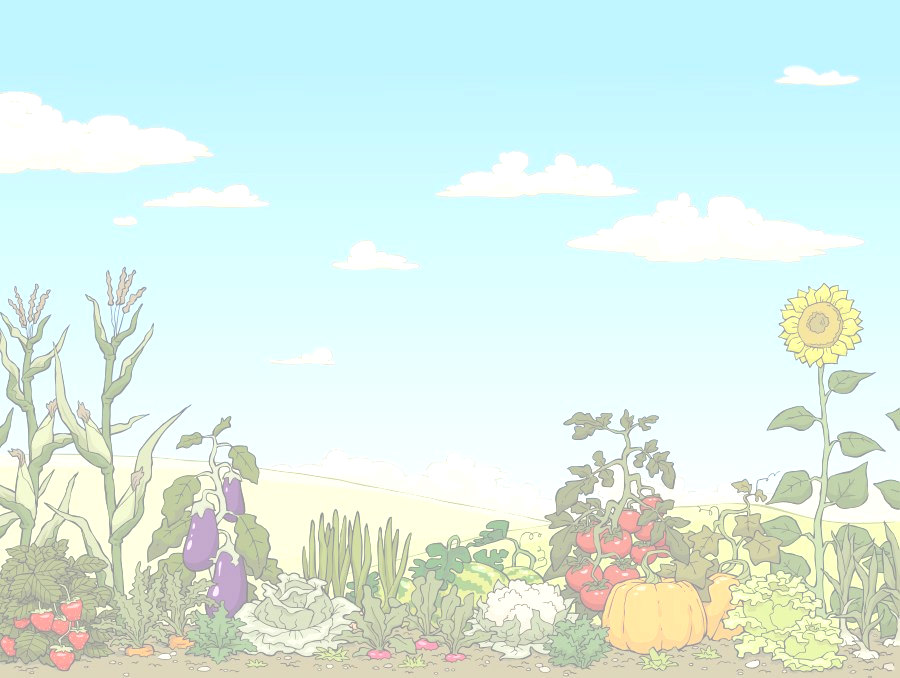 ¿Qué es y cómo funciona una planta?
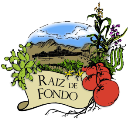 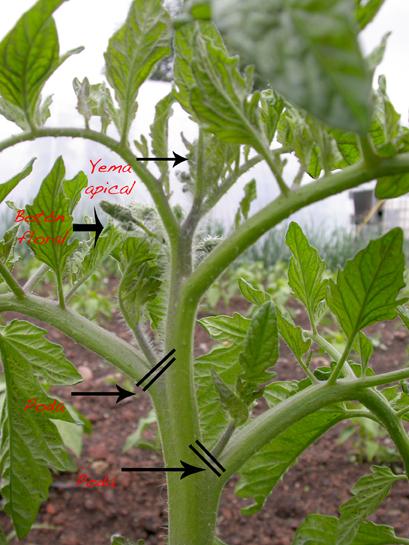 Tallo
Órgano por donde las plantas llevan nutrientes y agua para producir todo lo que son

Necesita rigidez, en muchos casos hasta poda.

Puede quebrarse facilmente (hortalizas)
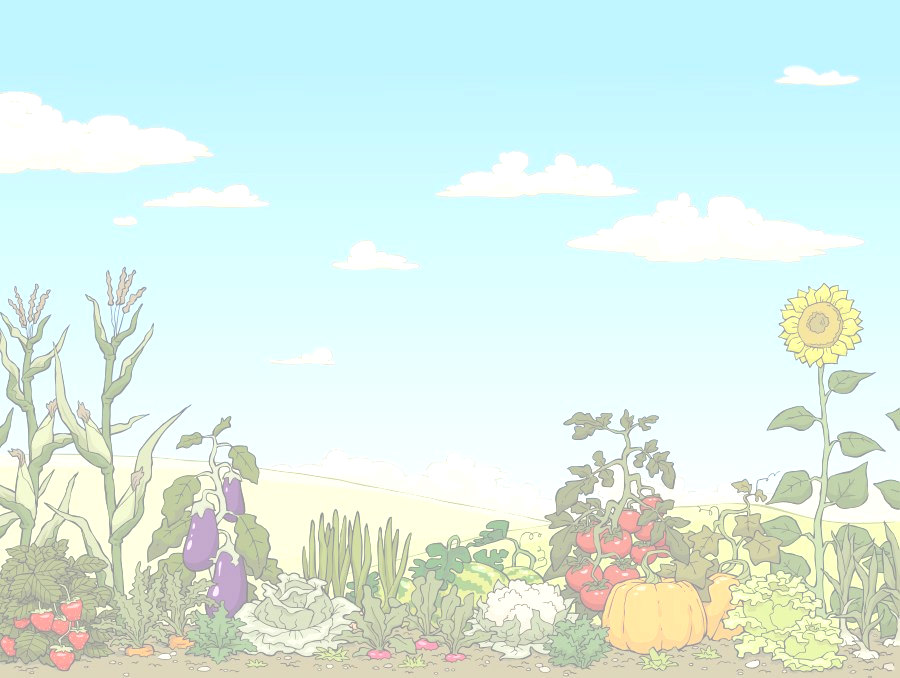 ¿Qué es y cómo funciona una planta?
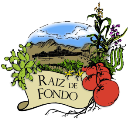 Hojas
permite a las plantas crear su alimento, azucares simples (carbohidratos) los cuales usará para seguir creciendo

Necesita mas protección contra enfermedades e insectos
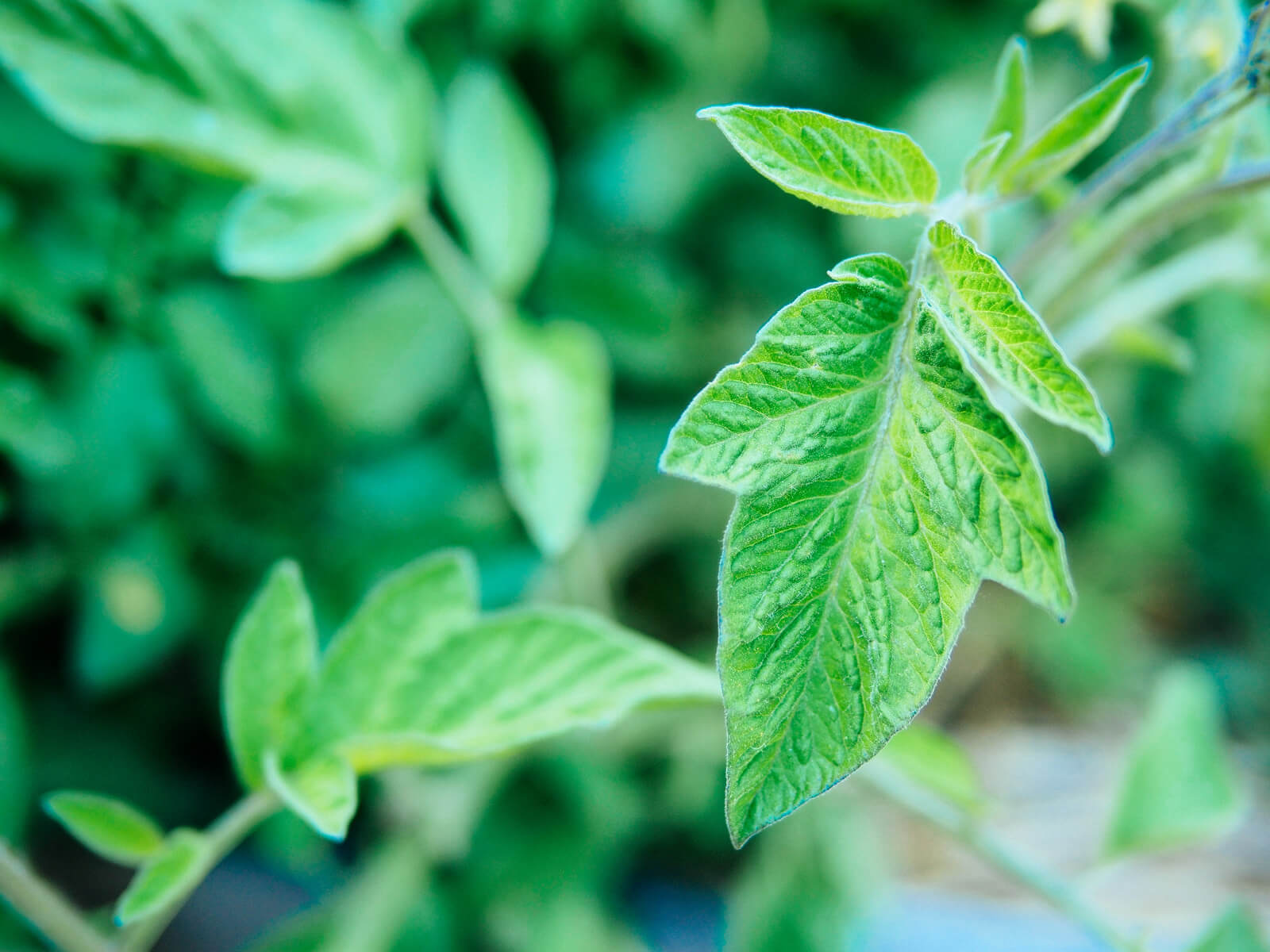 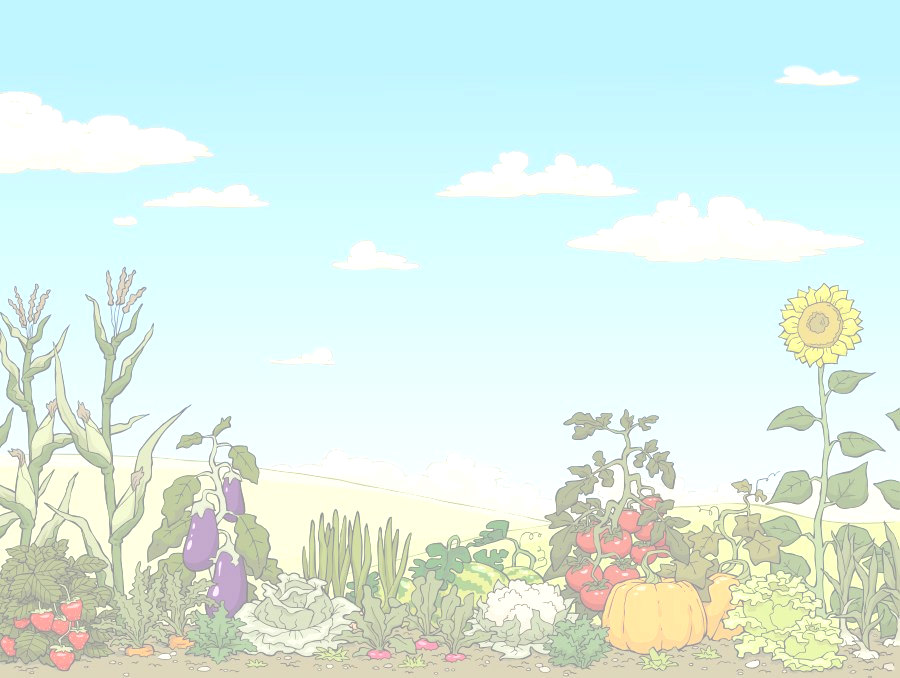 ¿Qué es y cómo funciona una planta?
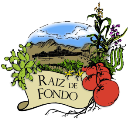 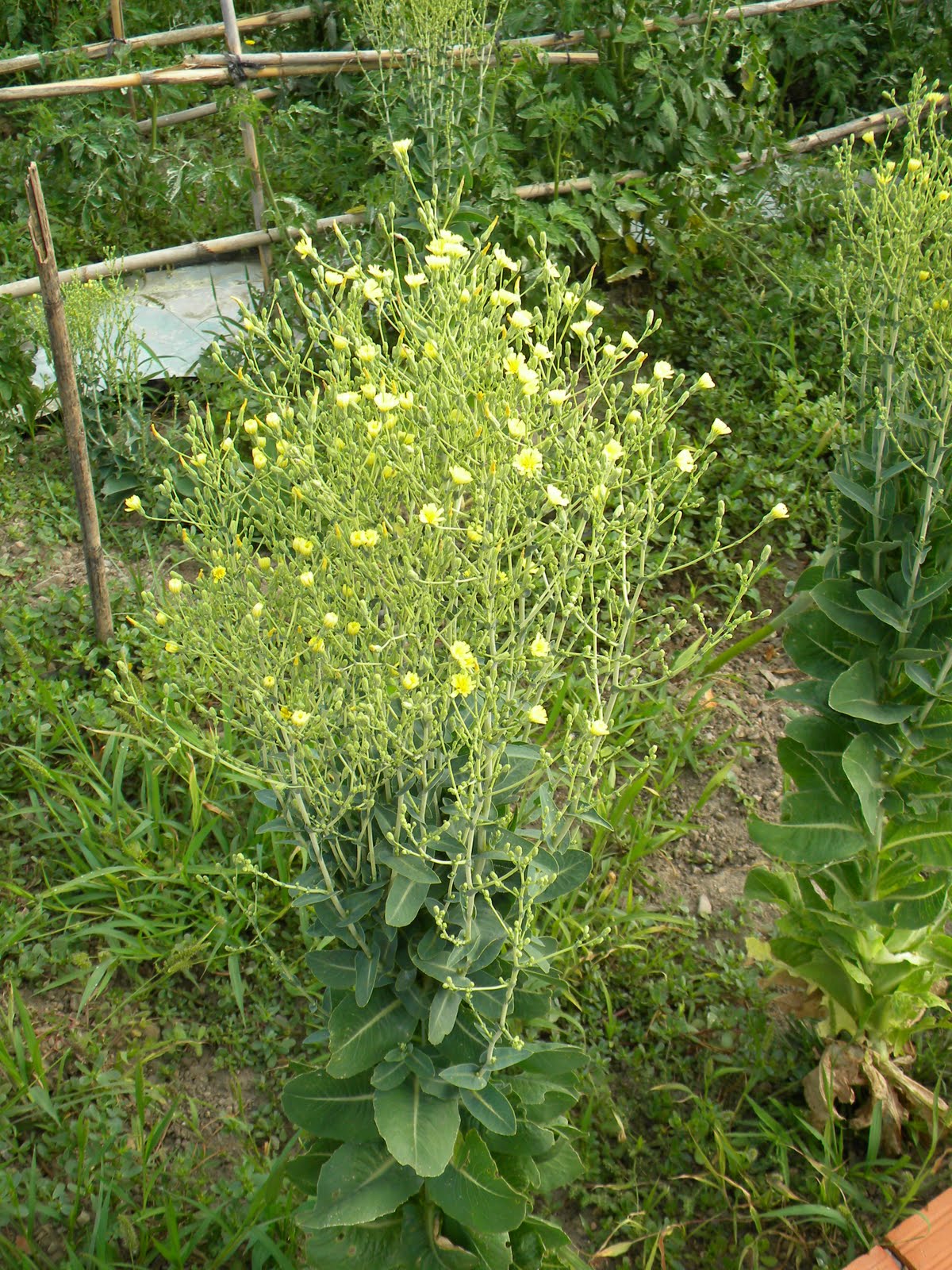 Flor y fruto
Órgano que permite a las plantas crear nuevas semillas para próximas generaciones por medio de frutos

Necesita muchas veces de polinizadores 

Sin flores no hay fruto (Hortalizas) o en su caso semillas (hojas verdes)
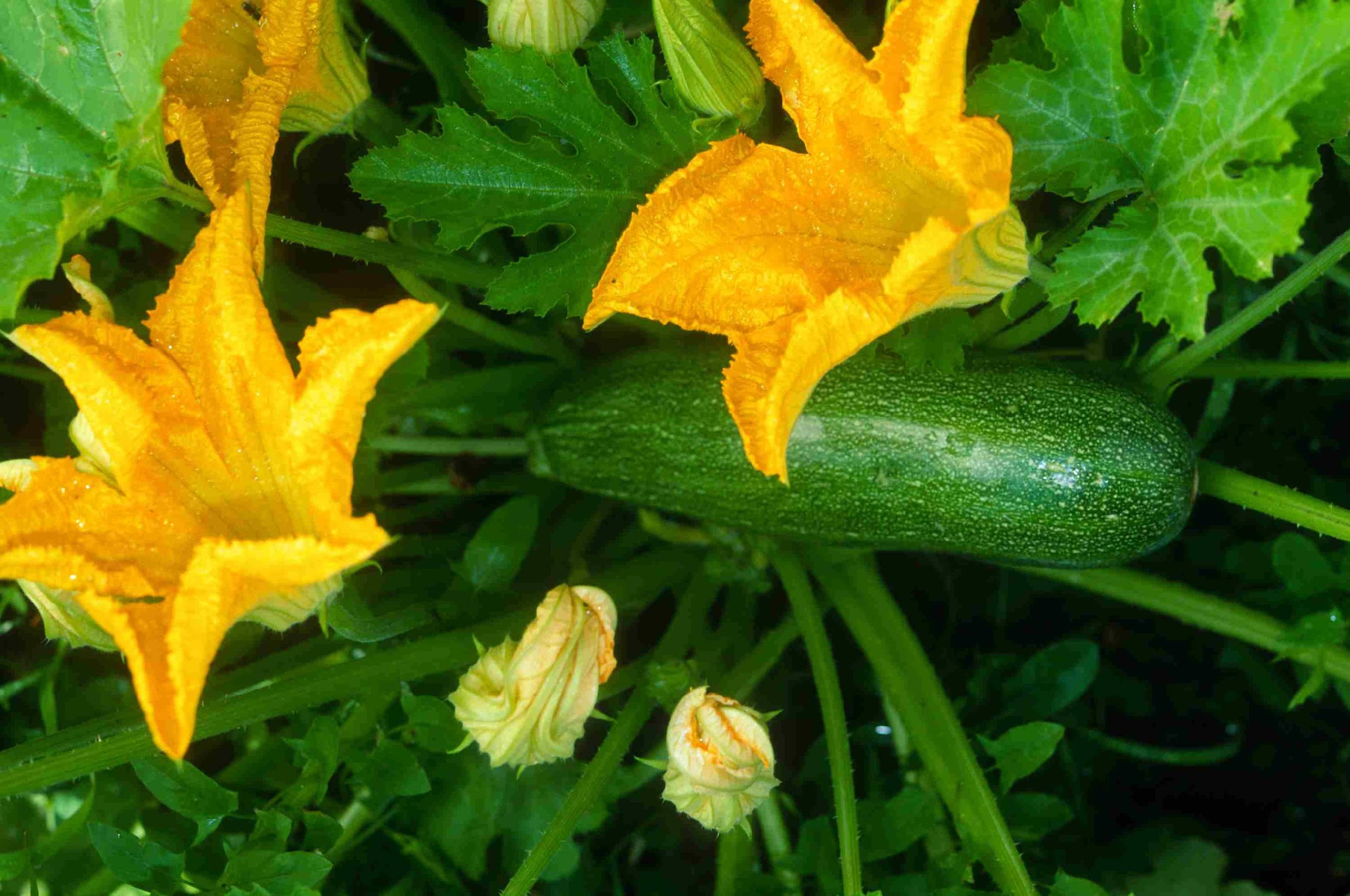 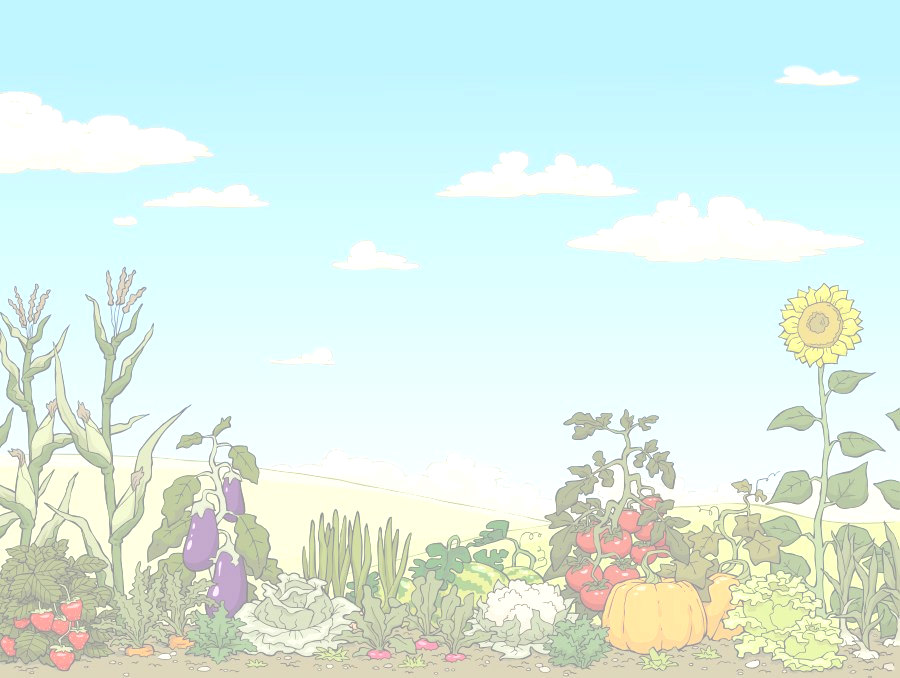 ¿Qué es y cómo funciona una planta?
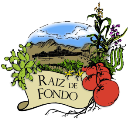 En General:
Las plantas son seres vivos que tienes sus necesidades básicas para poder tener un crecimiento adecuado.

Necesita cuidados y un espacio donde pueda desarrollarse adecuadamente
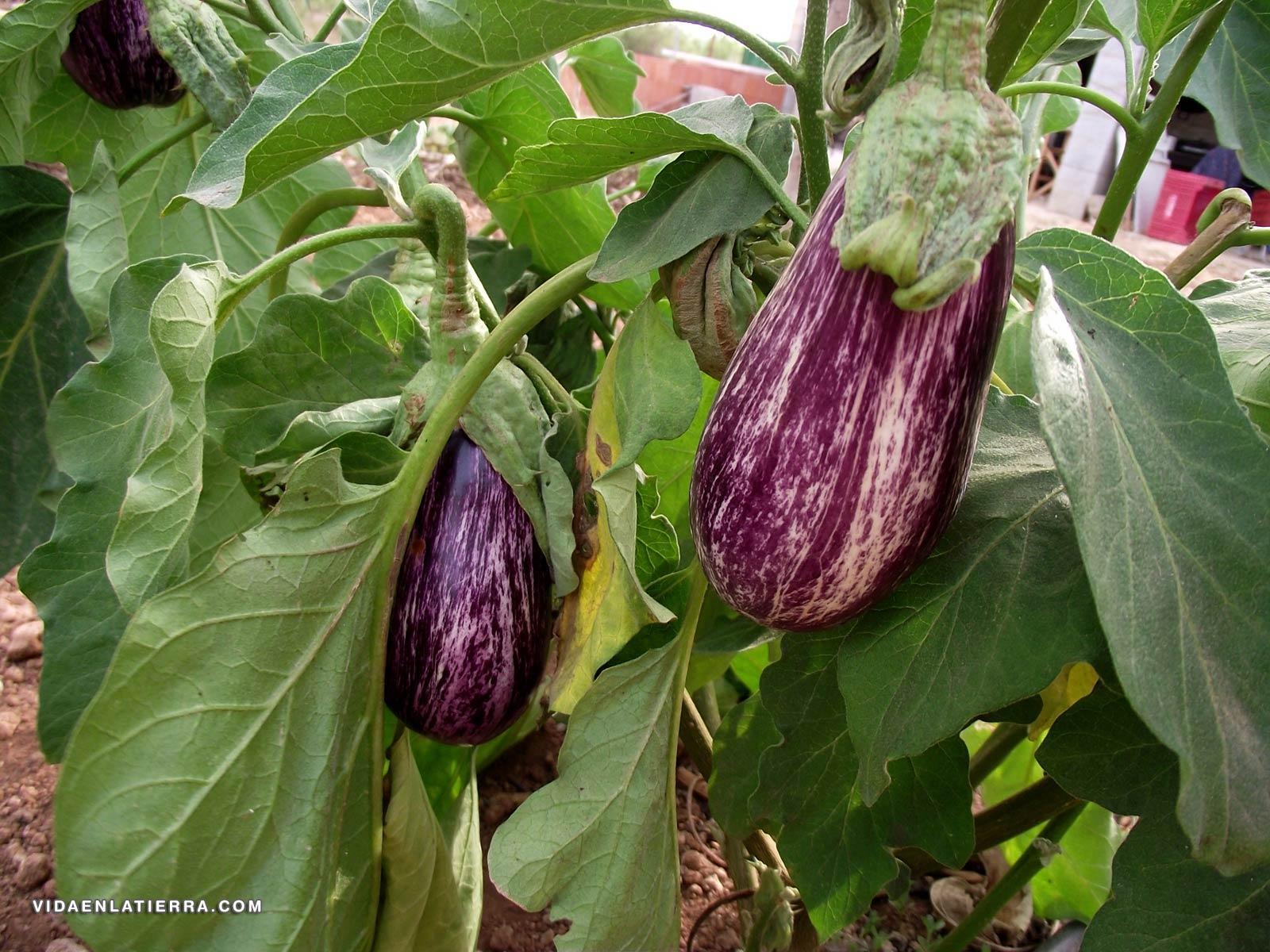 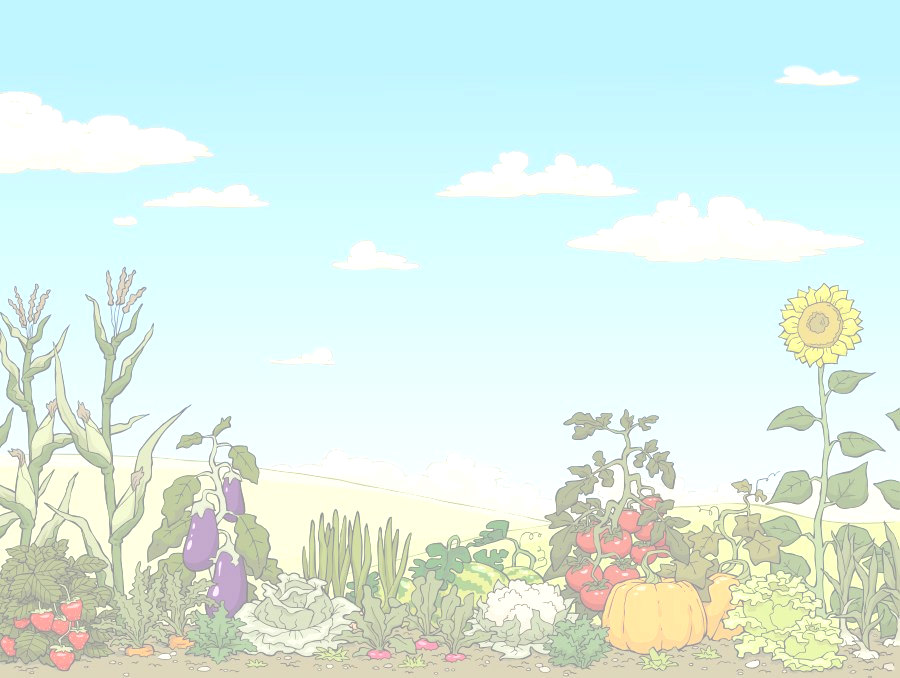 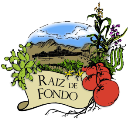 Conociendo un suelo sano y sus componentes
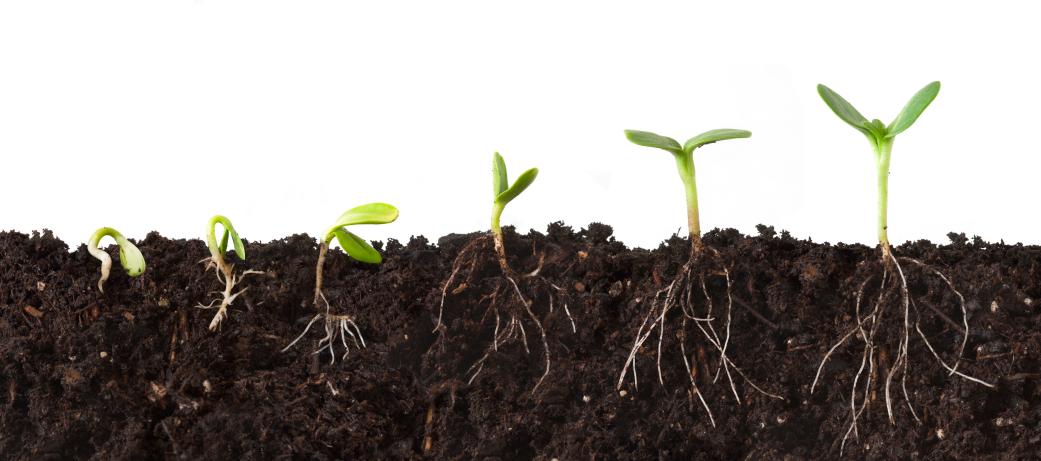 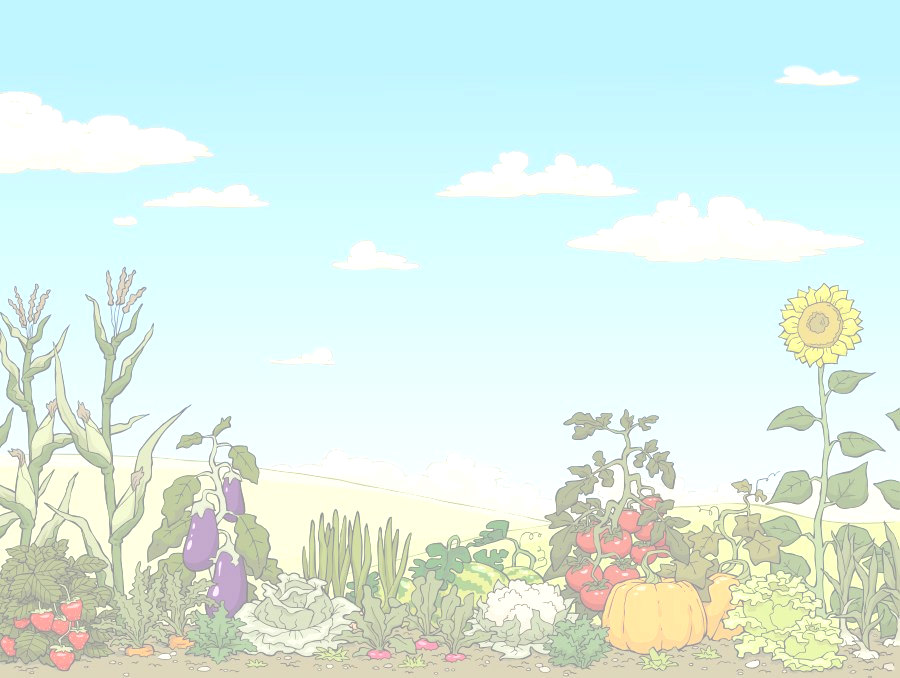 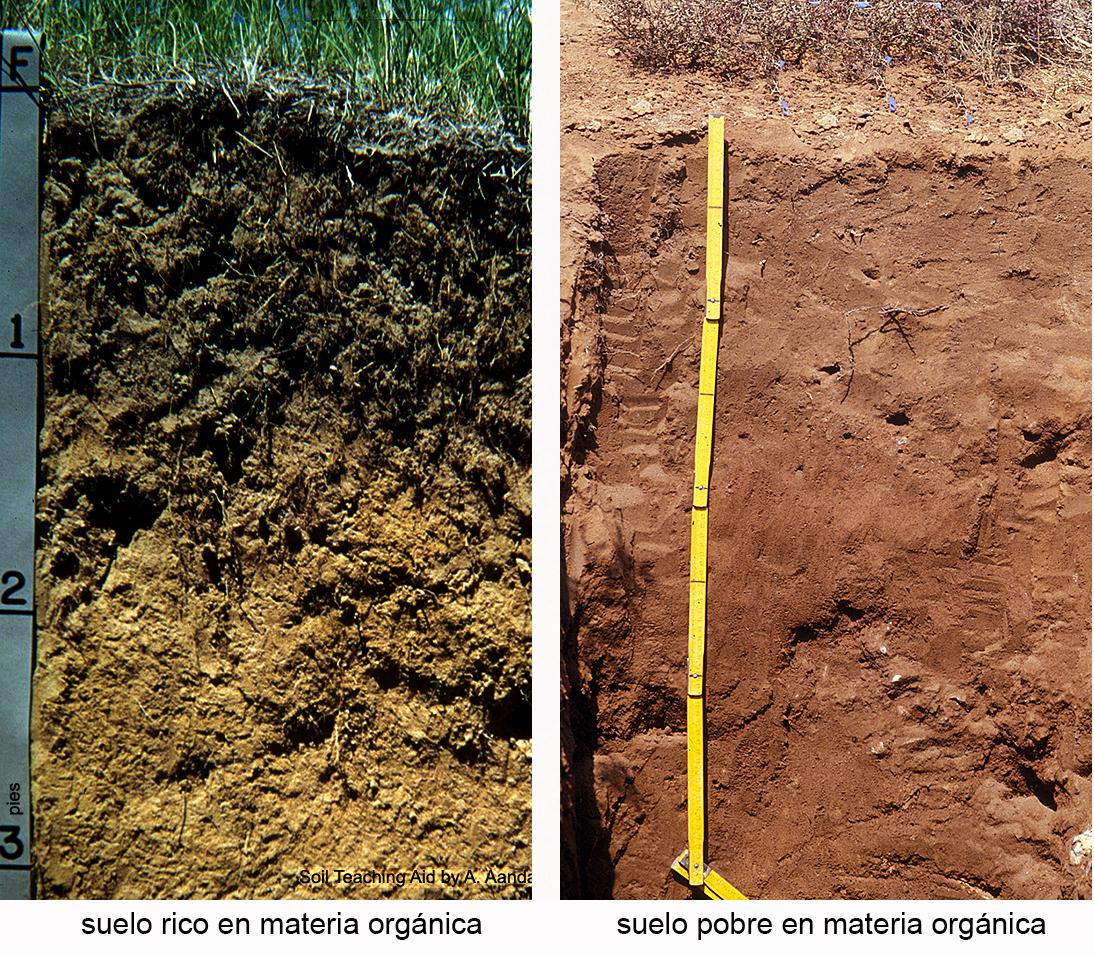 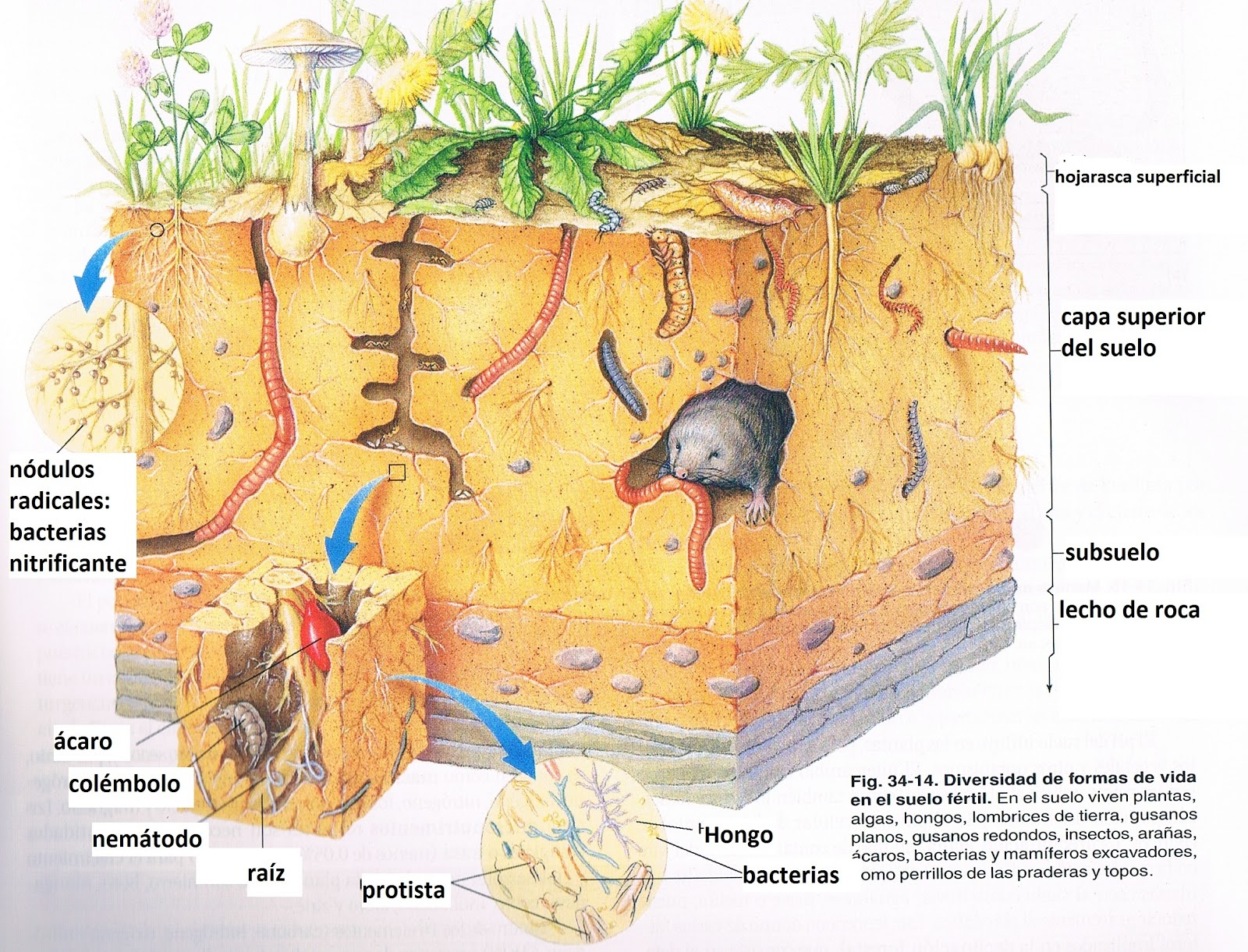 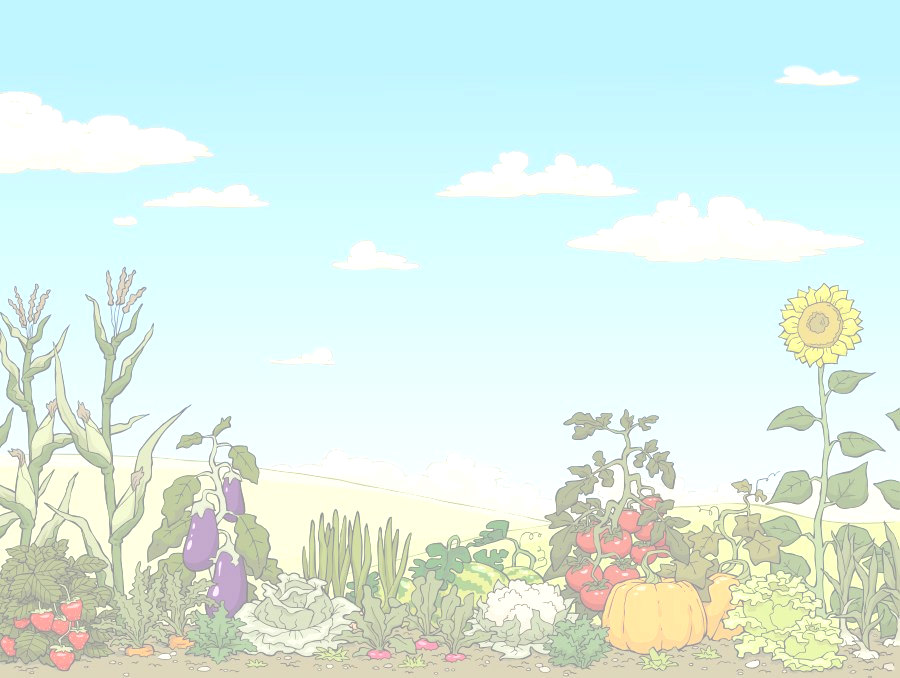 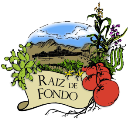 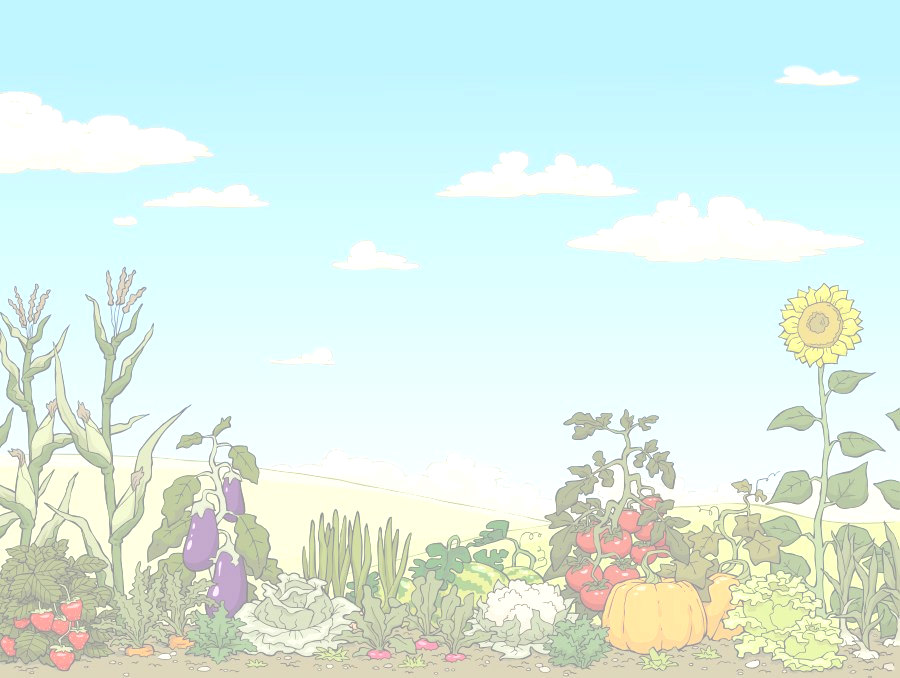 Conociendo el suelo sano
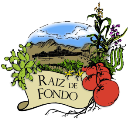 Componentes de un suelo sano:

Materia orgánica

Microorganismos

Buena textura del suelo (esponjosa)

Humedad ideal
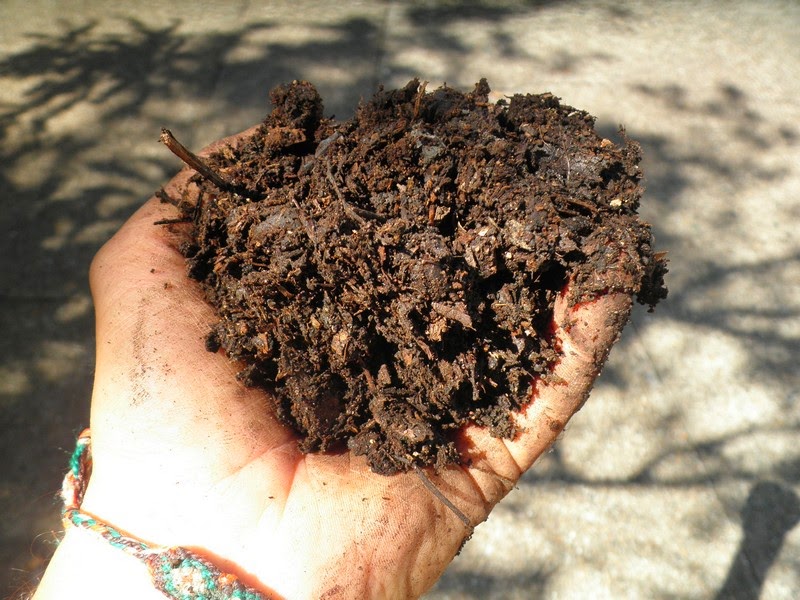 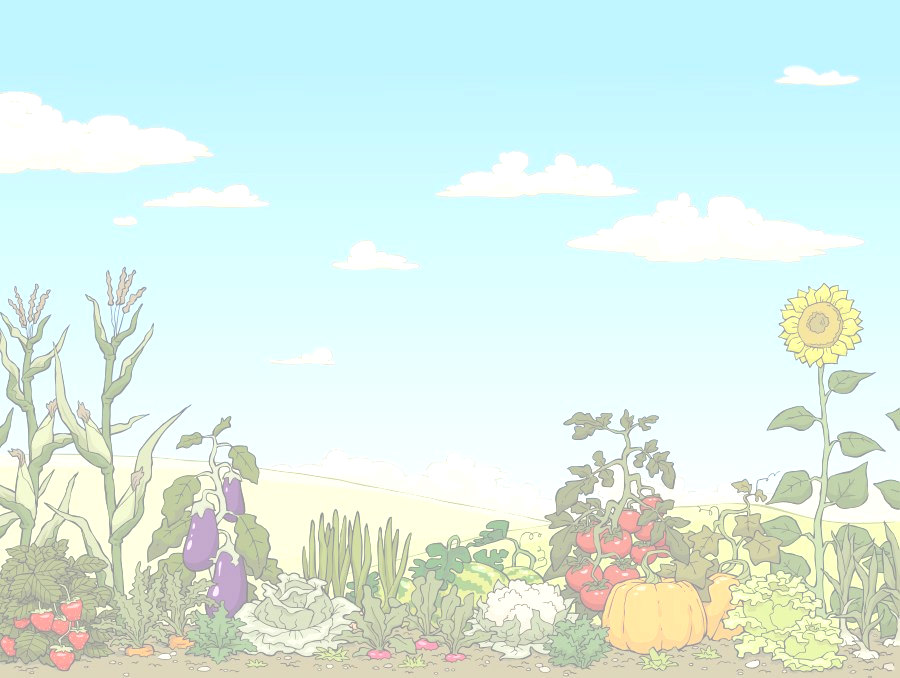 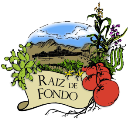 Humedad en el suelo
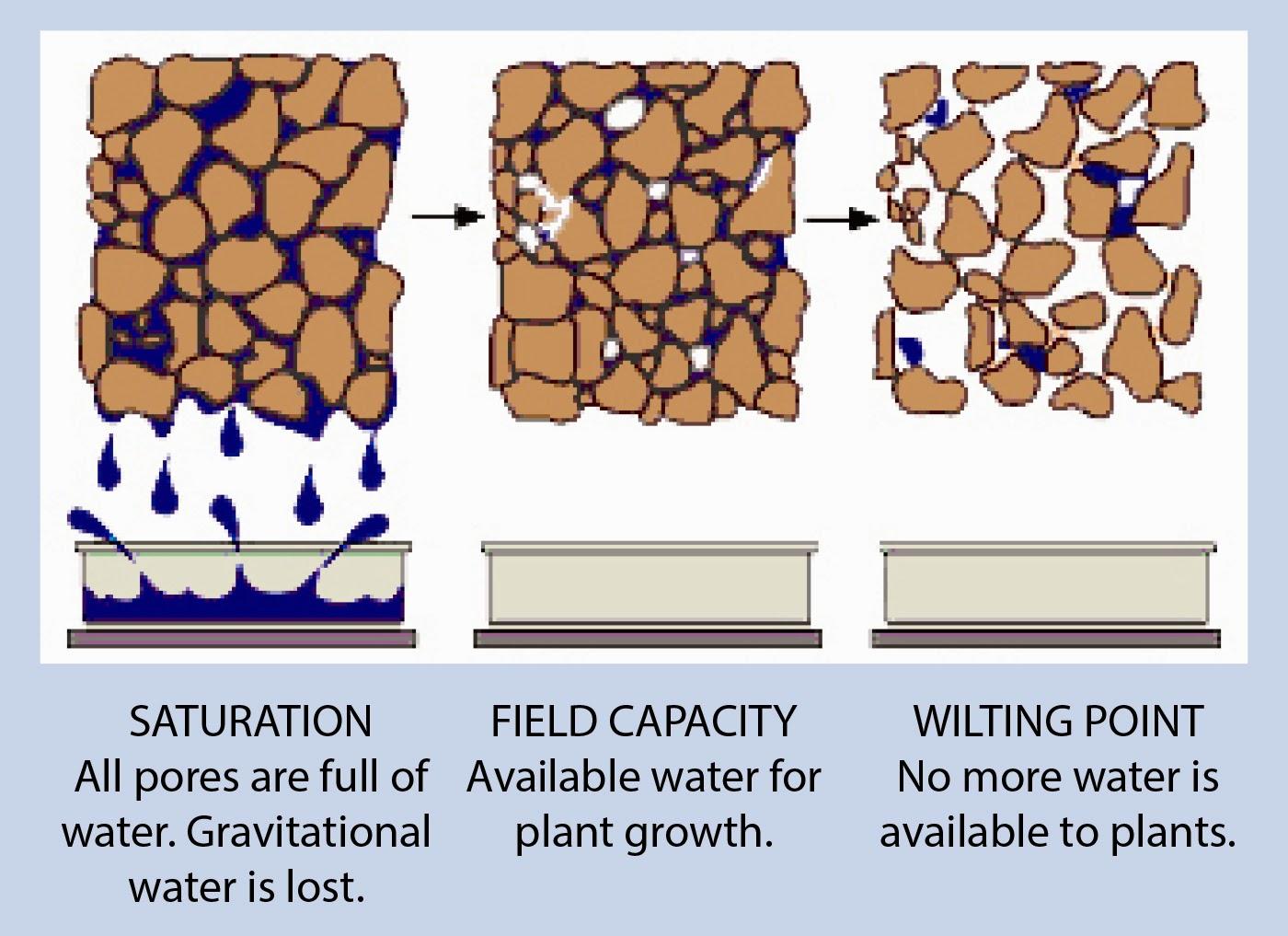 Saturación

Capacidad de campo

Punto de marchitez
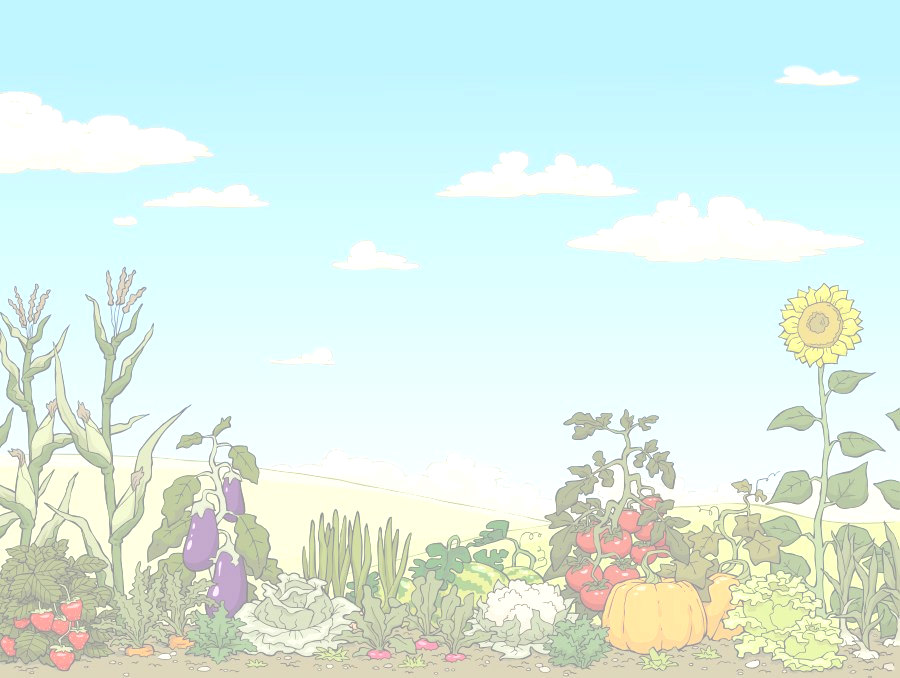 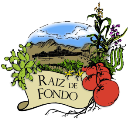 ¿Como agregar de la forma mas eficiente humedad al suelo?
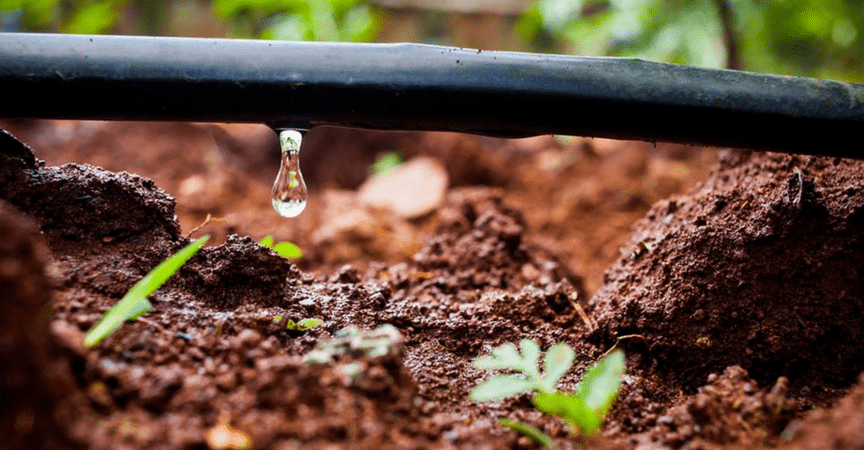 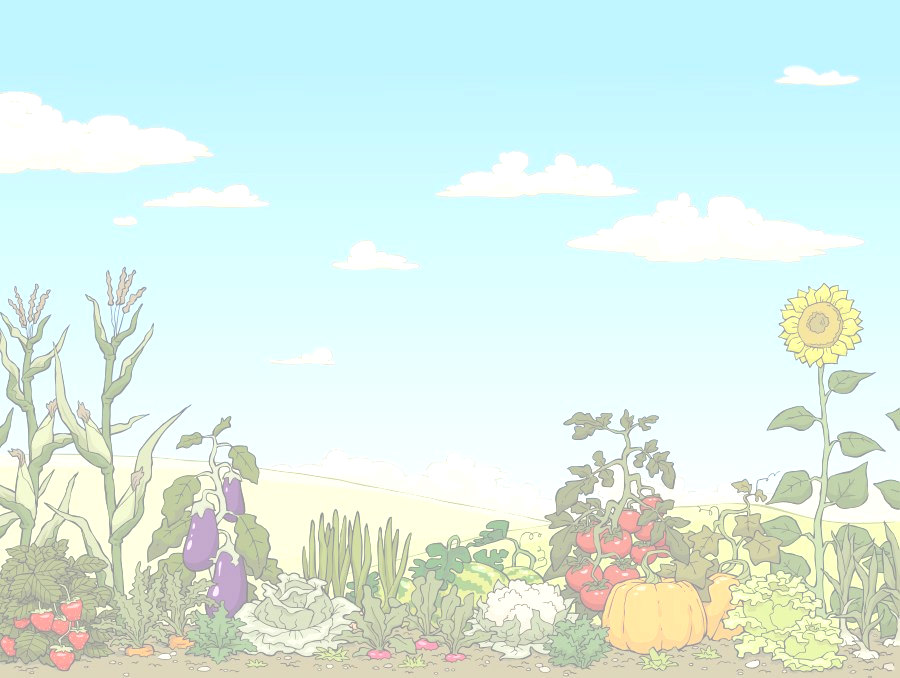 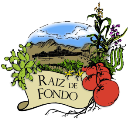 Sistema de riego por goteo
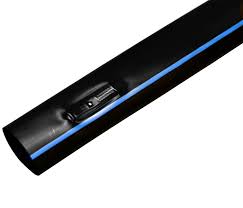 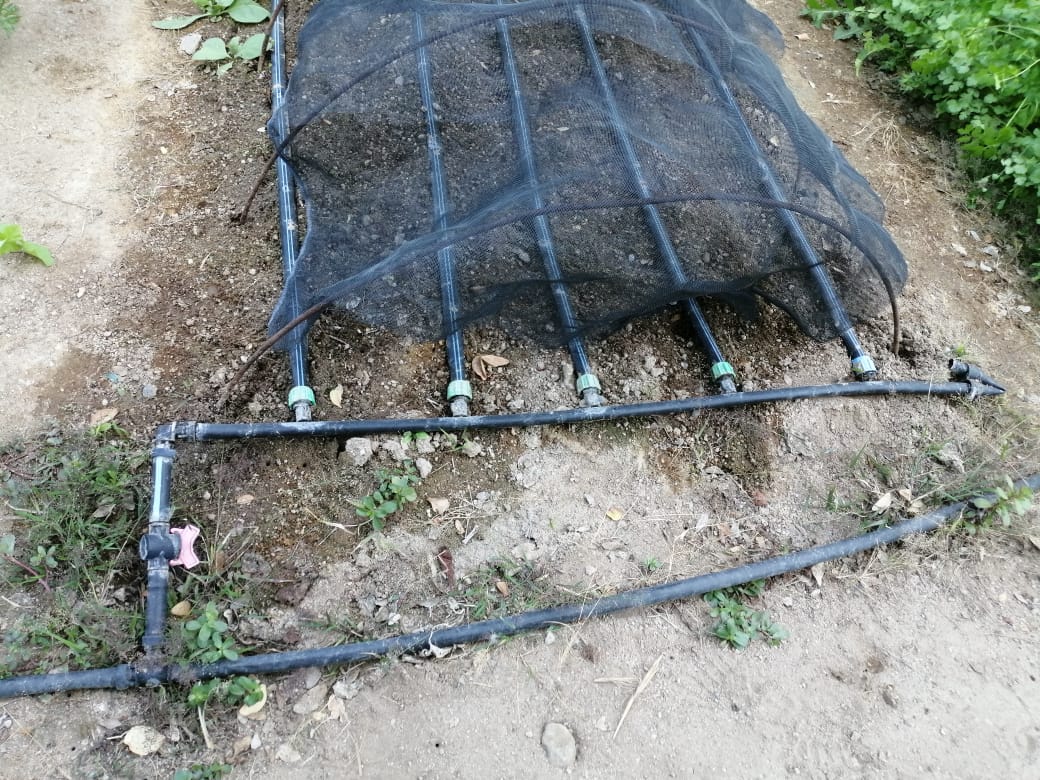 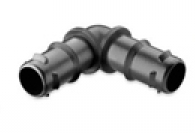 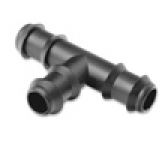 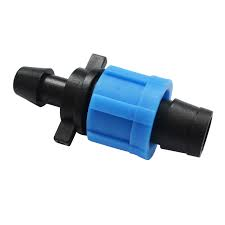 20 cm entre cada cintilla de goteo
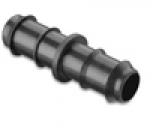 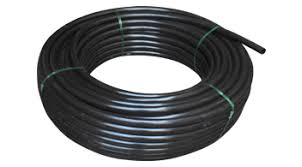 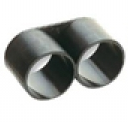 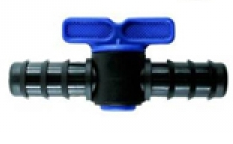 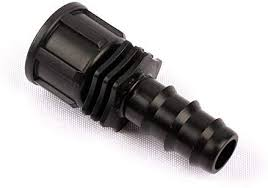 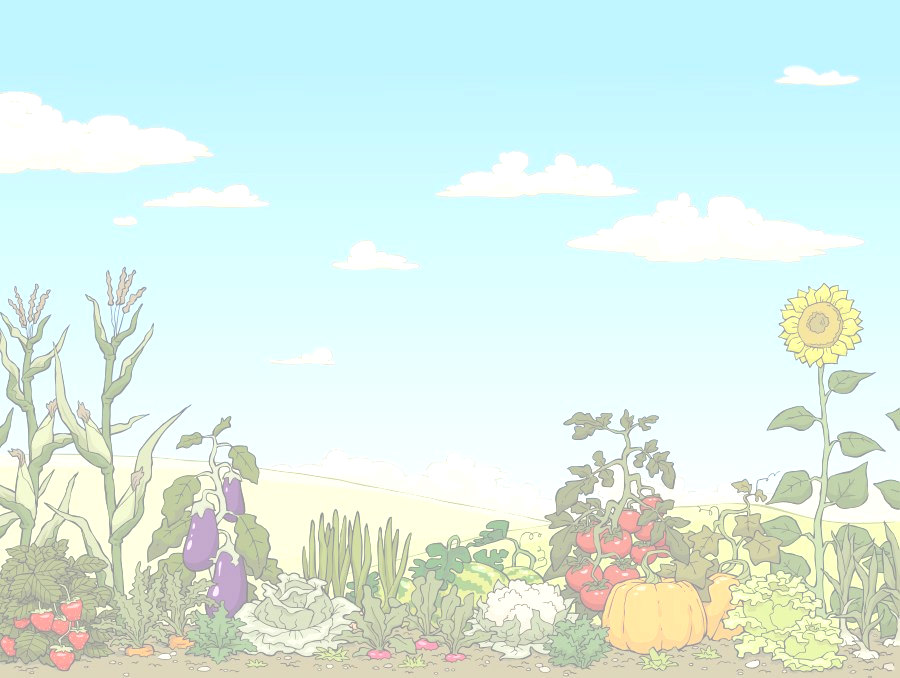 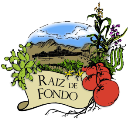 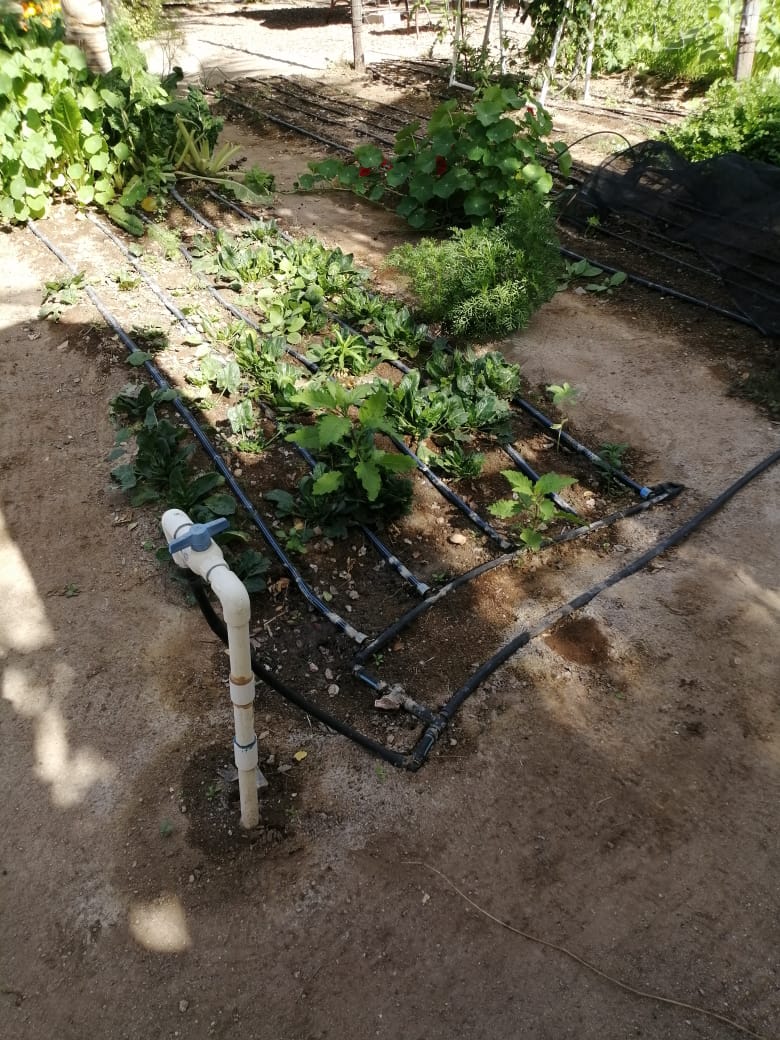 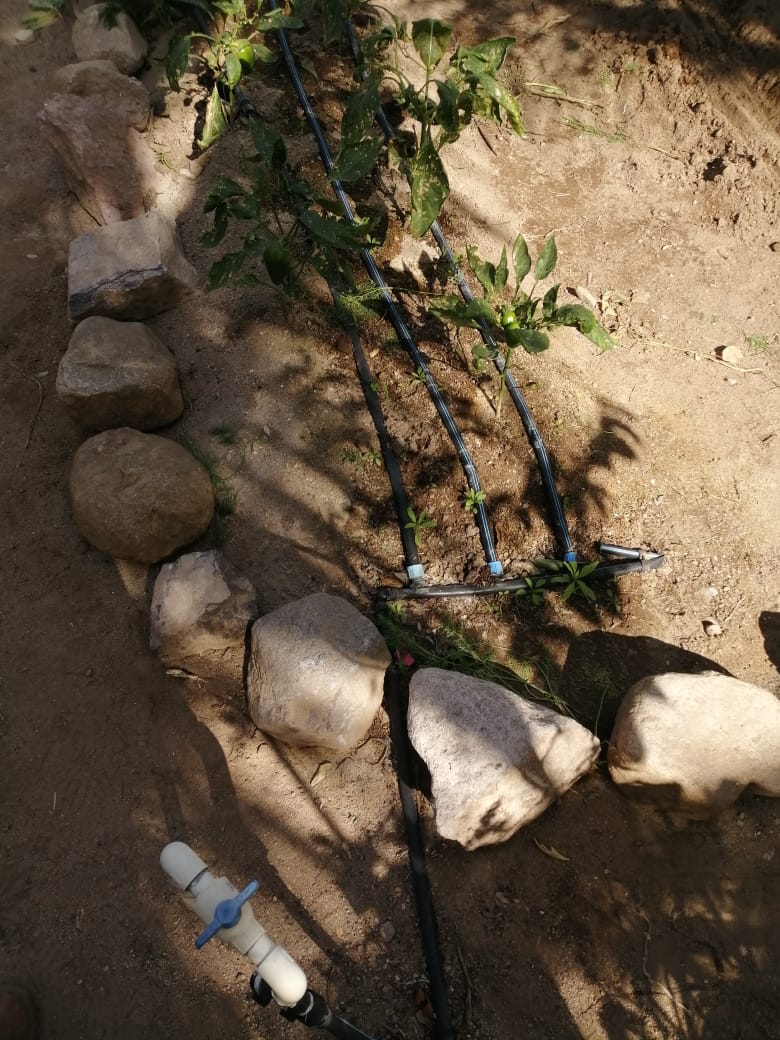 ¿Cómo puedo mejorar mi suelo?
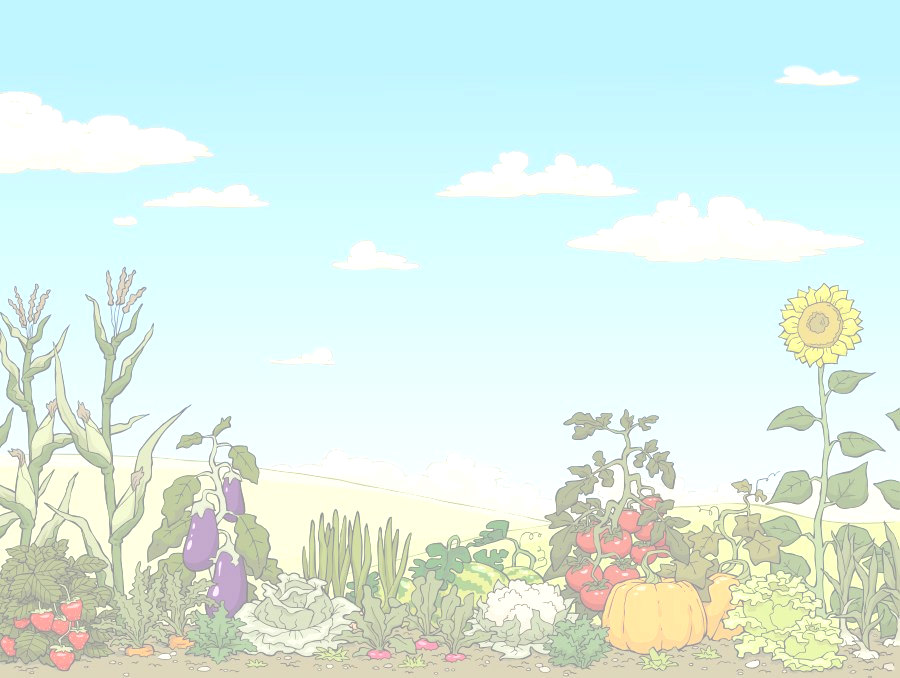 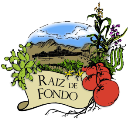 Siempre sigue el principio de:  Aflojar y Abonar
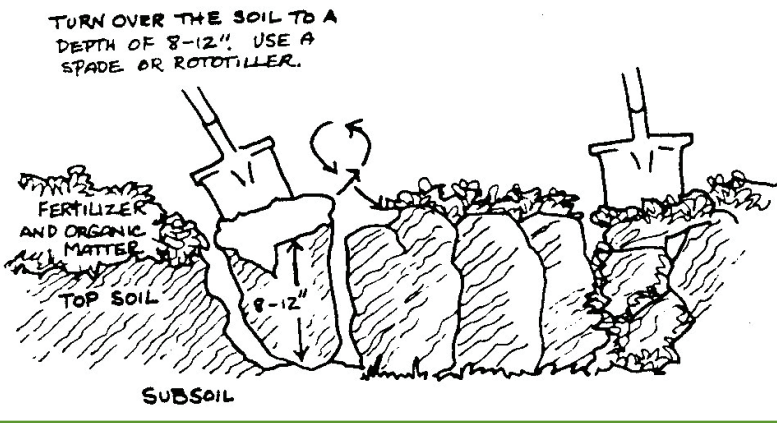 ¿Cómo puedo mejorar mi suelo?
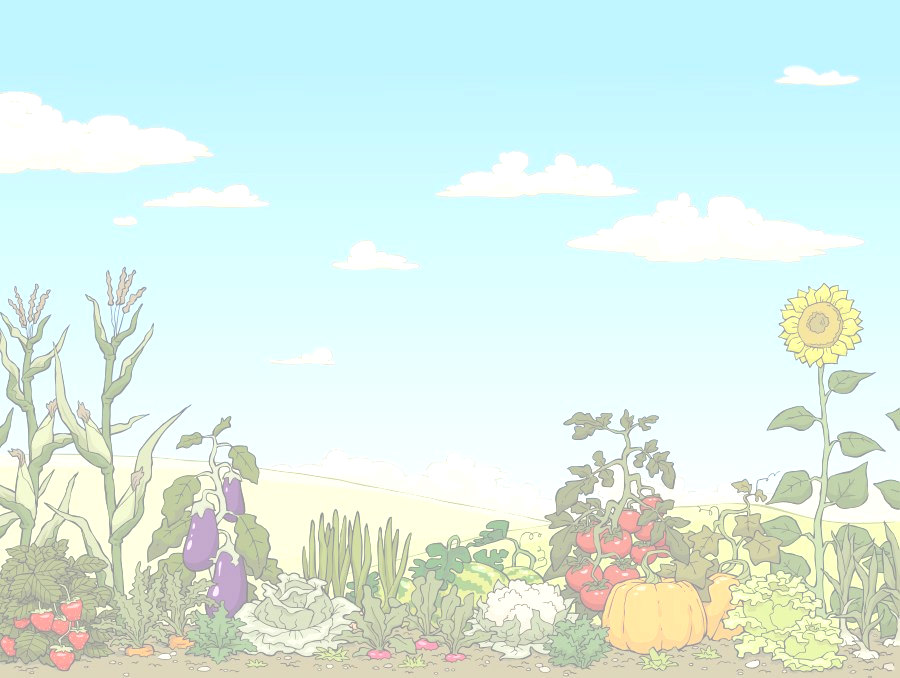 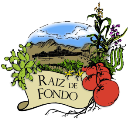 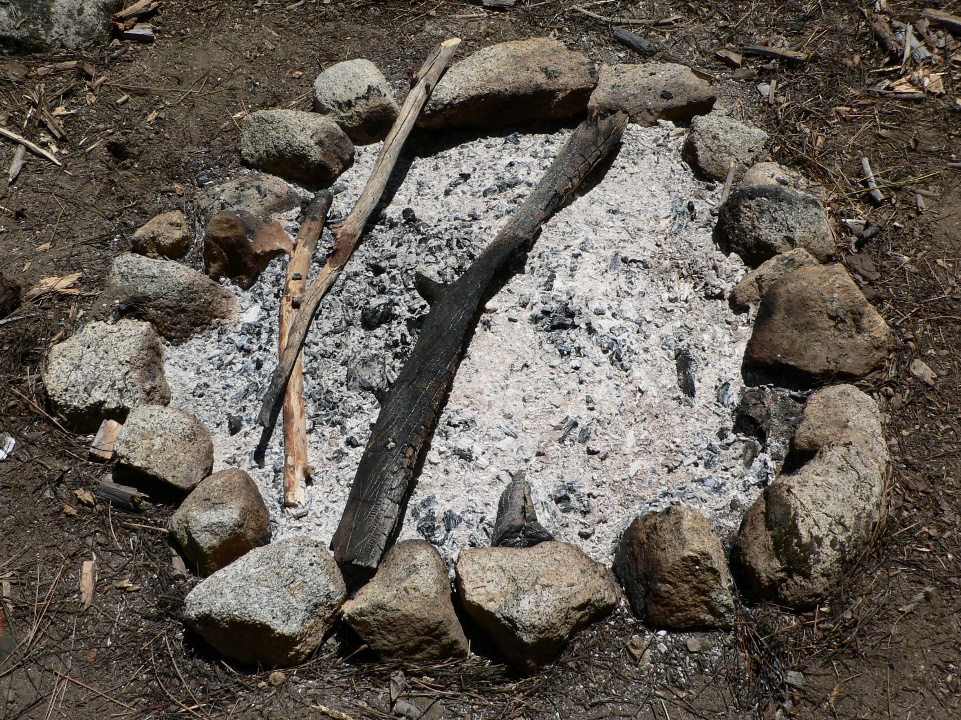 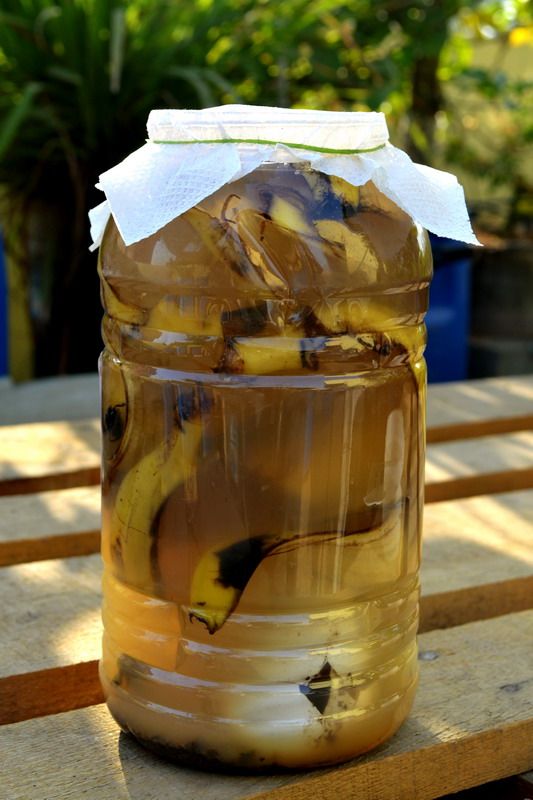 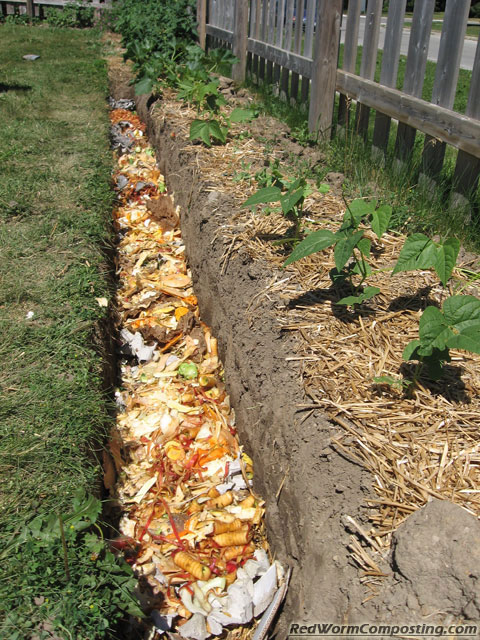 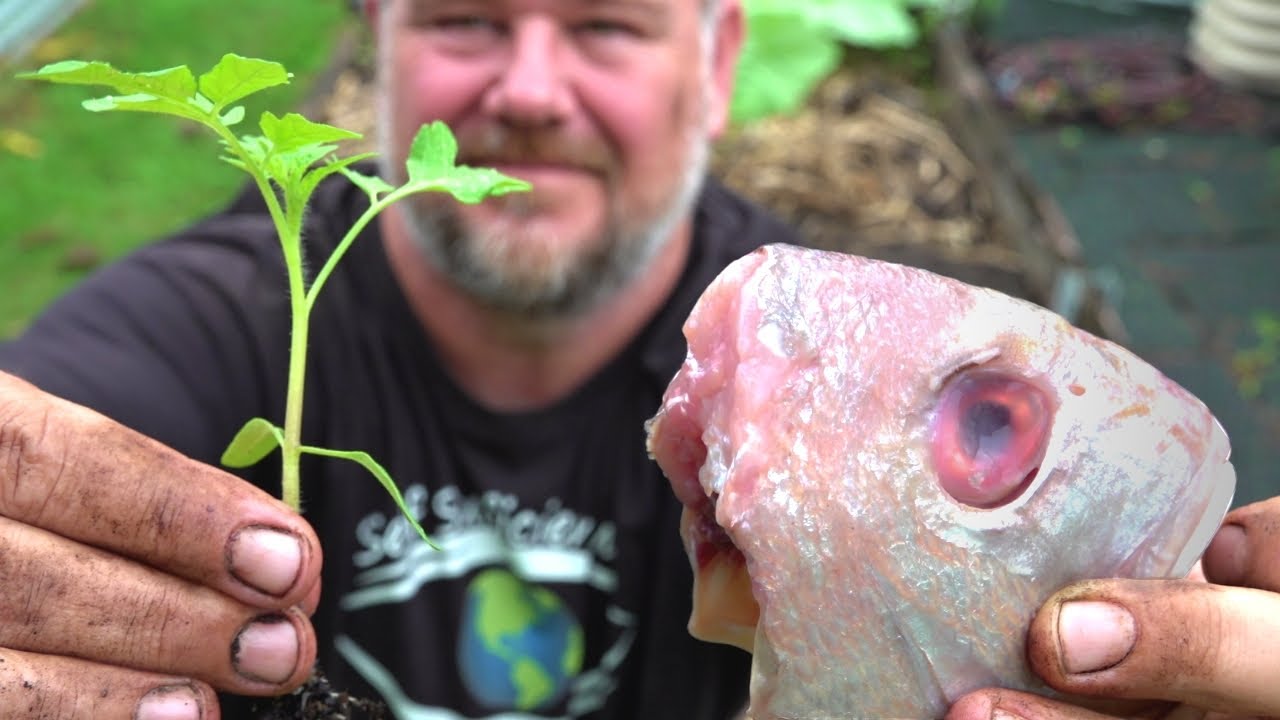 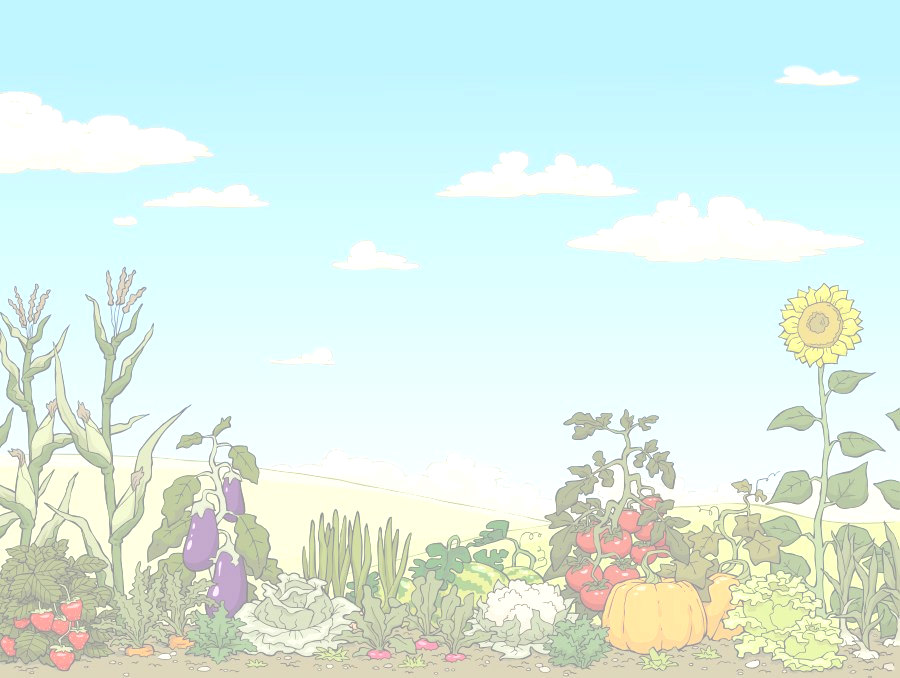 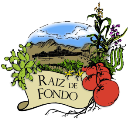 A PRACTICAR! Técnica doble excavación
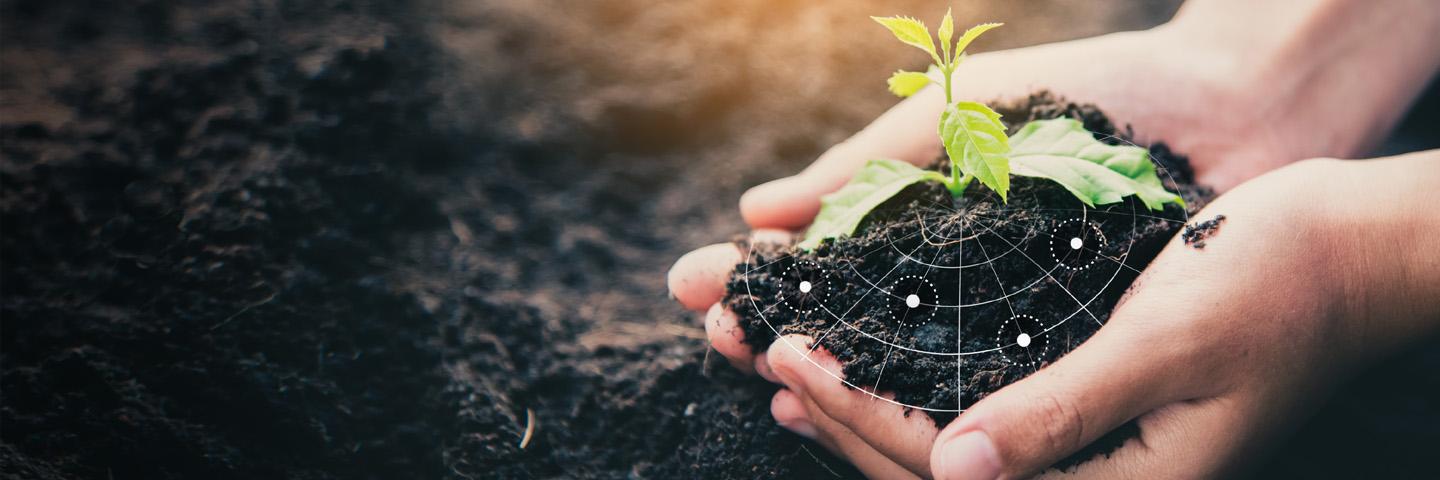 Practicar la técnica doble excavación para preparación del suelo
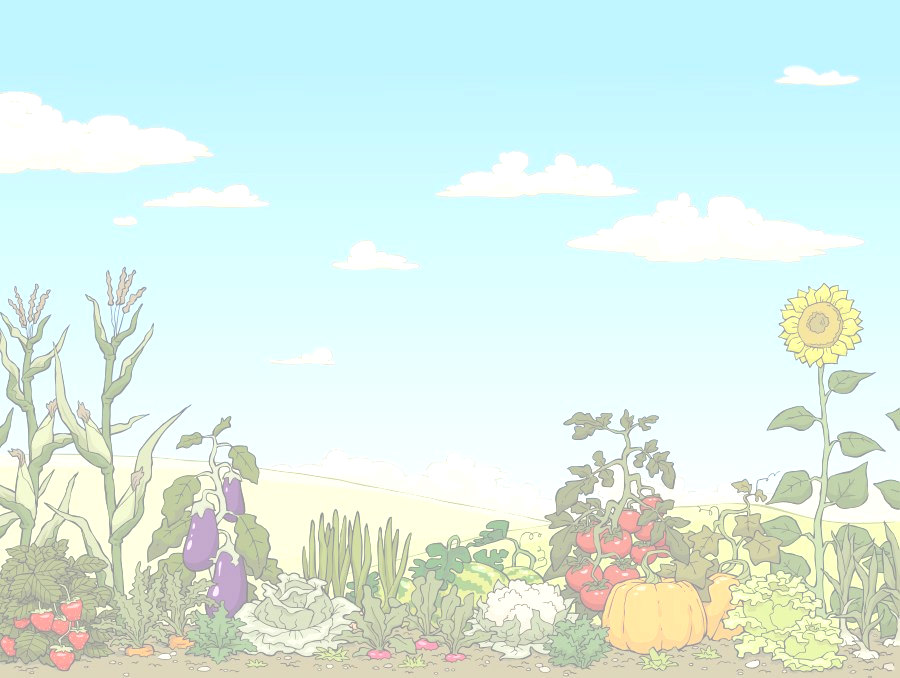 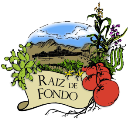 Planear ayuda a mantener el huerto
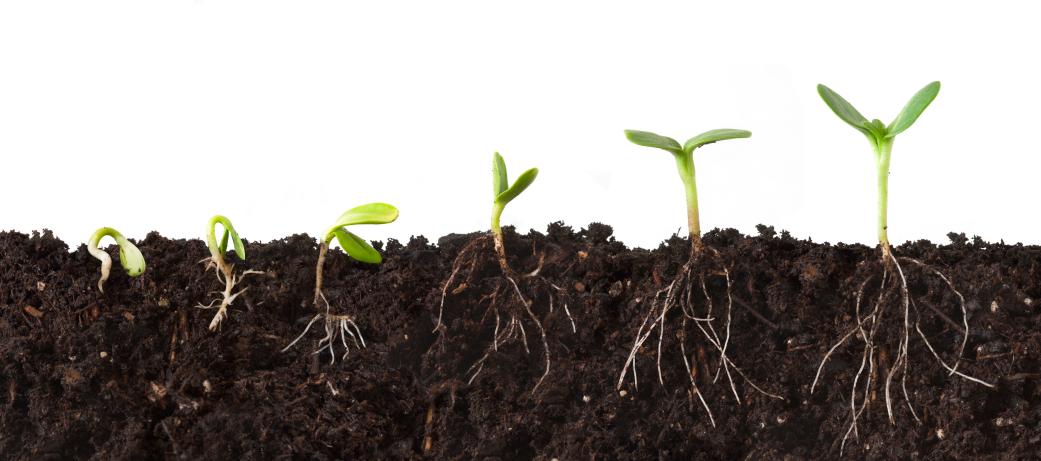 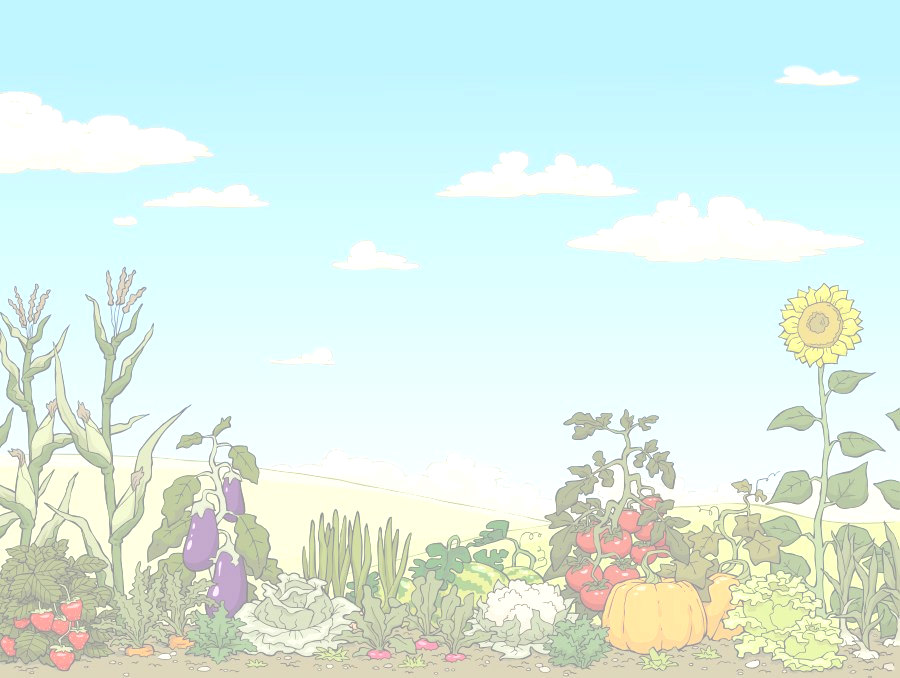 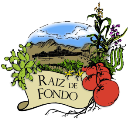 Planeación de siembra y espacio
Ser realistas

Si es tu primera vez comienza con algo sencillo1x2 mts

Informarte de el crecimiento de tus hortalizas

Informarte de la temporada de siembra de tus hortalizas
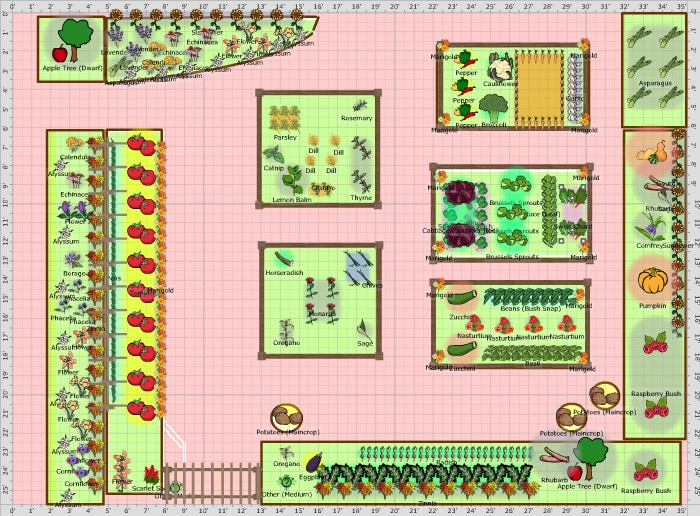 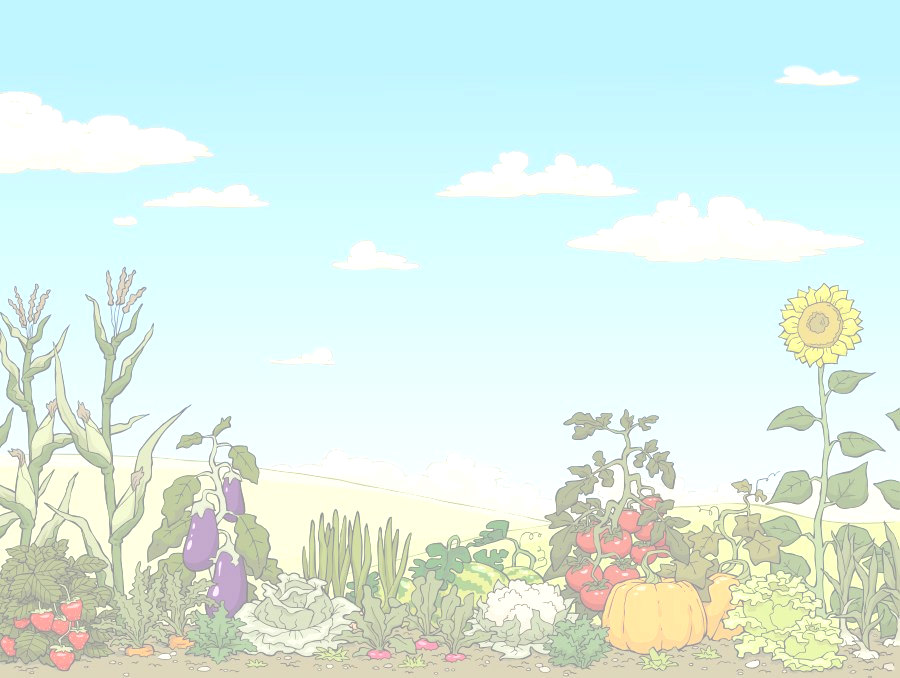 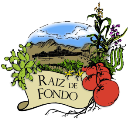 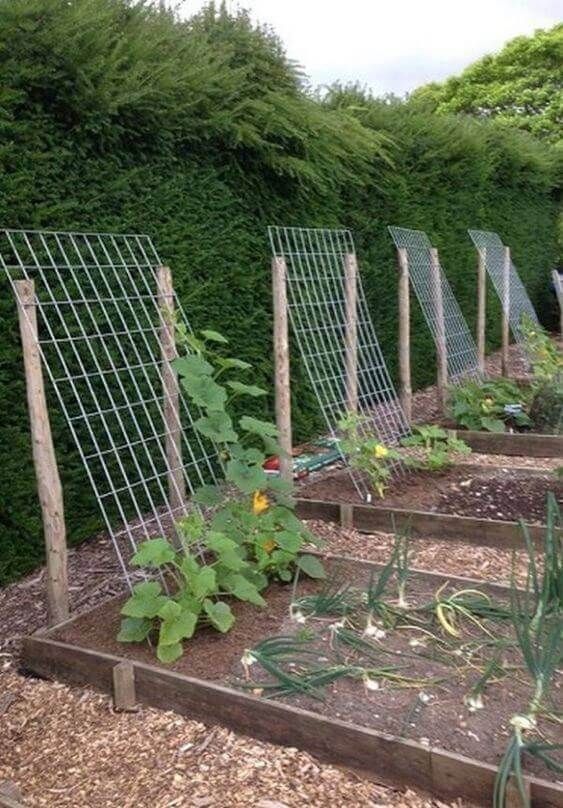 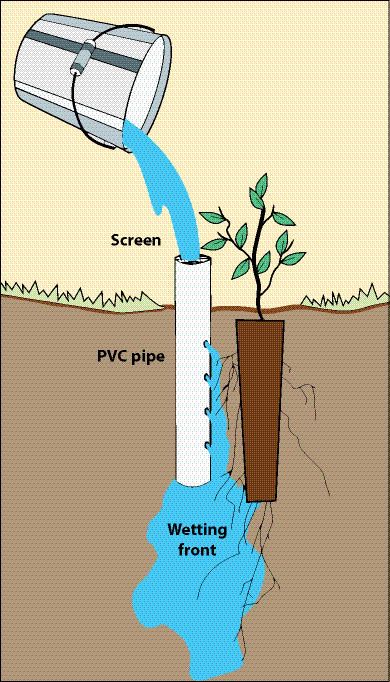 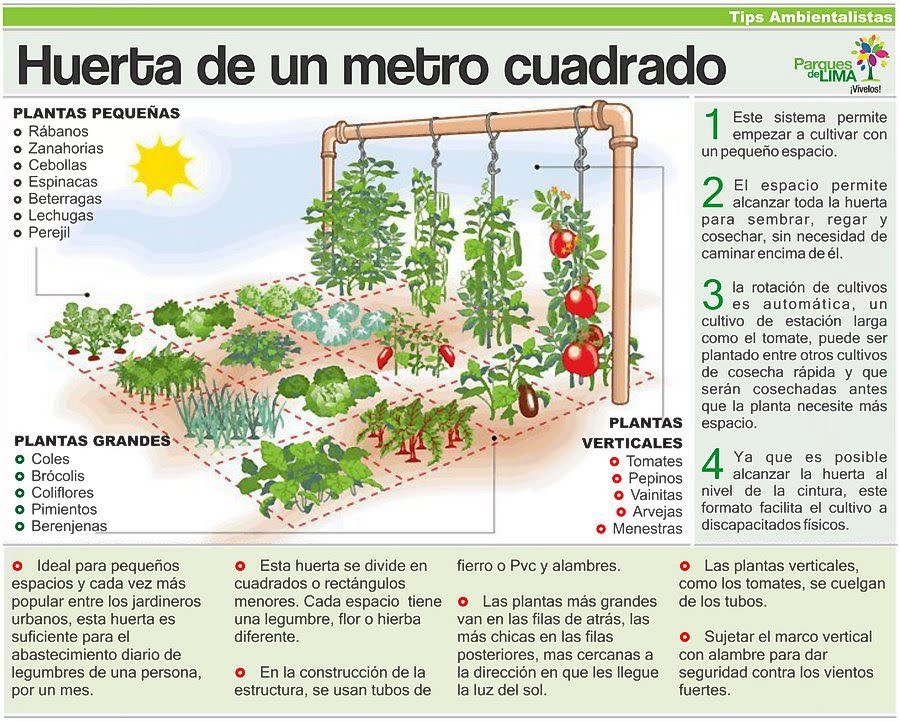 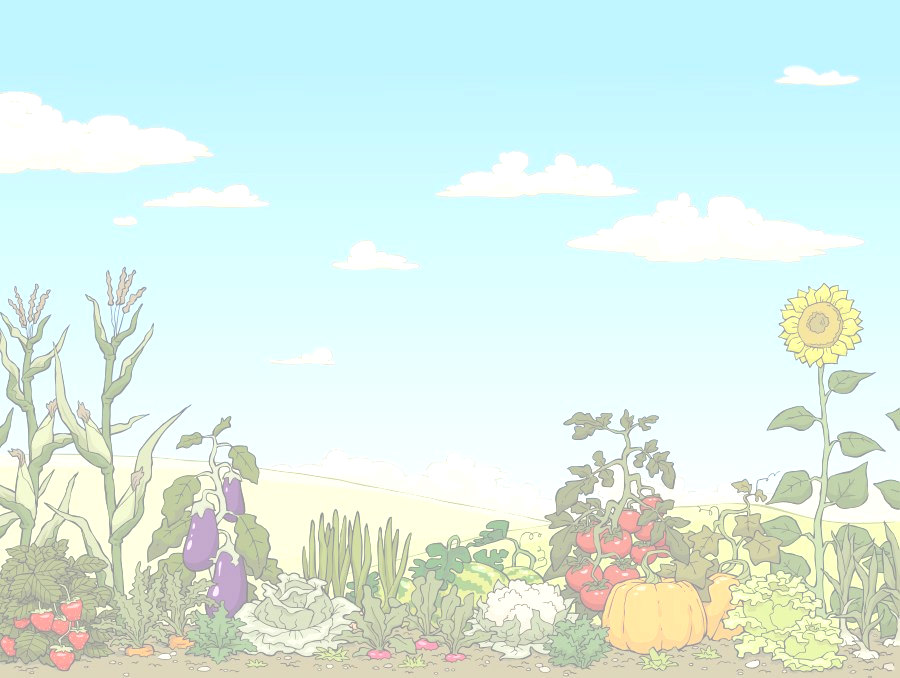 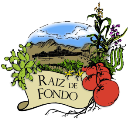 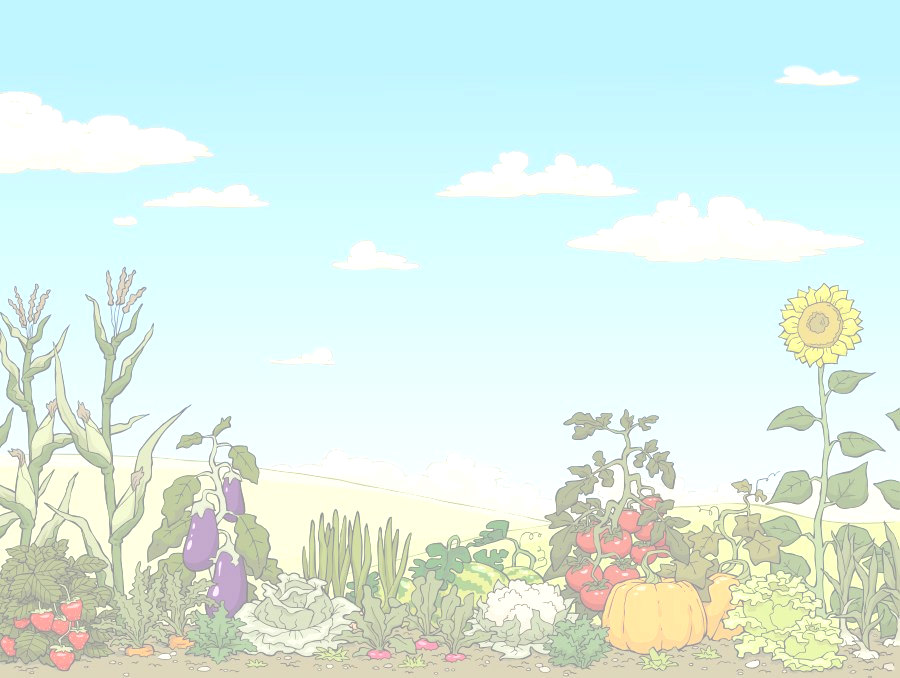 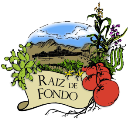 Cultivos de temporada, ¿A qué se refieren con eso?
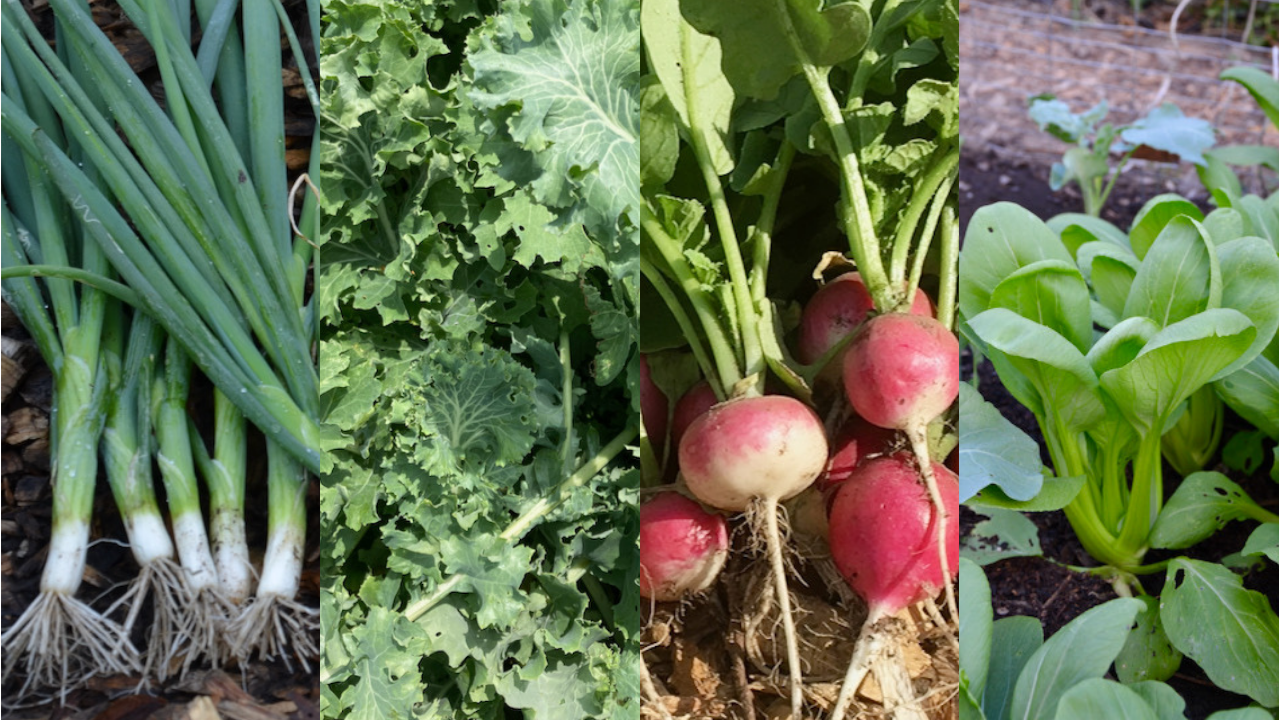 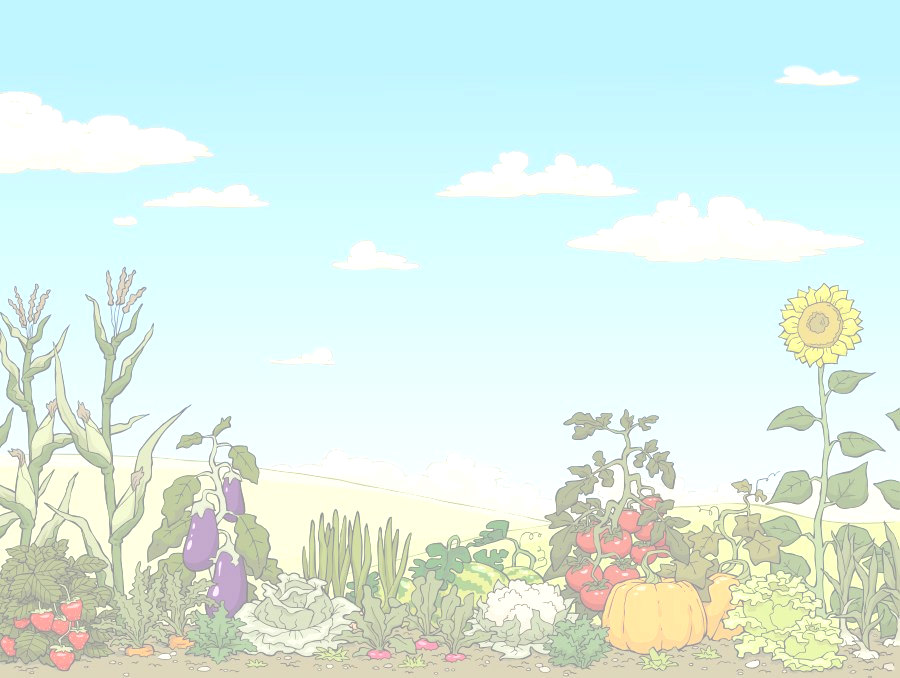 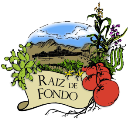 Diferencias o similitudes básicas entre cultivos (familias)
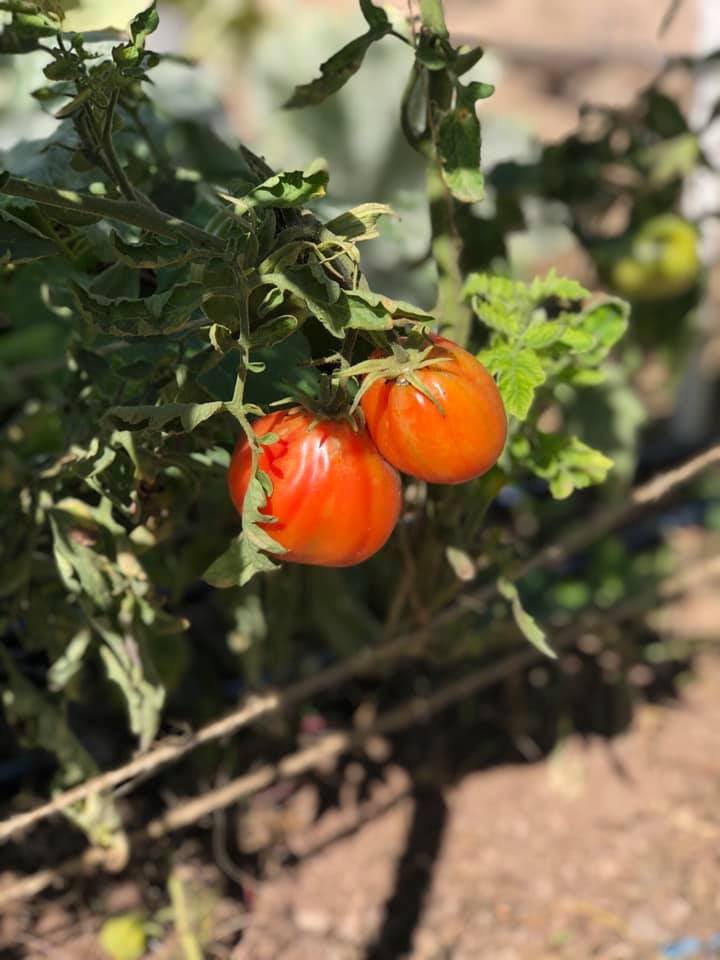 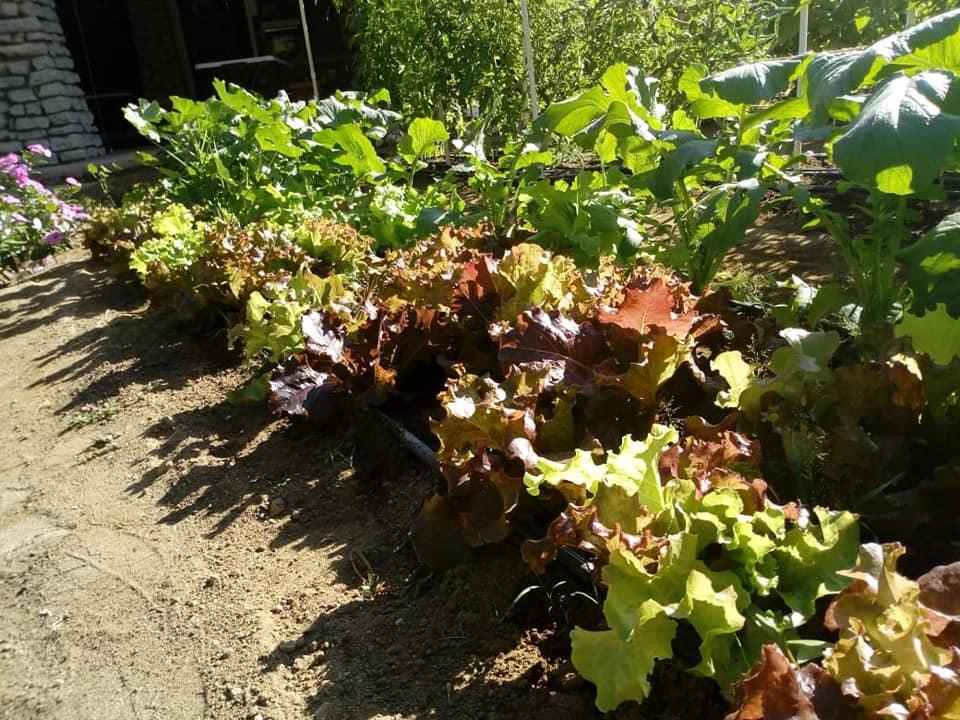 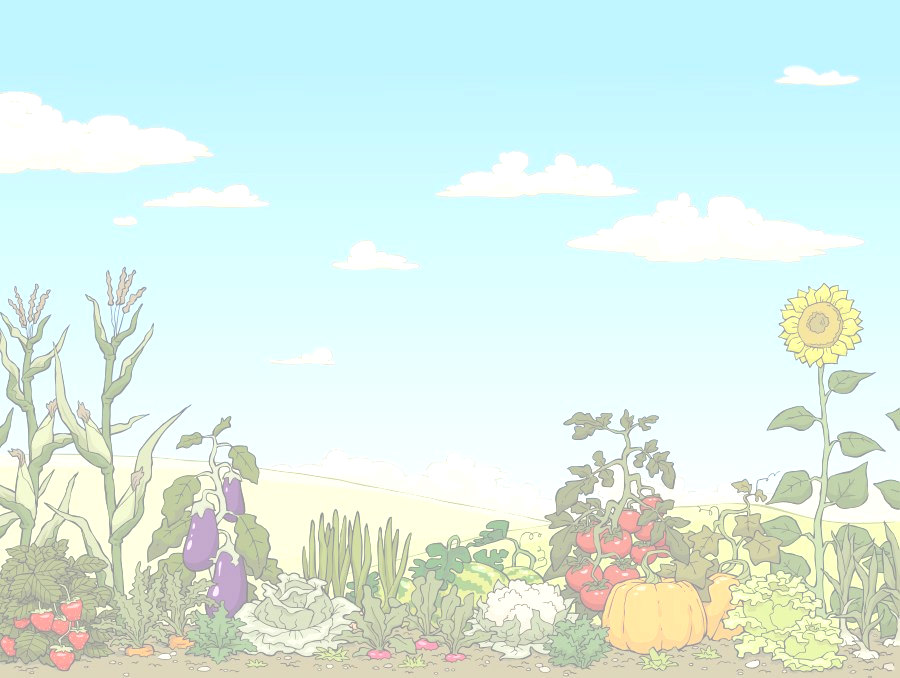 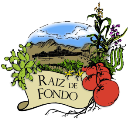 Cultivos (familias)
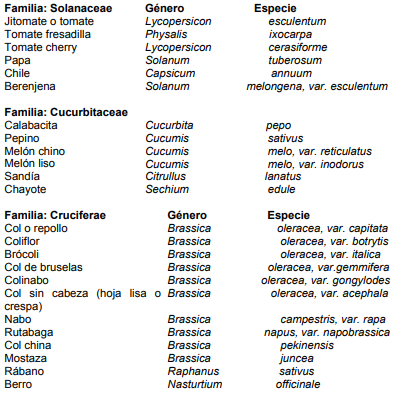 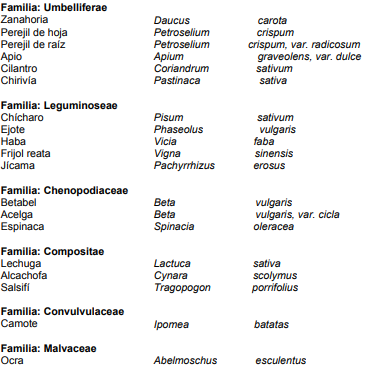 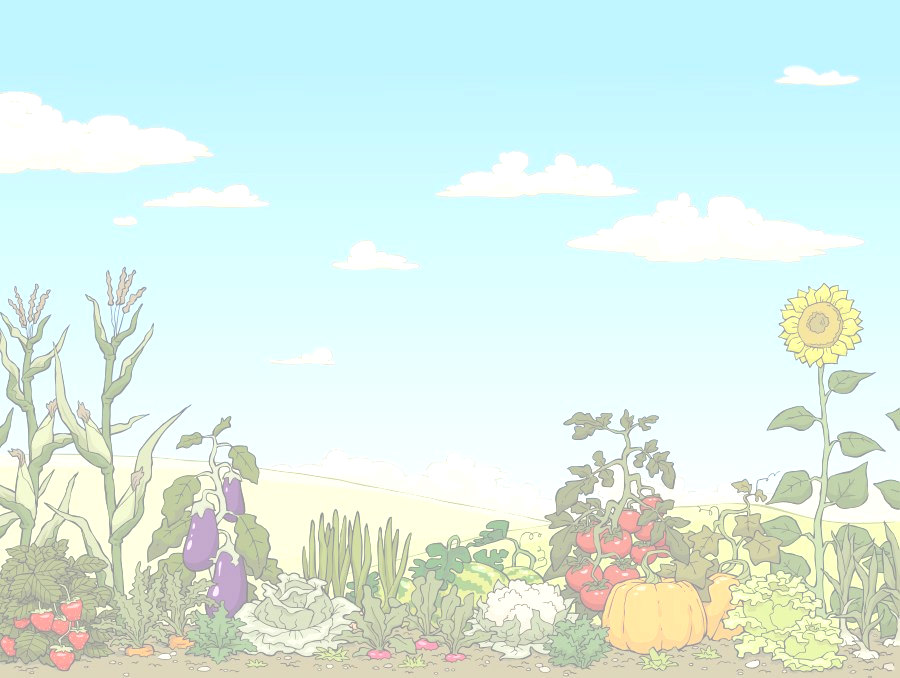 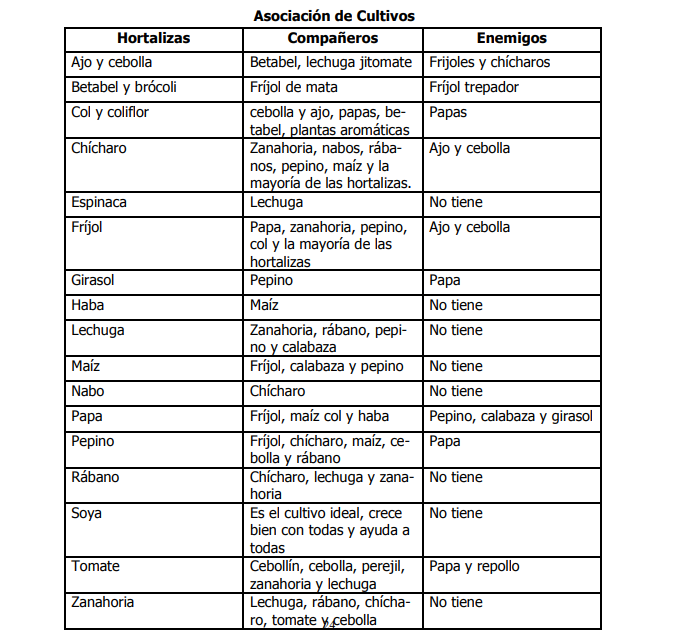 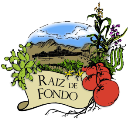 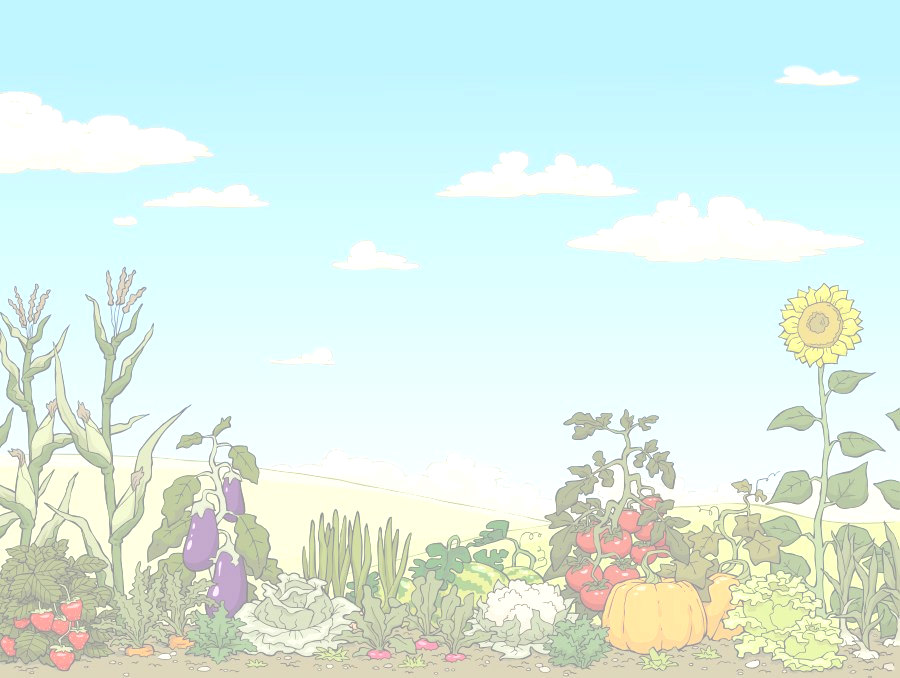 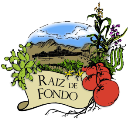 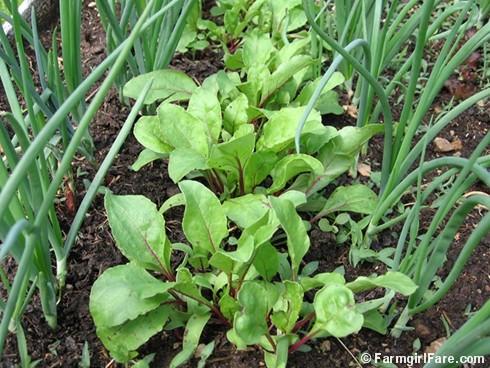 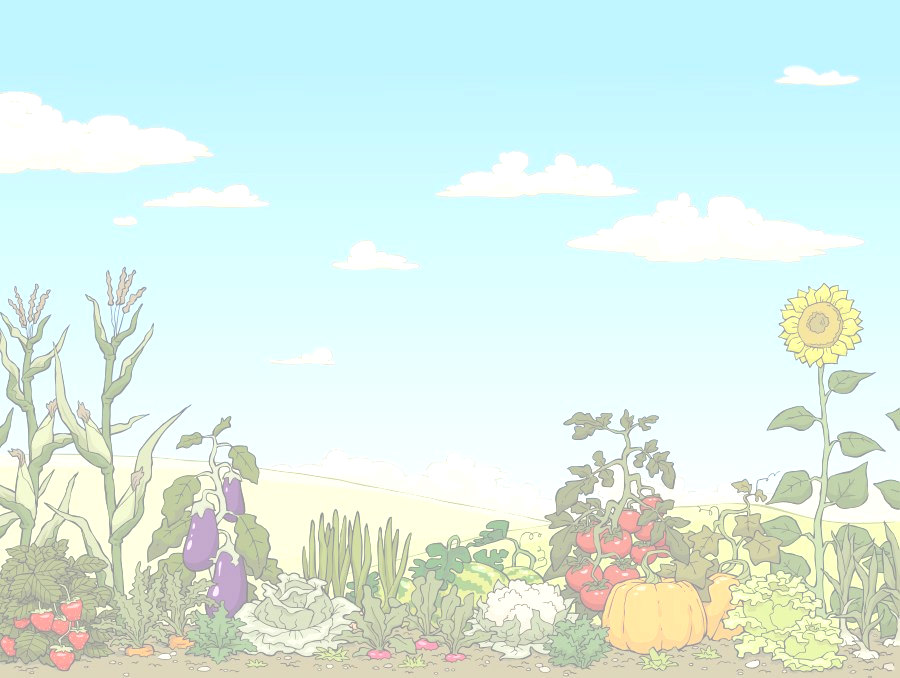 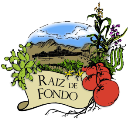 Tipos de siembra
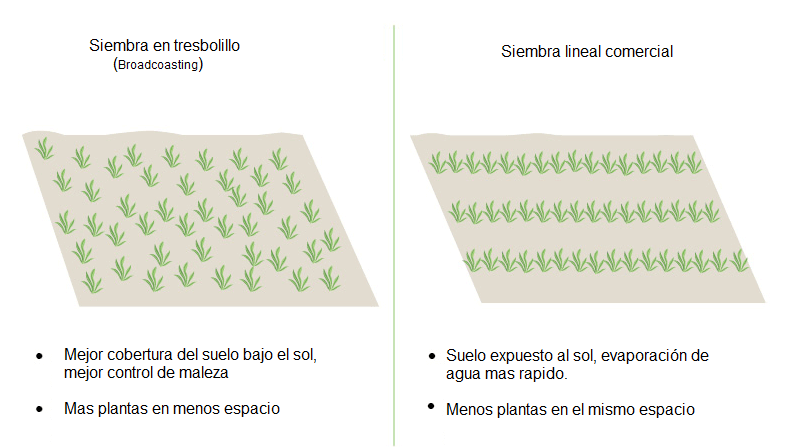 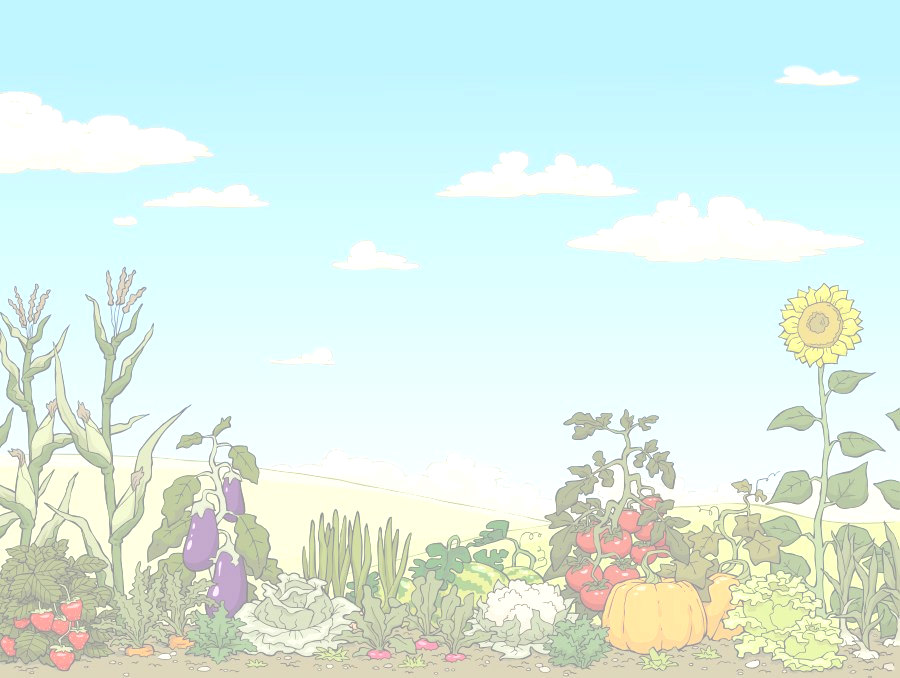 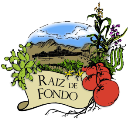 A PRACTICAR! Sembrando en el jardín
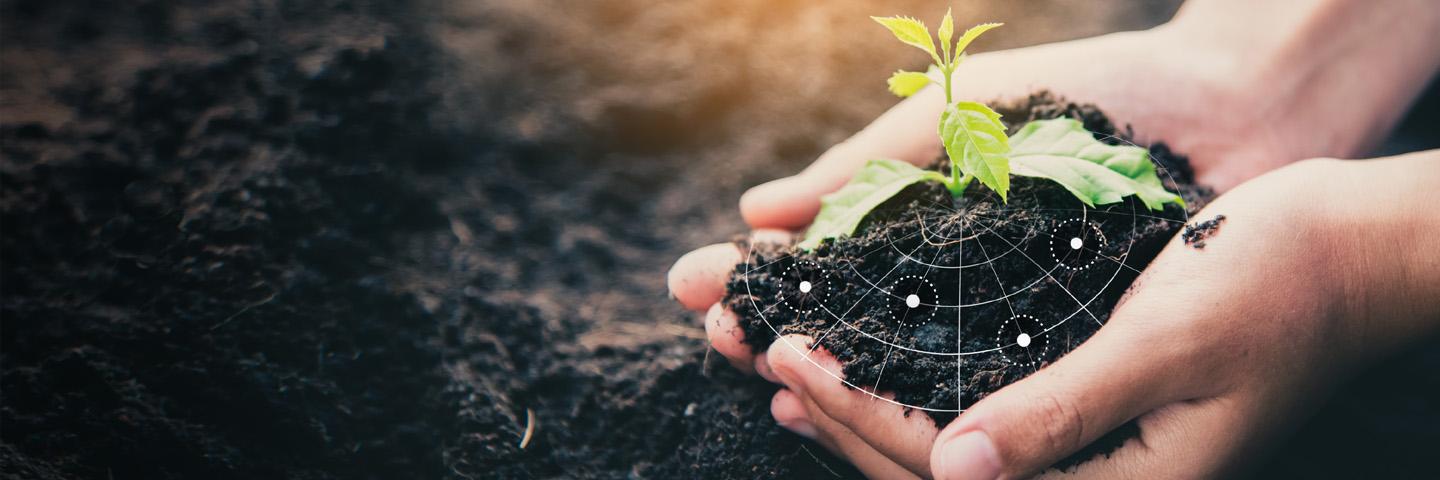 Practicar la técnica de siembra tresbolillo en un área de siembra con distintos cultivos.
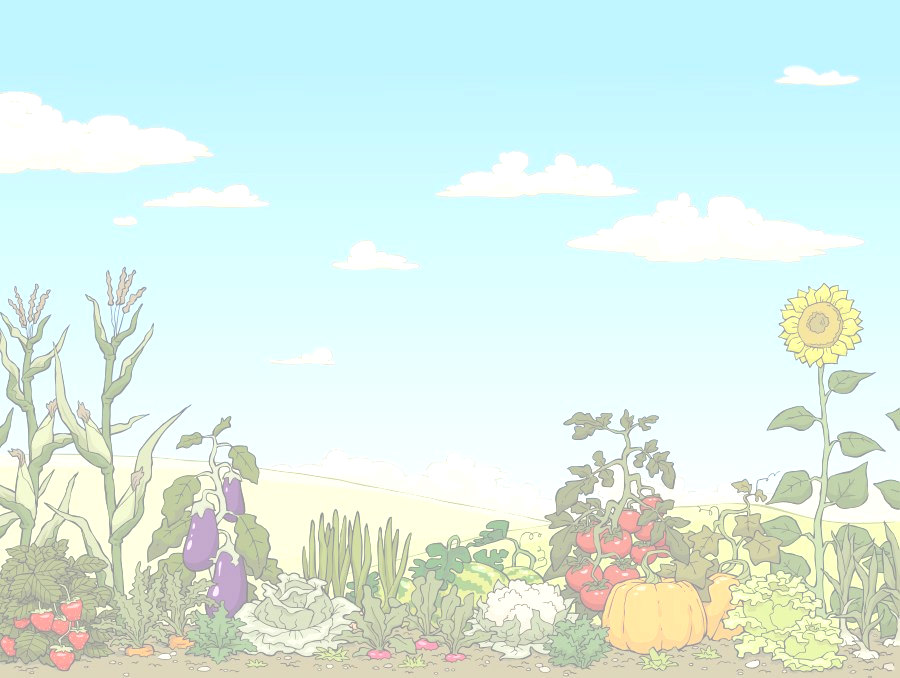 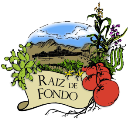 Insectos en nuestro huerto
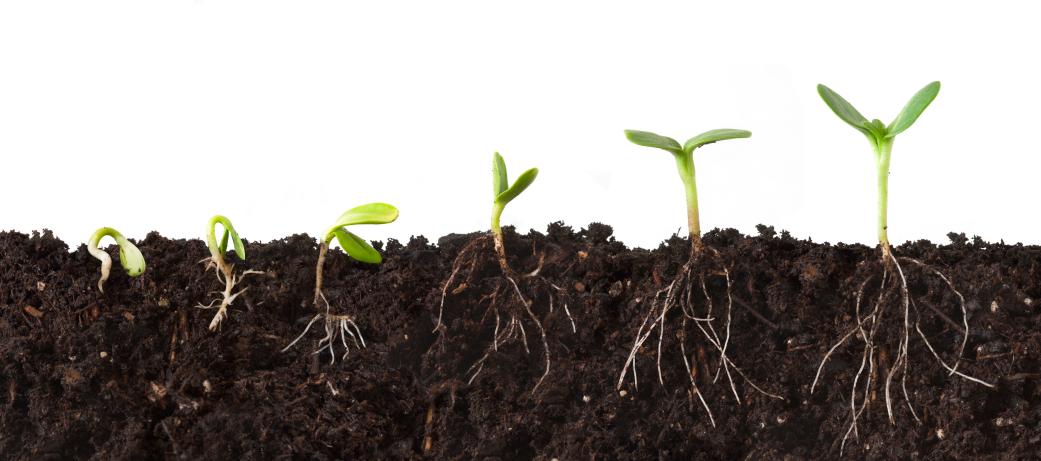 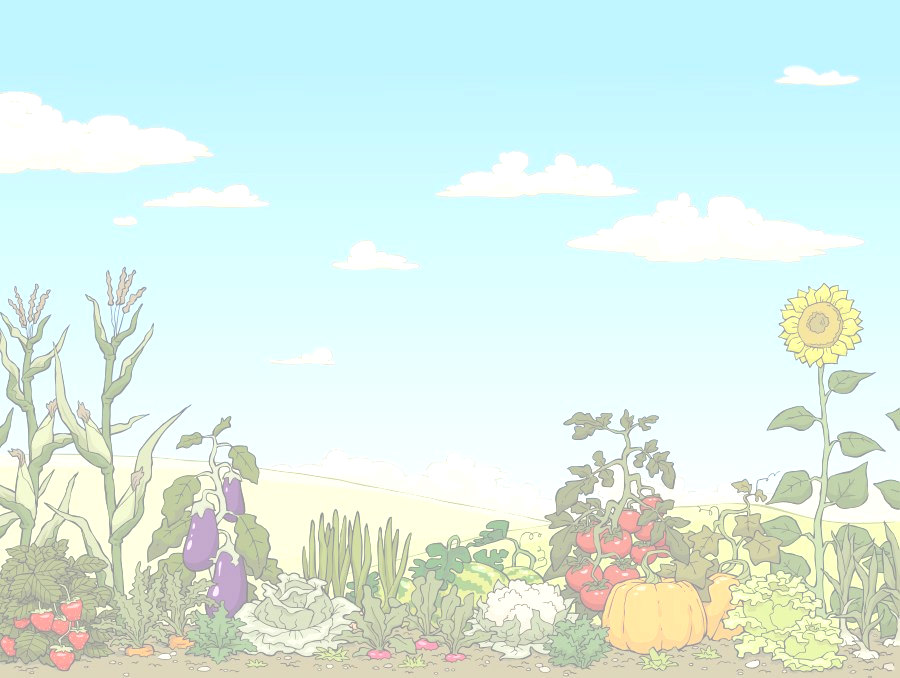 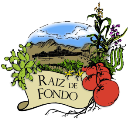 ¿Qué es un insecto?
Animales con movimientos articulados conformados por exoesqueleto y 6 patas 

Artrópodos (animales) segmentados en abdomen tórax y cabeza conformados por 6 patas articuladas
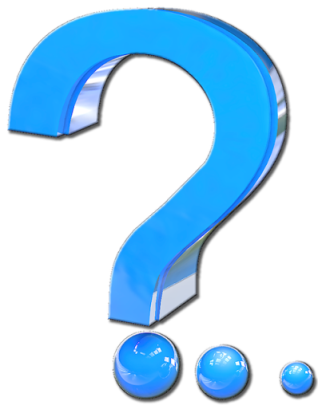 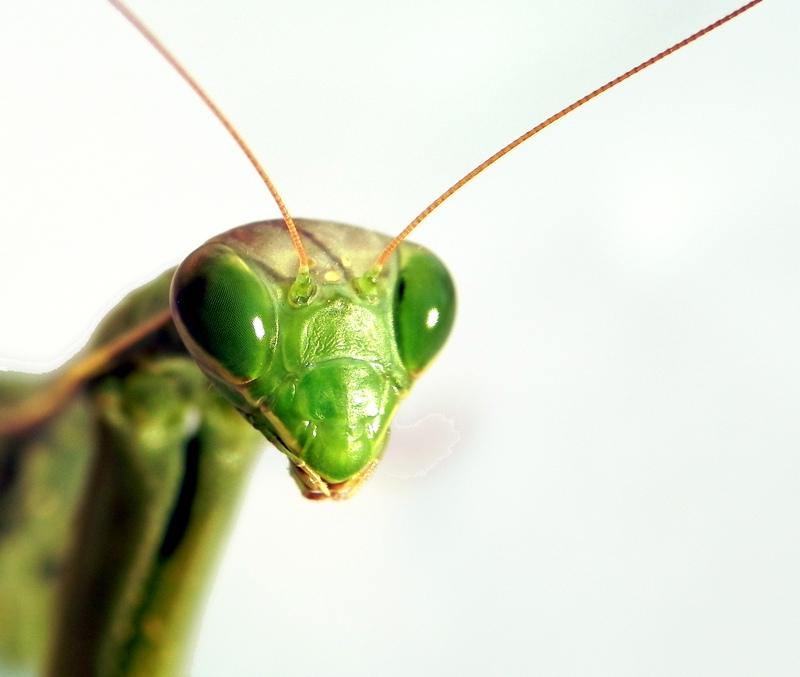 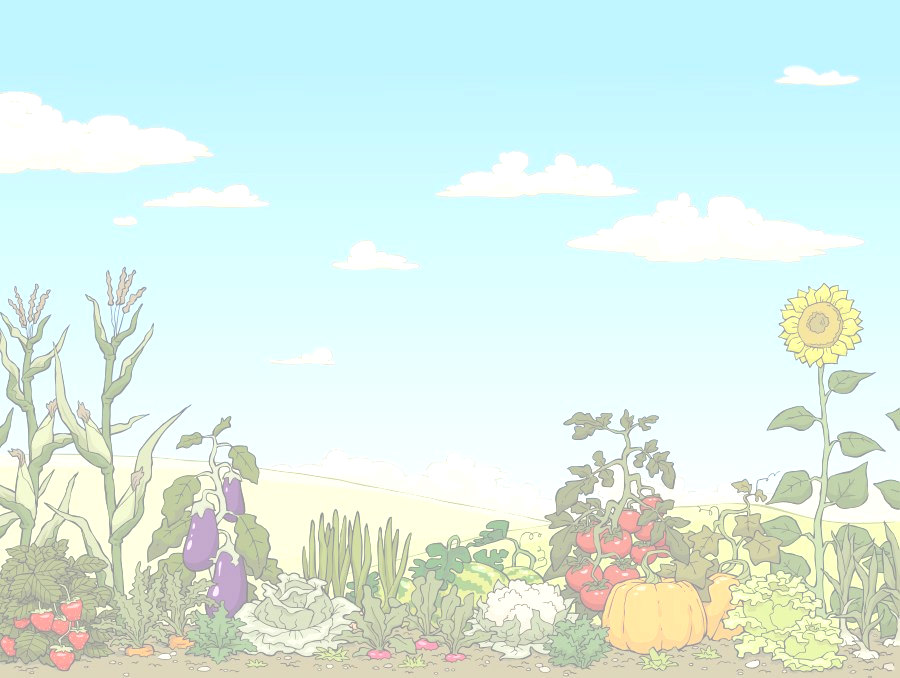 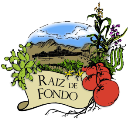 ¿Qué es lo que busca un insecto?
¡QUE HAMBRE!
Nacer
Crecer
Comer  
Reproducirse
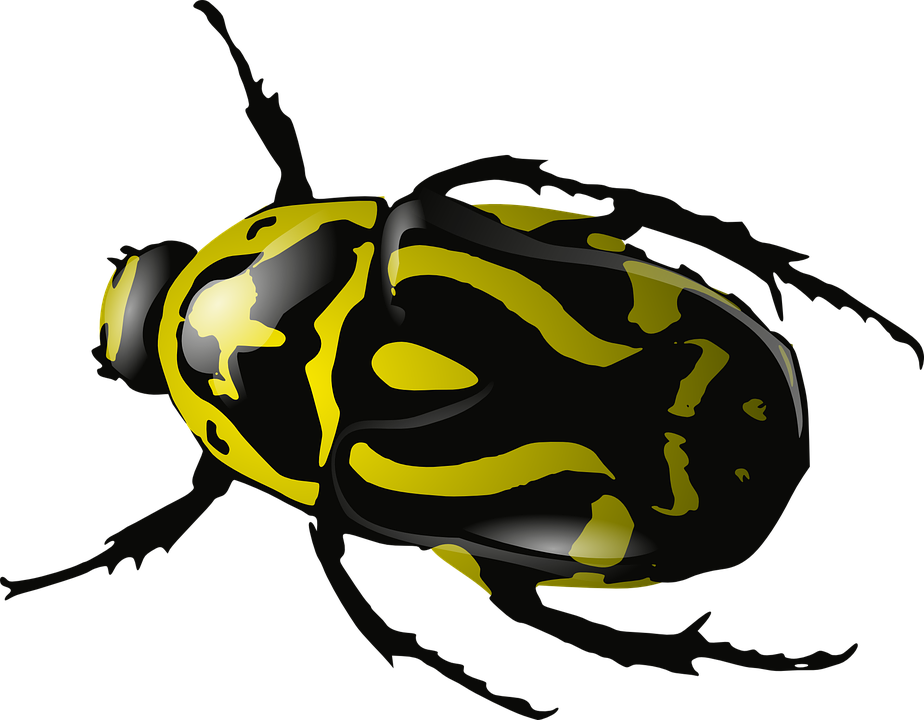 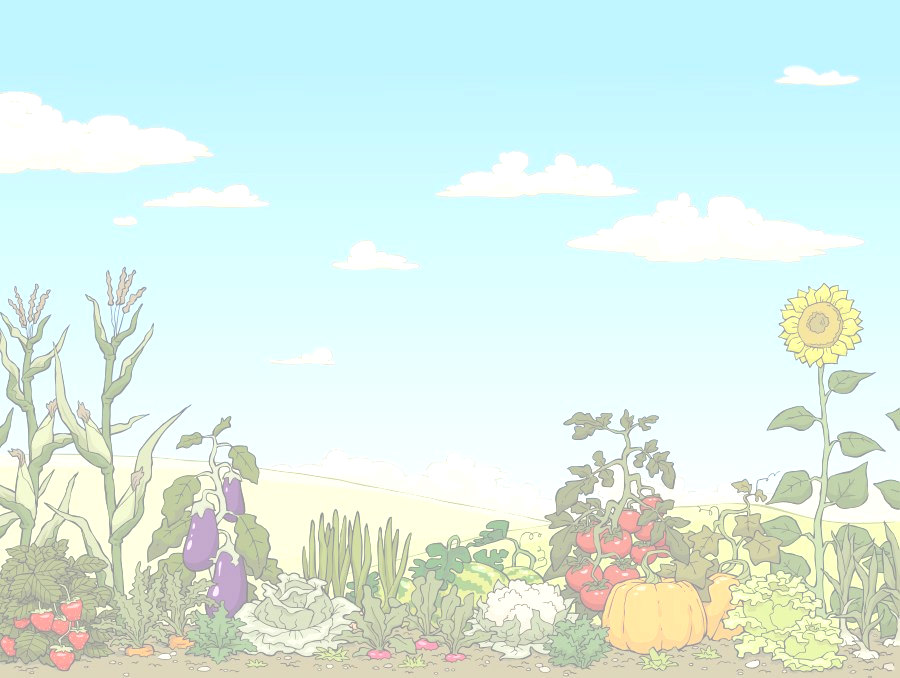 Insectos buenos y malos para nuestras plantas
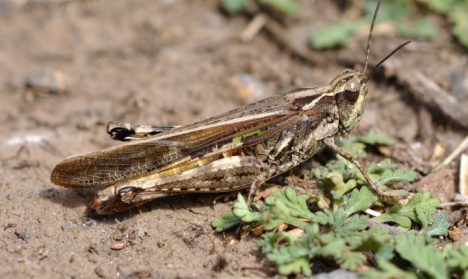 Algunos comerán hojas

Otros chuparan nutrientes de las hojas ó frutos

Otros comerán a otros insectos

Otros ayudaran a polinizar flores
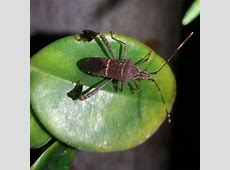 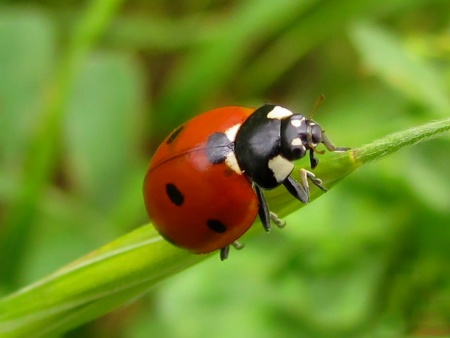 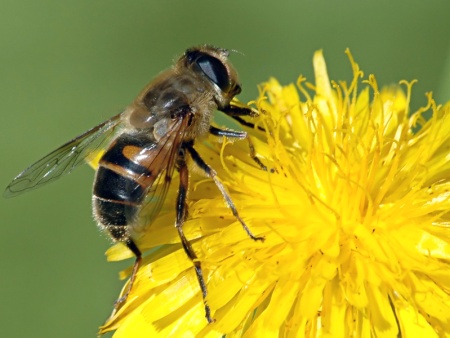 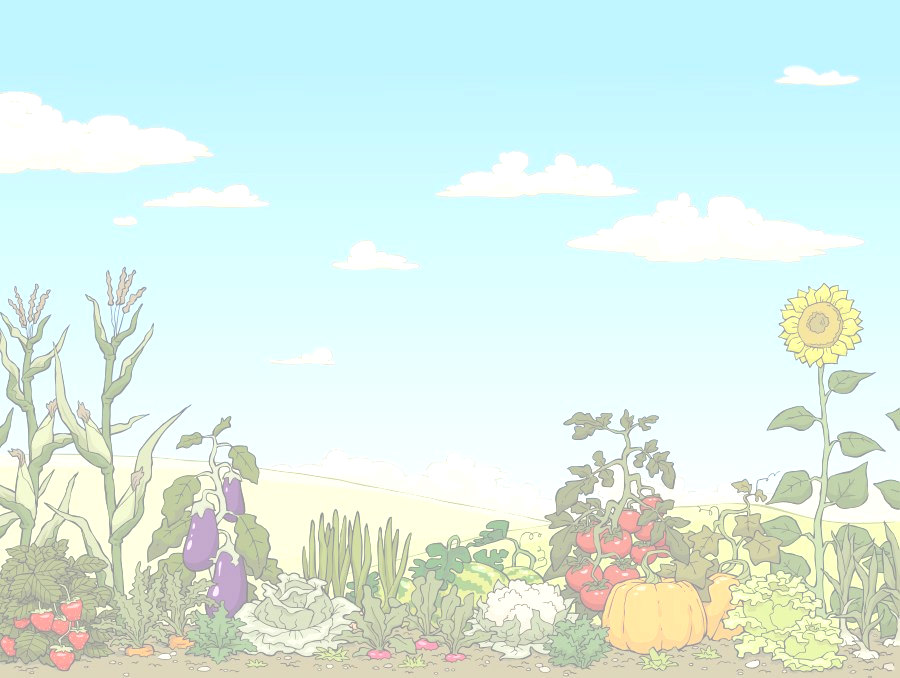 Insectos y su forma de alimentarse
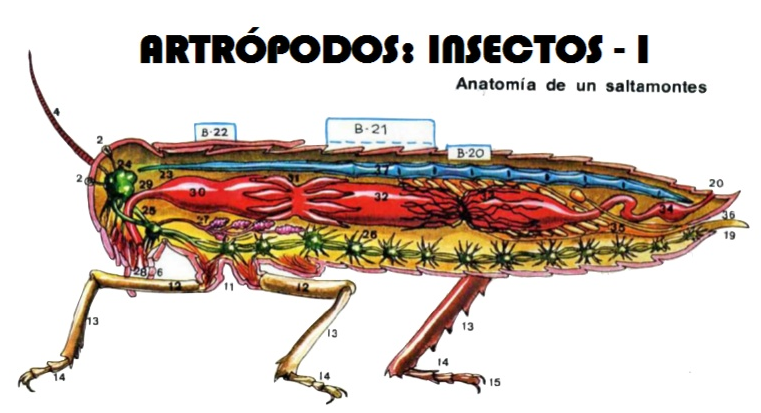 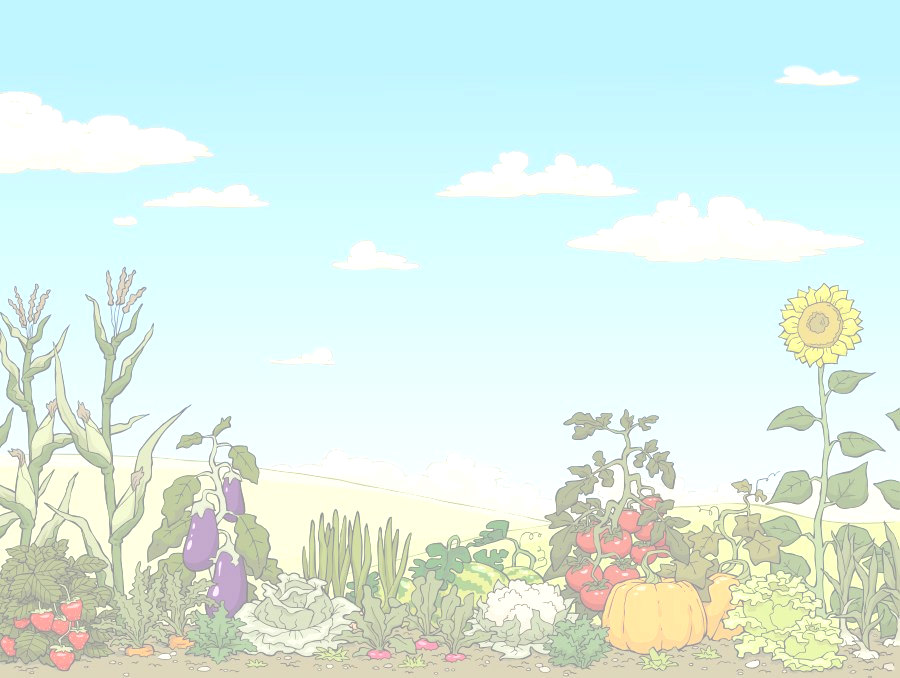 Insectos y su forma de alimentarse
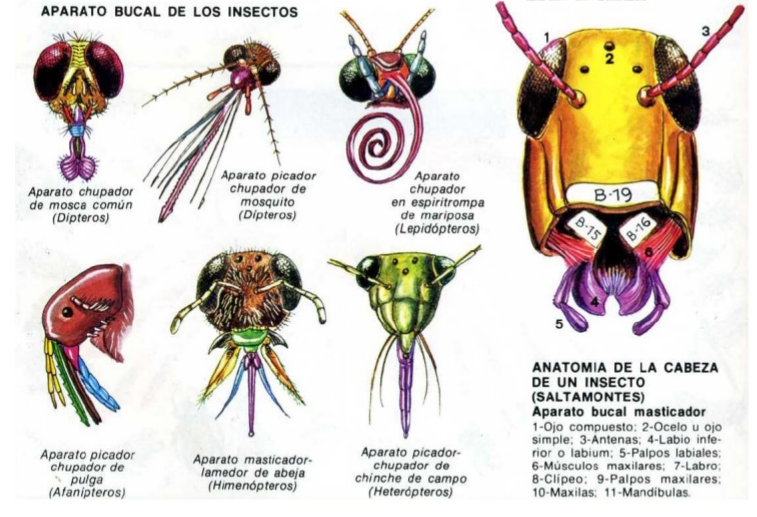 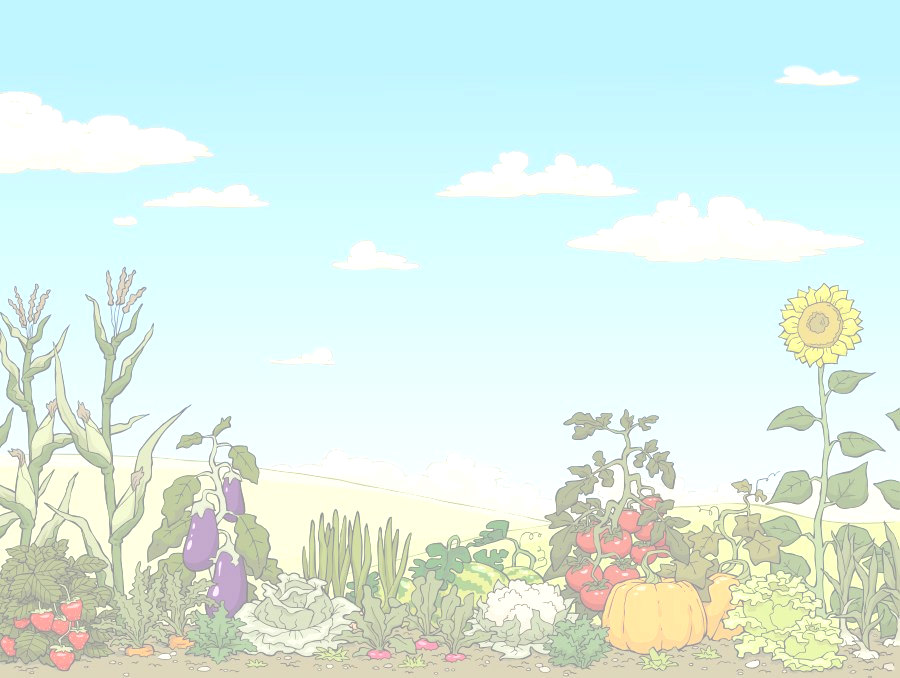 ¿Como controlarlos?
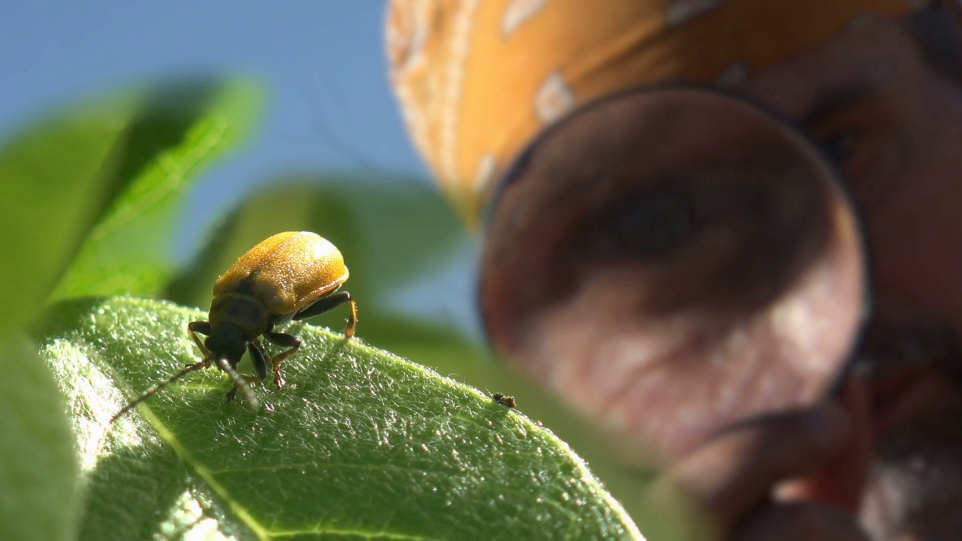 Monitoreo en tus plantas

Aplicación de repelentes

Aplicación de productos para control

Buenas practicas de huerto
- Variedad de cultivos
- Flores
- Mantener plantas sanas (buen vigor)
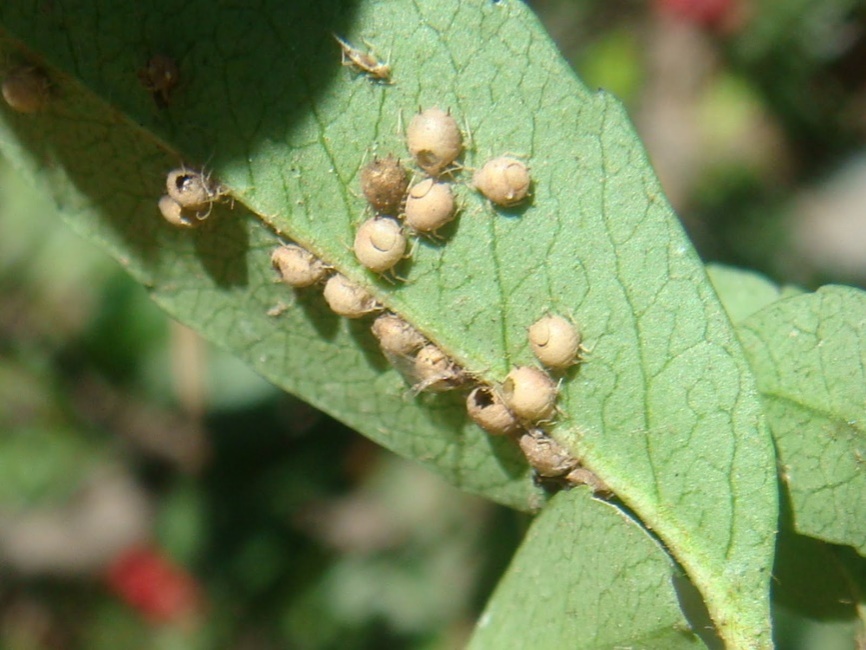 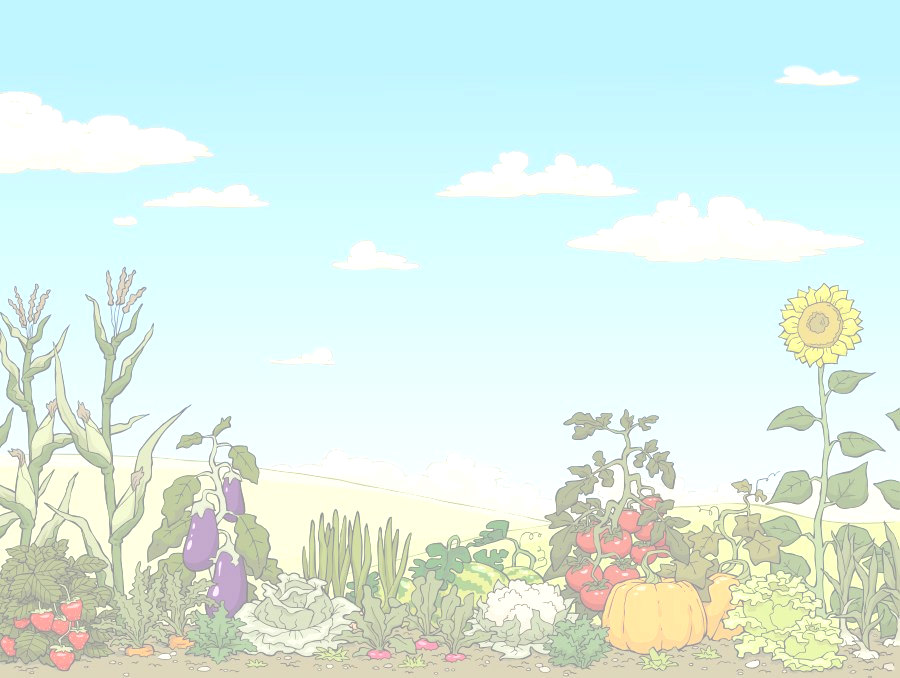 EJEMPLOS DE INSECTOS BUENOS Y MALOS PARA NUESTRO HUERTO
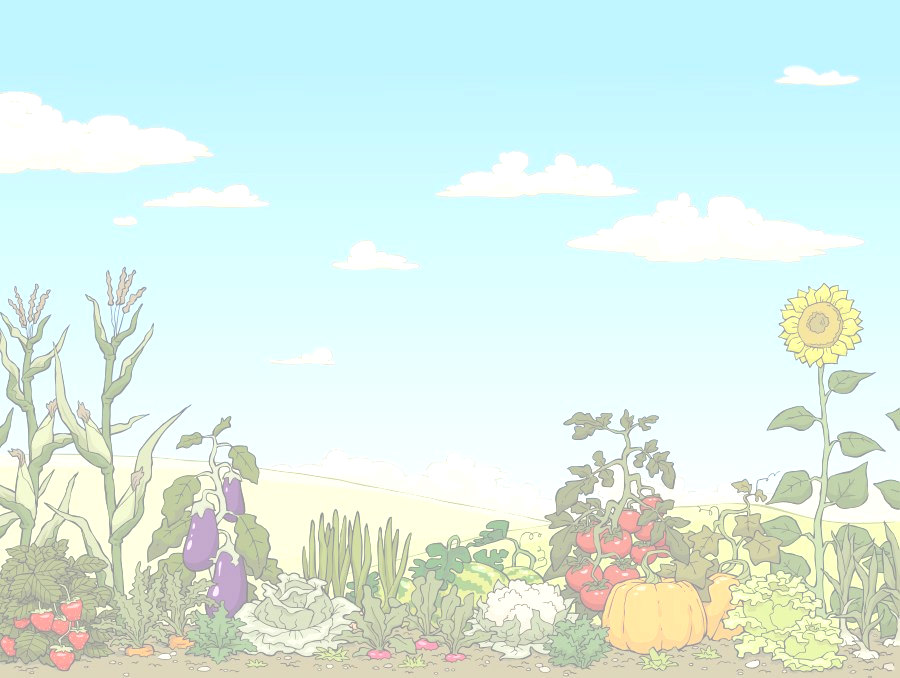 MALO
Hola! Yo me llamo chinche verde ó apestosa, y chupo los nutrientes de las hojas! Me gusta el clima cálido y me encanta volar cuando me siento amenazada
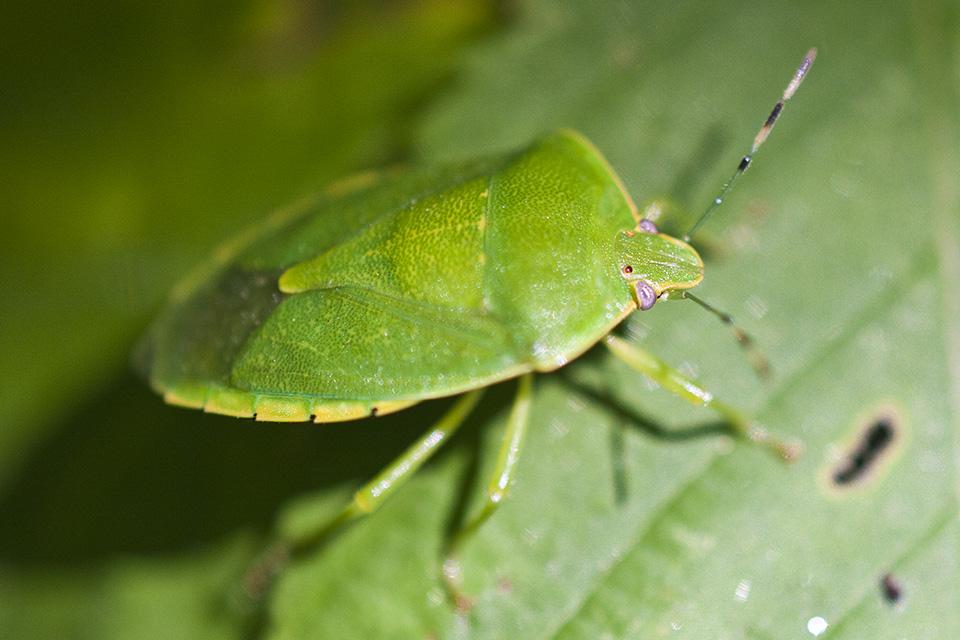 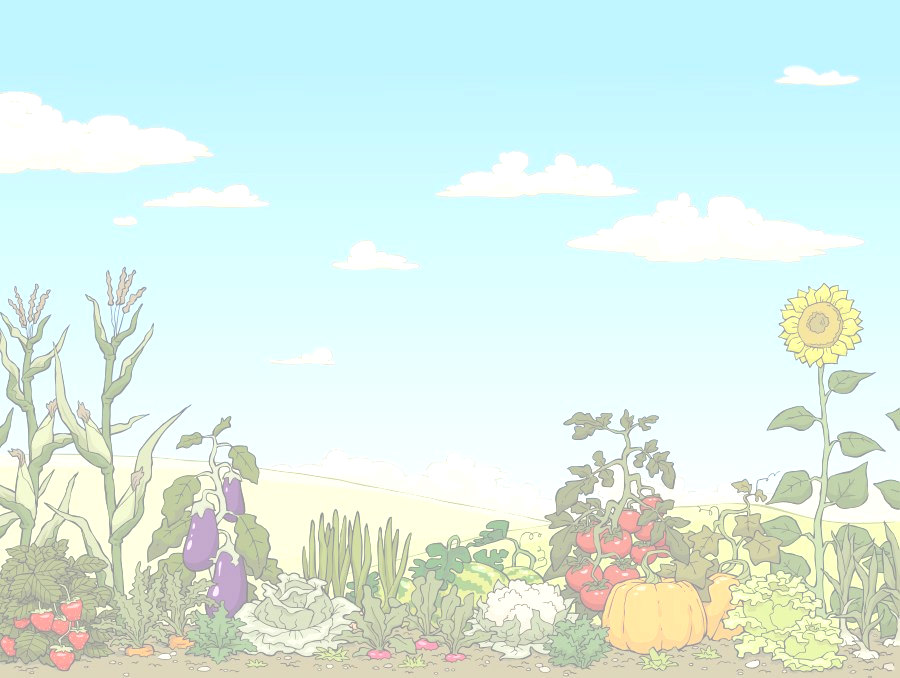 Hola mi nombre es mosquita blanca !,  soy muy pequeña para que me puedas observar a veces, me gusta esconderme entre la hojas y chupo los nutrientes de las hojas
MALO
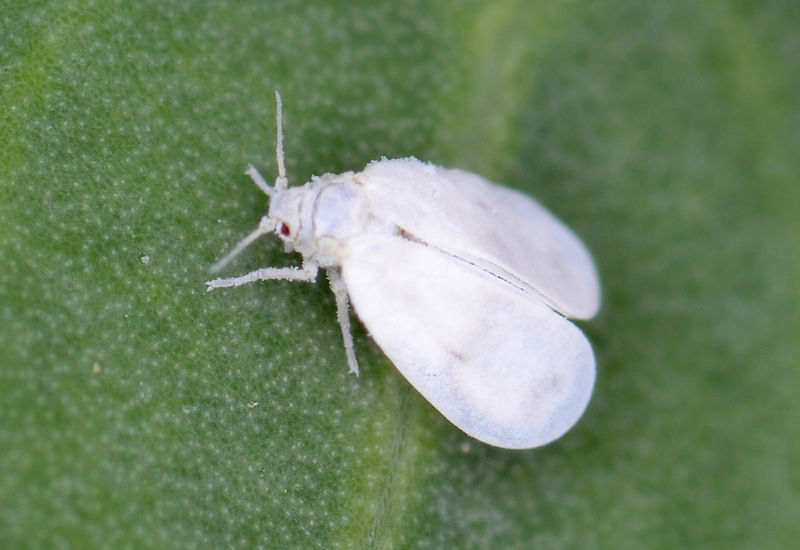 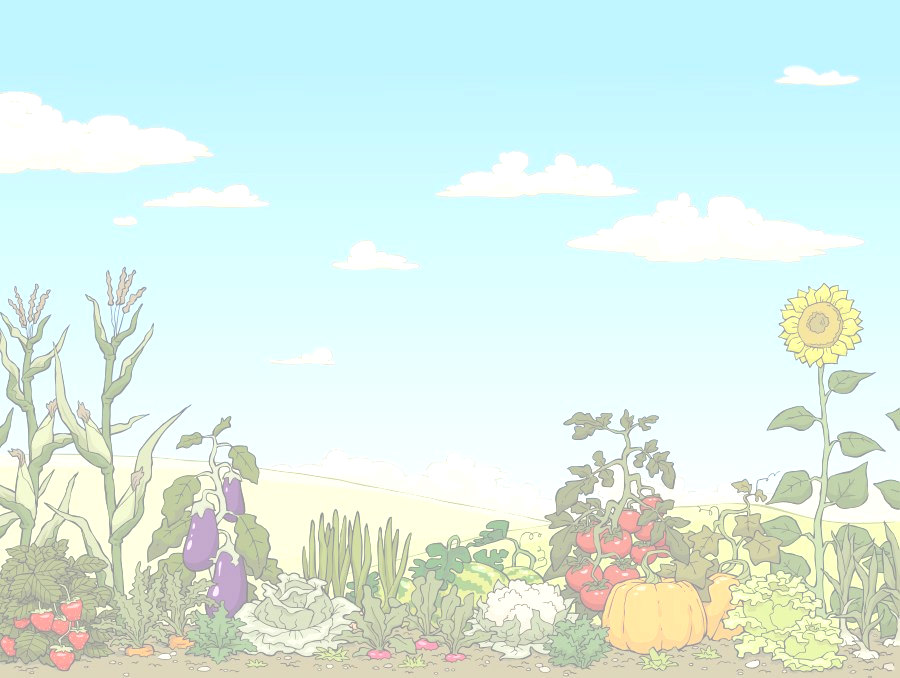 MALO
ACERCATE MÁS!
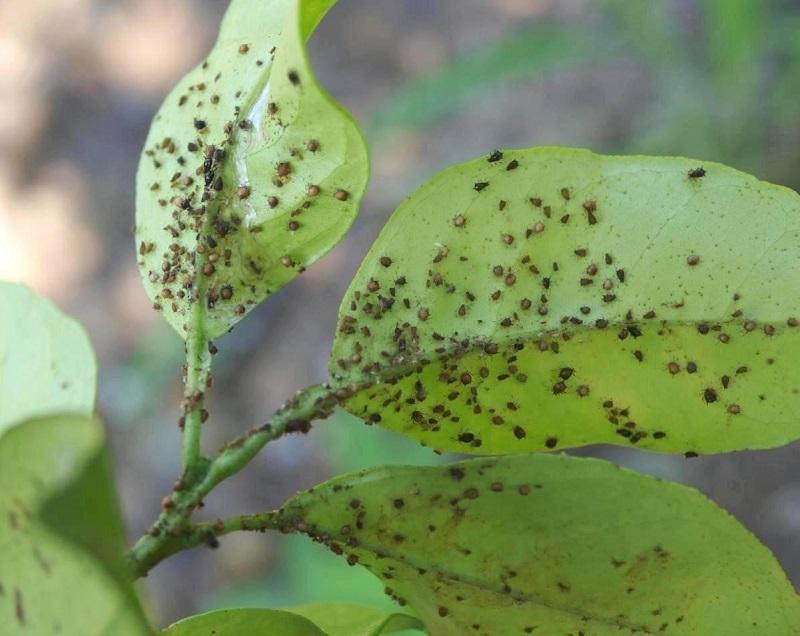 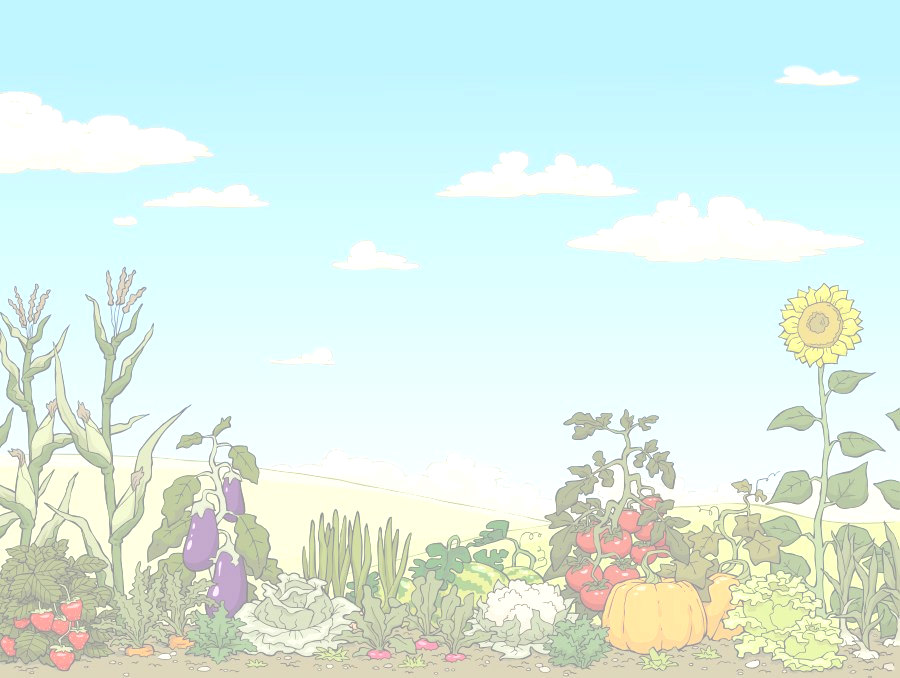 MALO
HOLA! Mi nombre es pulgón, tengo parientes colores amarillos o negros, nos gusta chupar nutrientes de las hojas y nos reproducimos muy rápido!
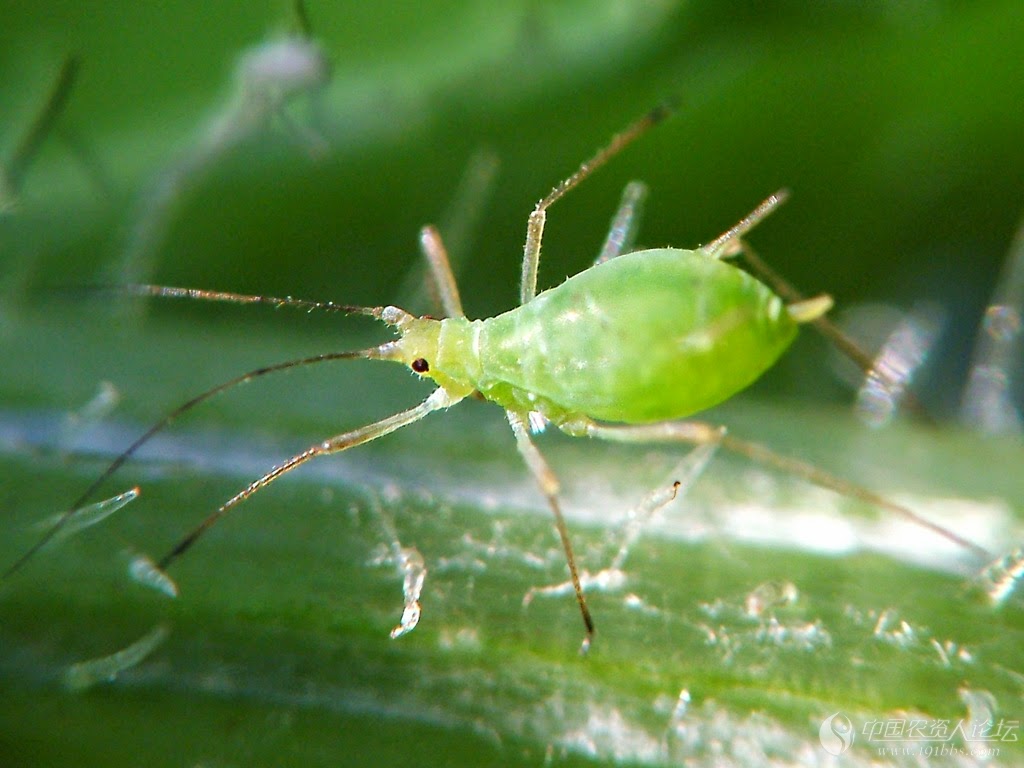 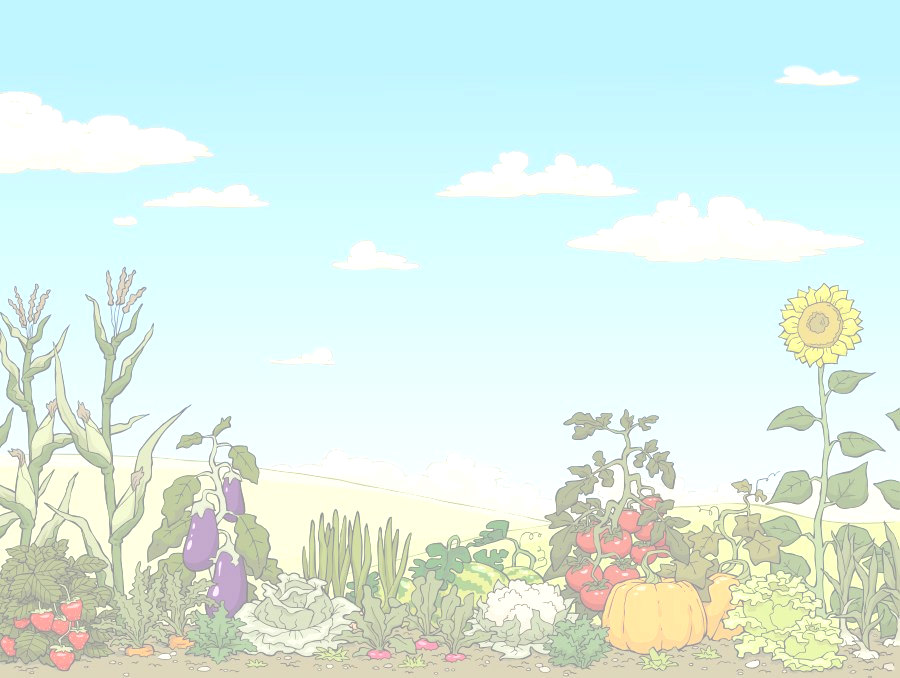 BUENO
HOLA,  me llamo Catarina o mariquita, me encantan los jardines con flores y me gusta comer insectos, en especial pulgones
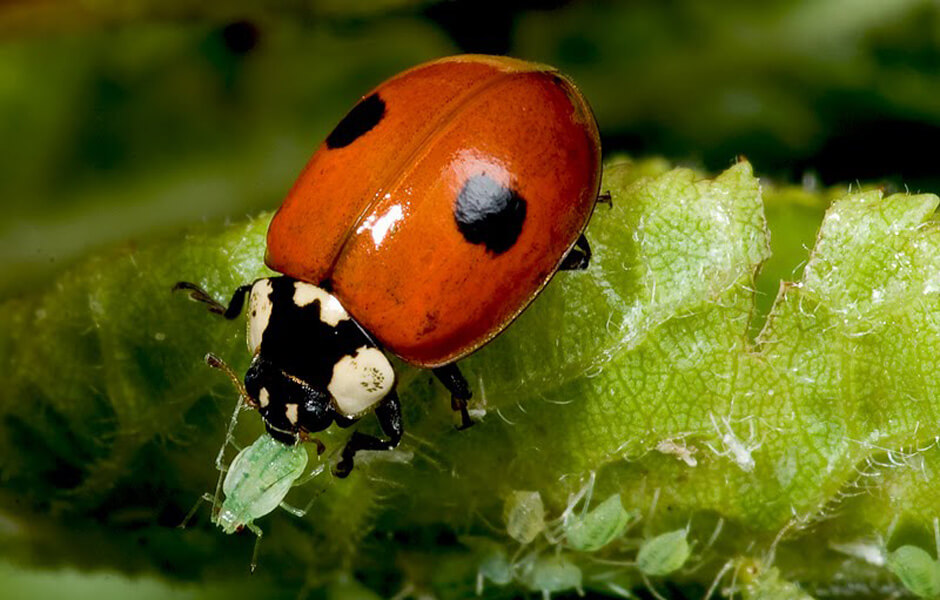 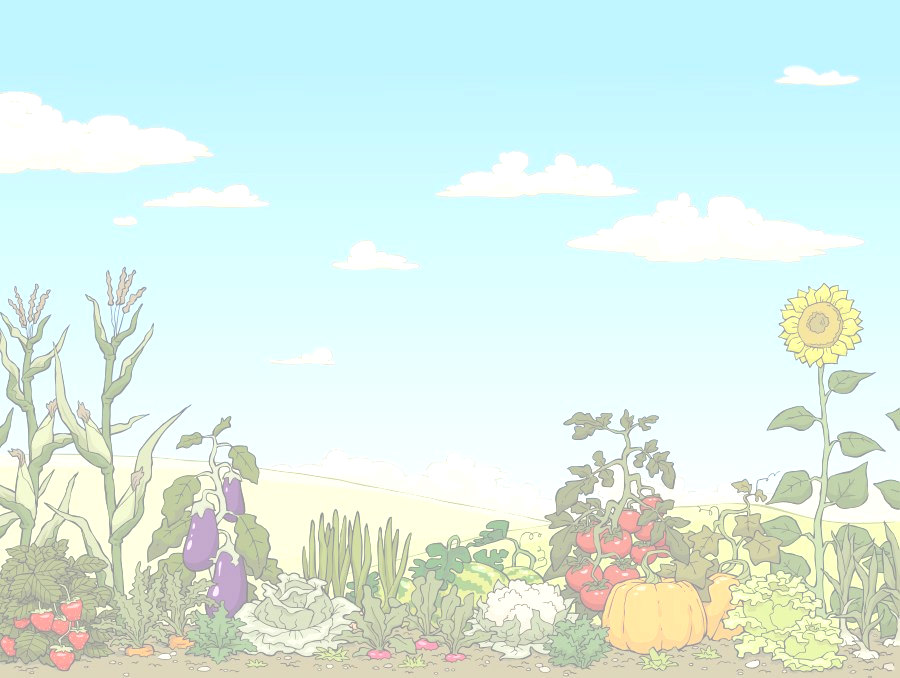 BUENO
Hola! Mi nombre es chinche asesina, me gusta comer otros insectos que pueden ser dañinos para tus plantas, no me confundas con mis parientes chinches chupa hojas!
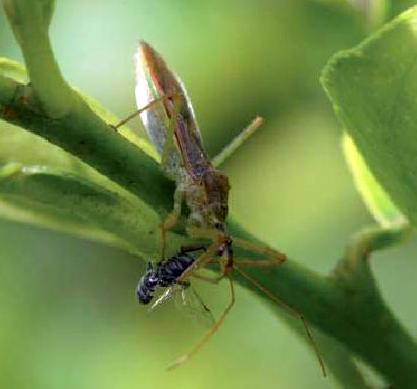 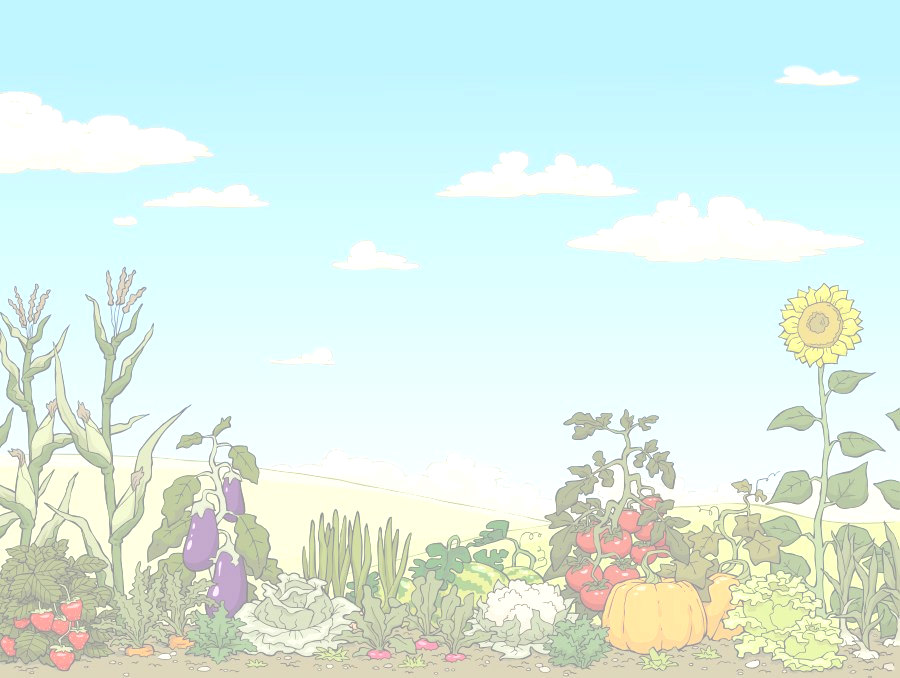 BUENO
Hola! Mi nombre es Crisopa, soy un insecto volador, que le gustan comer otros insectos pequeños, controlo plagas al alimentarme
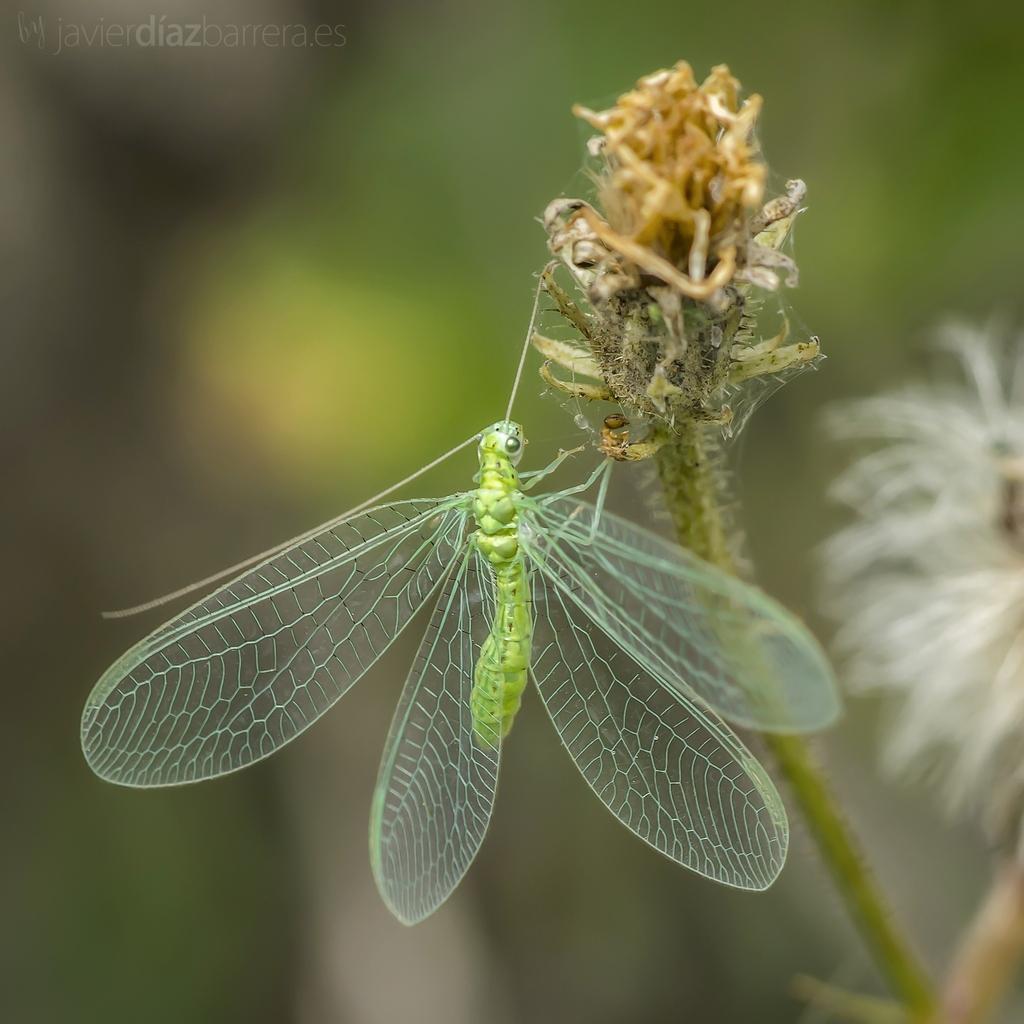 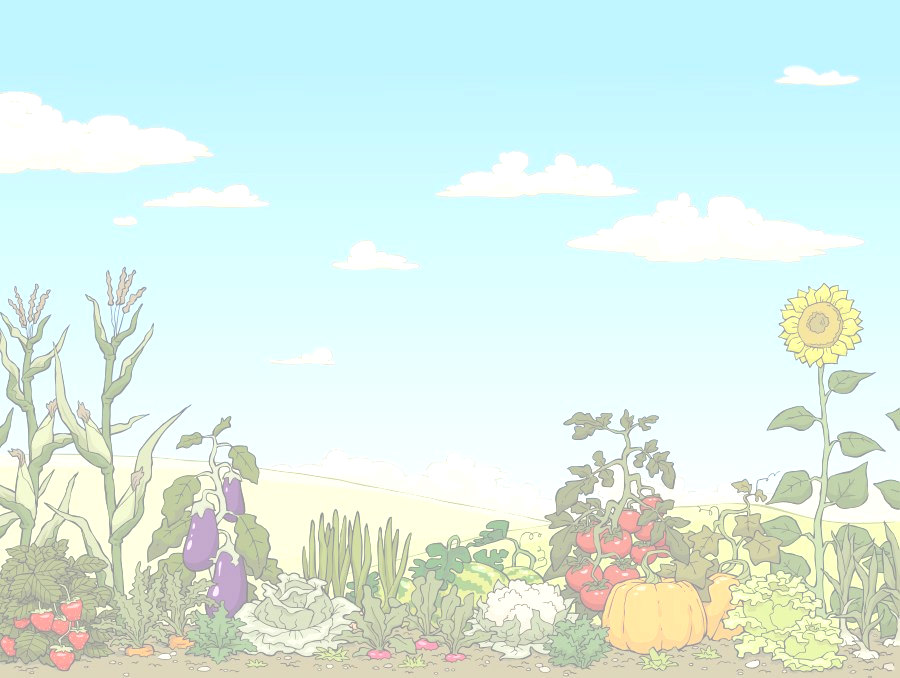 BUENO
Hola! Seguro ya me conoces, soy una abeja, me encargo de comer polen y al momento de hacerlo también ayudo a la polinización de las plantas para que existan frutos
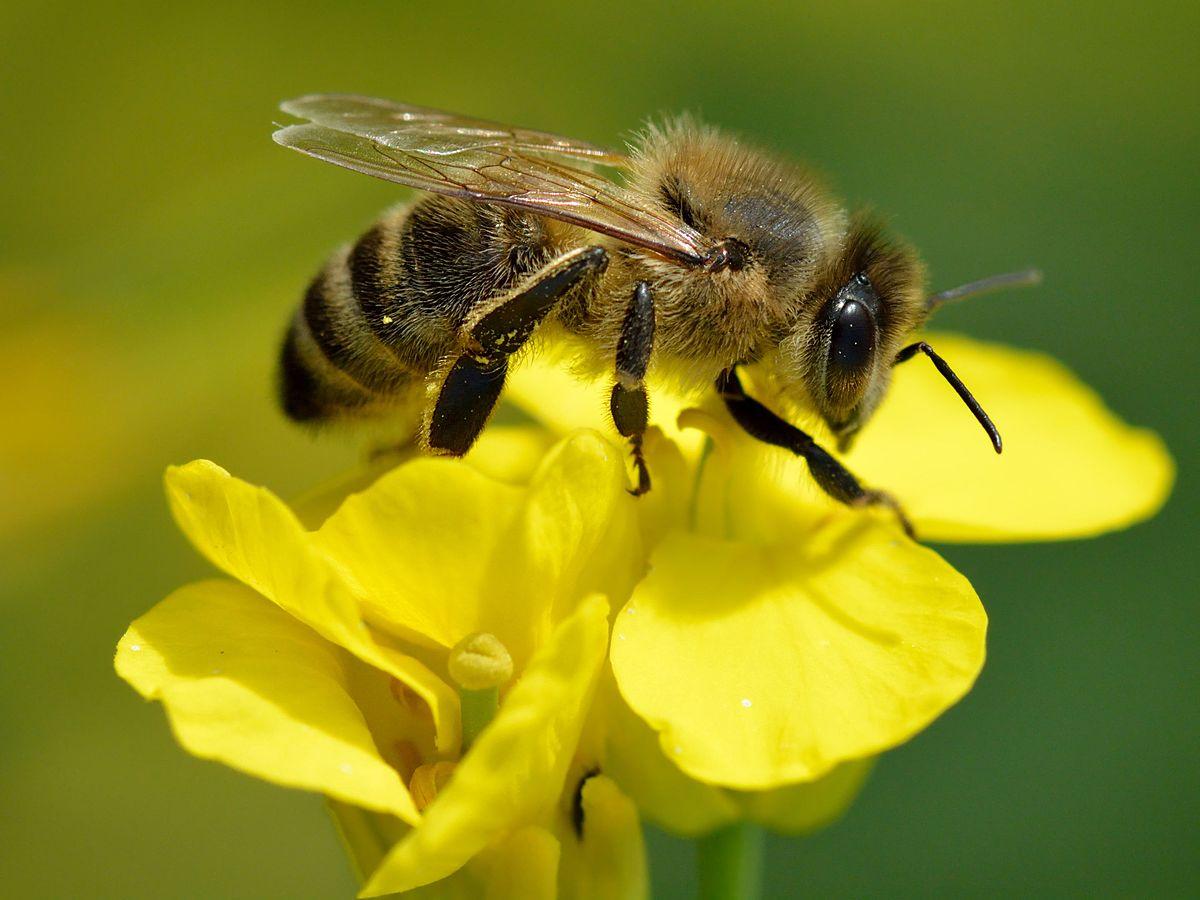 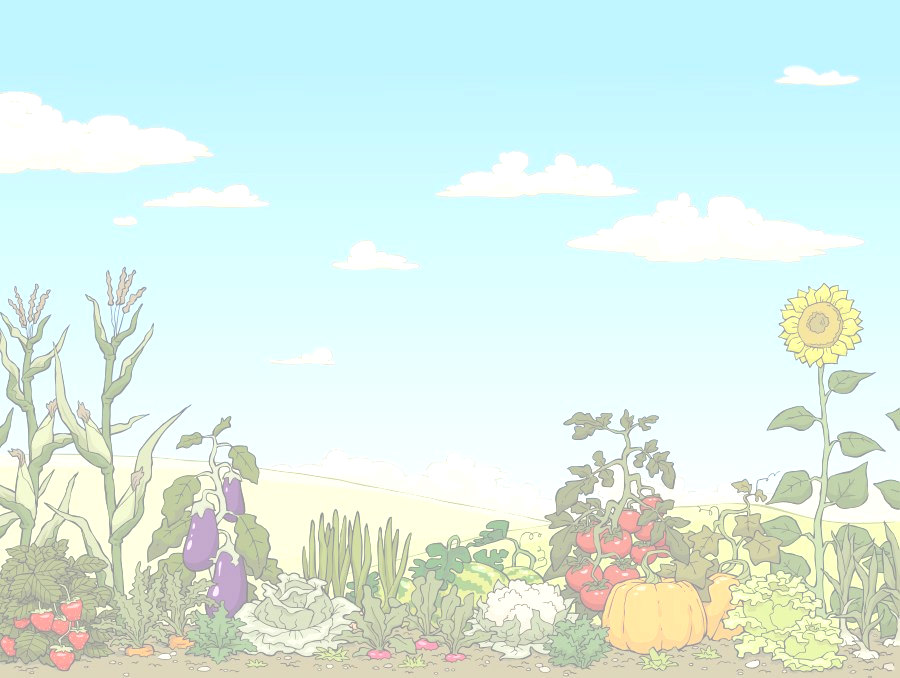 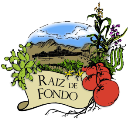 Enfermedades, prevención y cuidados
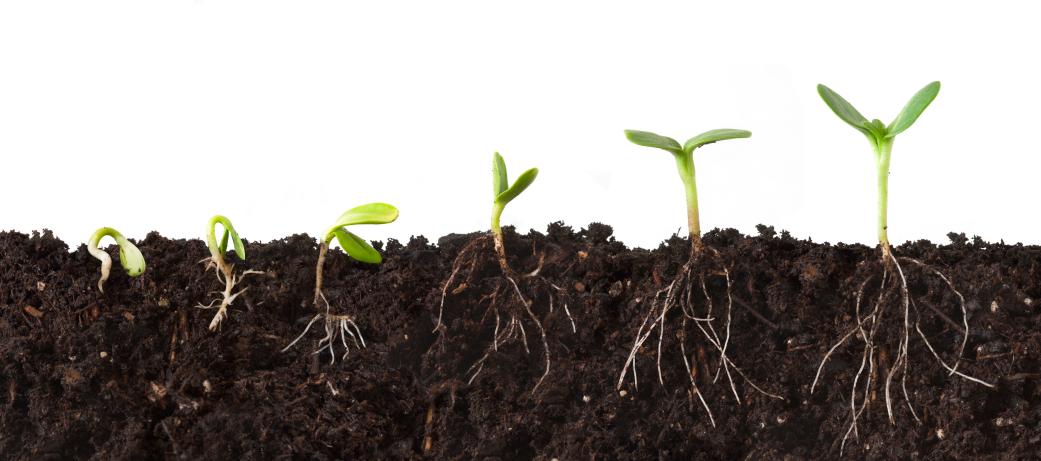 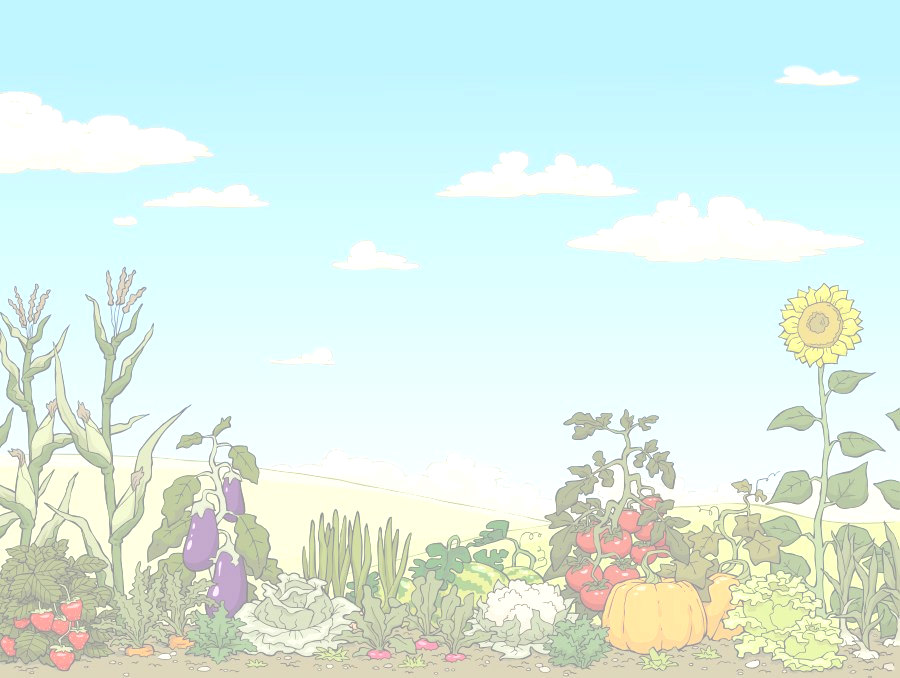 ¿Qué es una enfermedad en una planta?
Las enfermedades de las plantas son cambios ante los microorganismos malos, que cambian la integridad de la planta y pueden conducir a un mal desarrollo o a la muerte de la planta
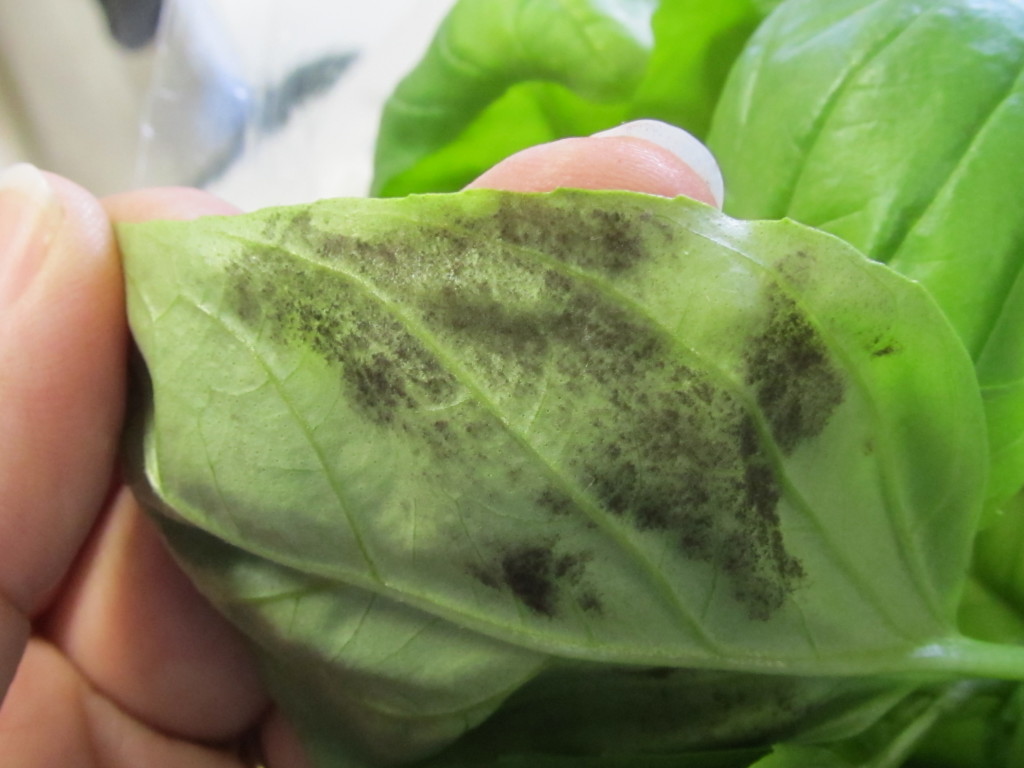 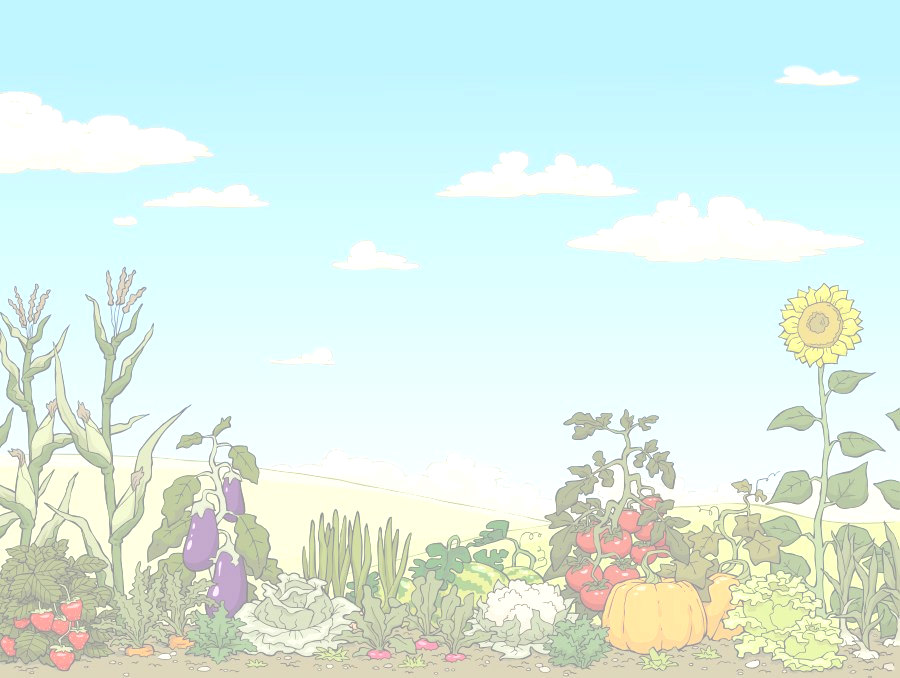 En otras palabras…
Las enfermedades son microorganismos afectando el desarrollo de la planta
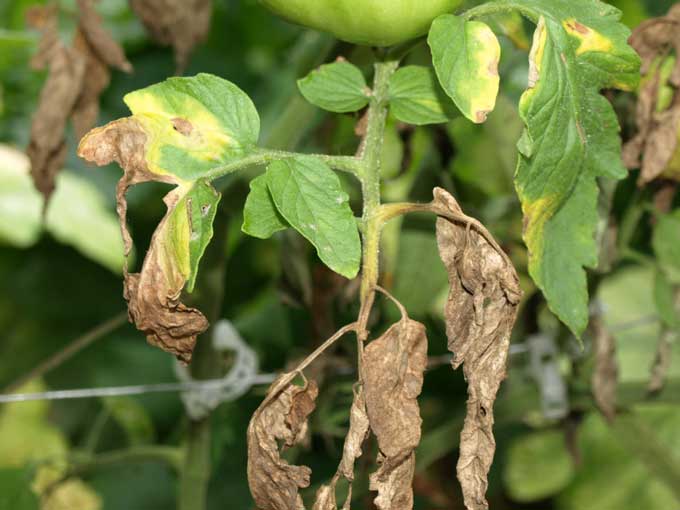 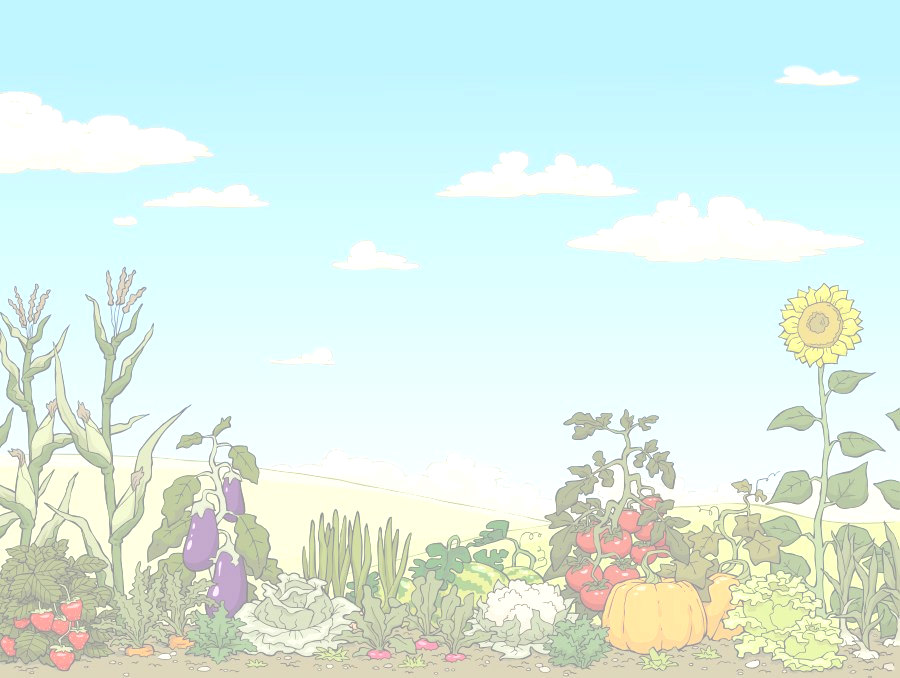 ¿Qué partes de la planta pueden enfermarse?
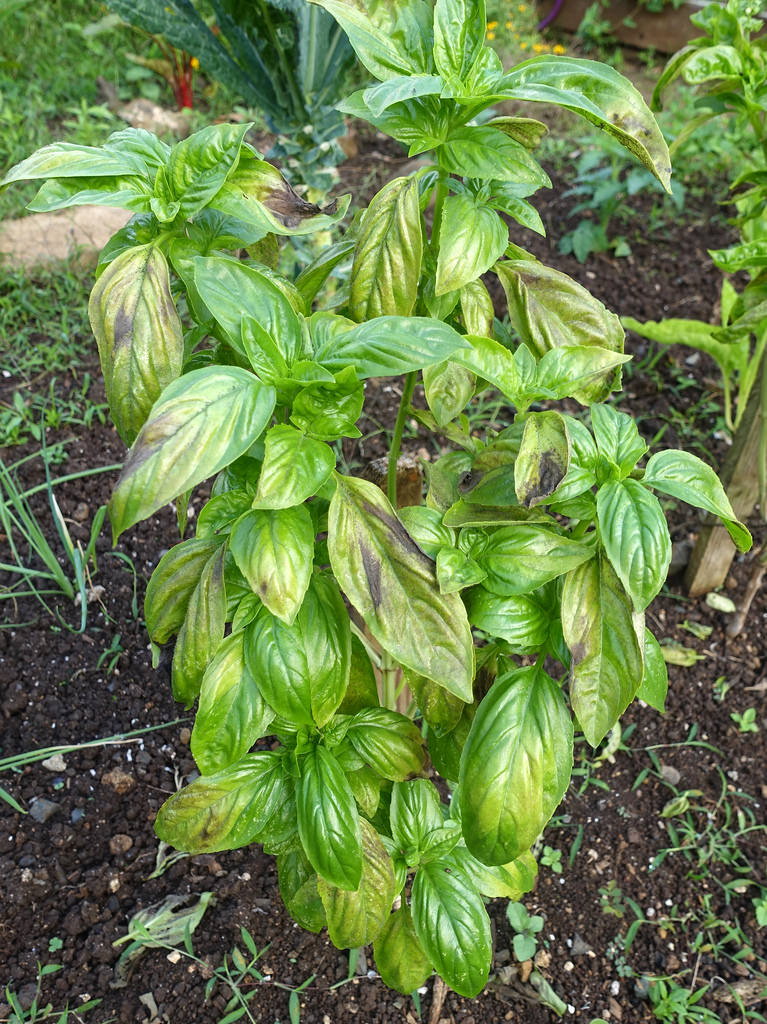 Hojas

Tallos

Raíces

Fruto
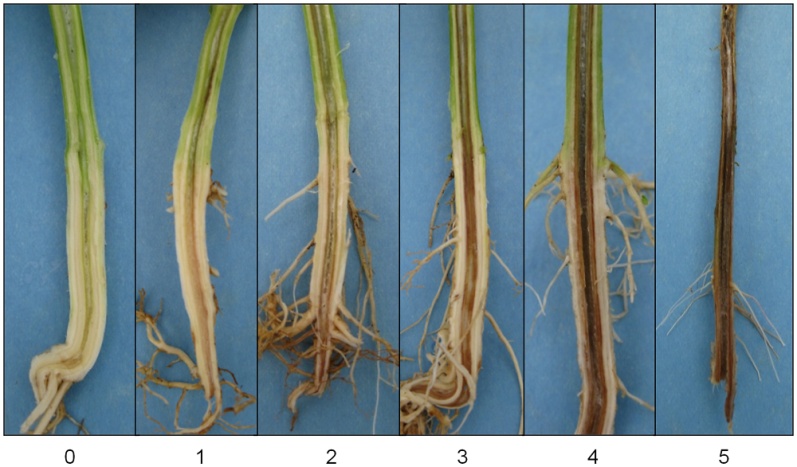 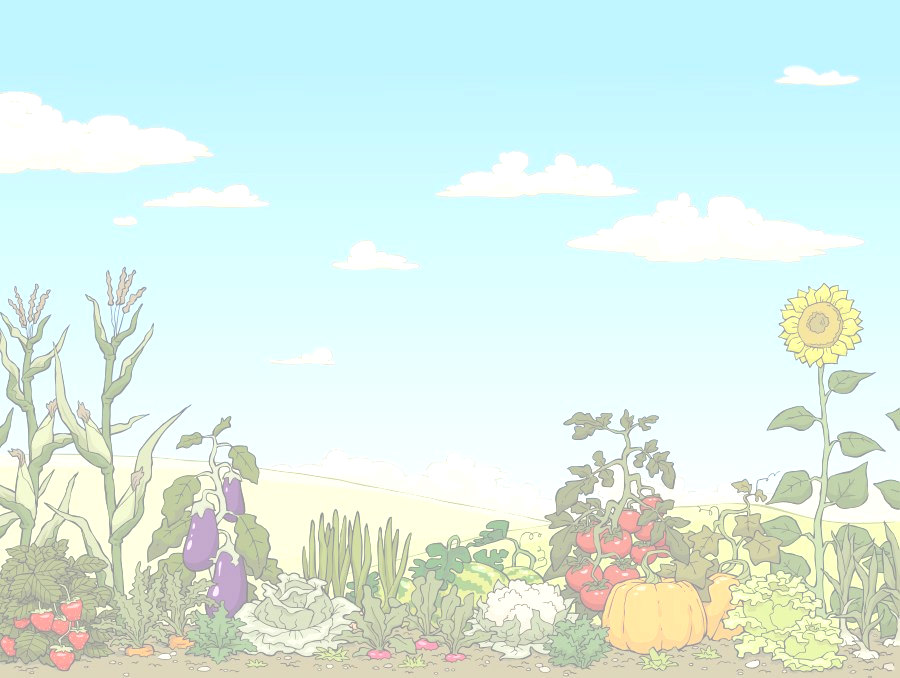 Cenicillas
Son ocasionadas por hongos y normalmente crecen sobre las hojas de la planta.

Las cenicillas al ser un hongo, les gusta el clima húmedo y frio sobre las hojas

Recomendación:
SODIO DE BICARBONATO- 3 CDAS por litro de agua rociado sobre las hojas en la mañana o atardecer pero cuando hay tiempo para que se puedan secar
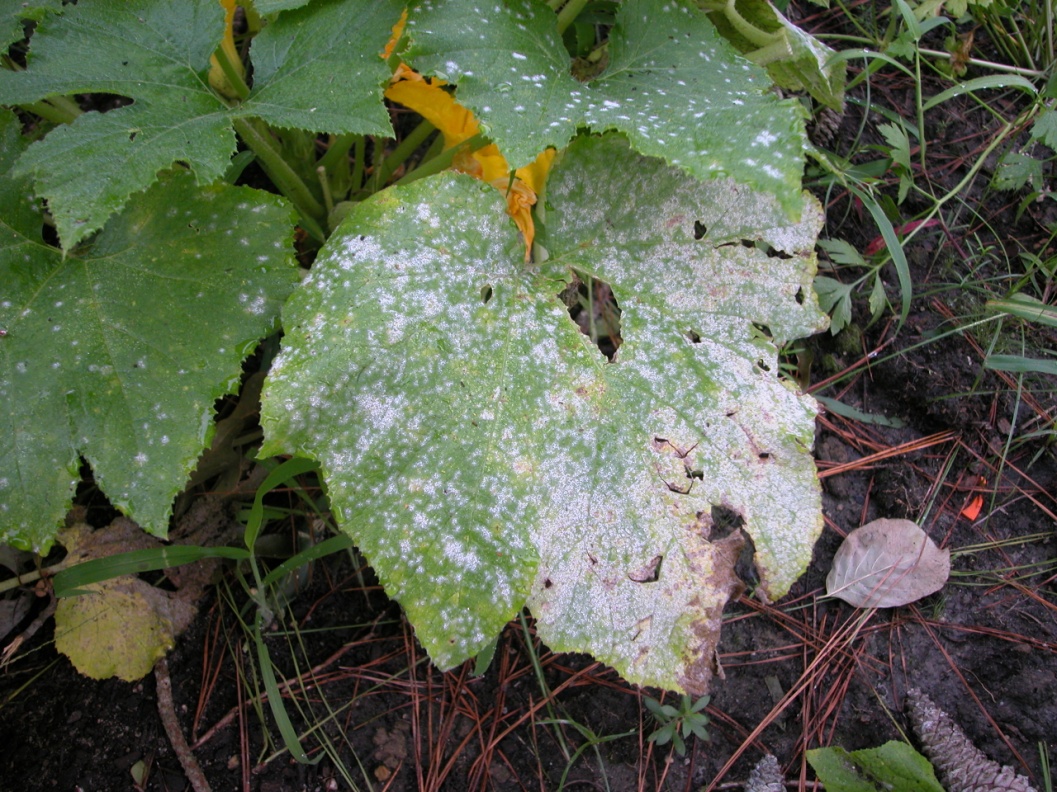 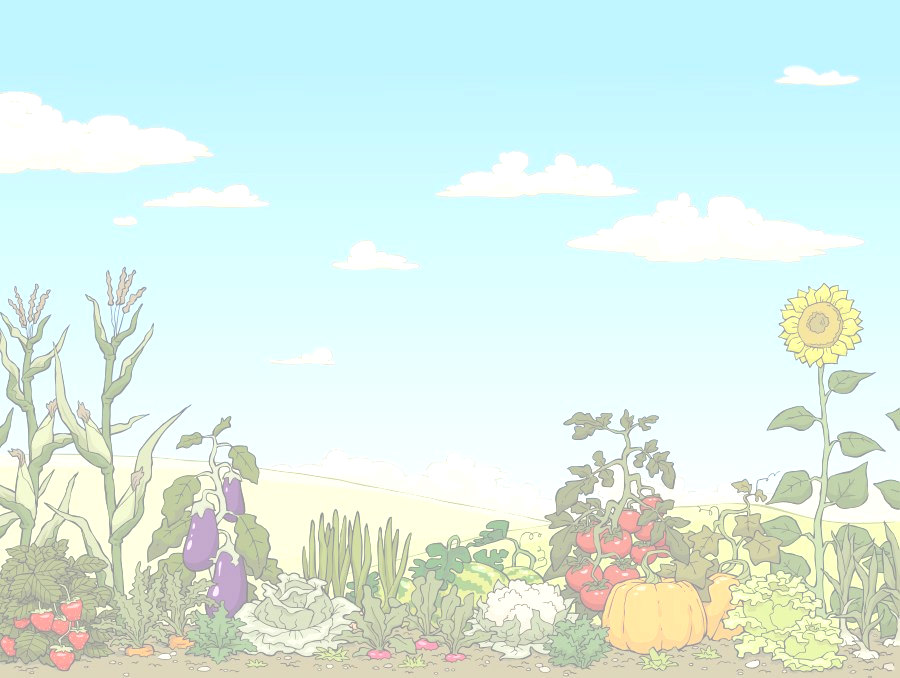 Fusarium (hongos en el suelo)
Son ocasionadas por hongos que se encuentran en el suelo

A este hongo le gustan los suelos arcillosos, mientras mas agua hechamos mas se desarrolla

Recomendación:
Suelos sanos, con aireación, materia orgánica y porosos.
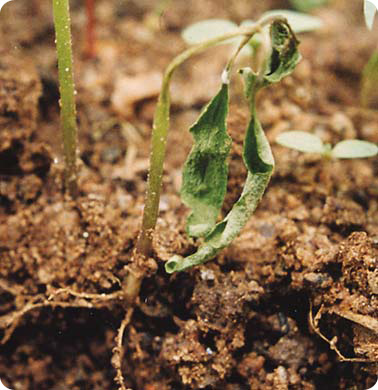 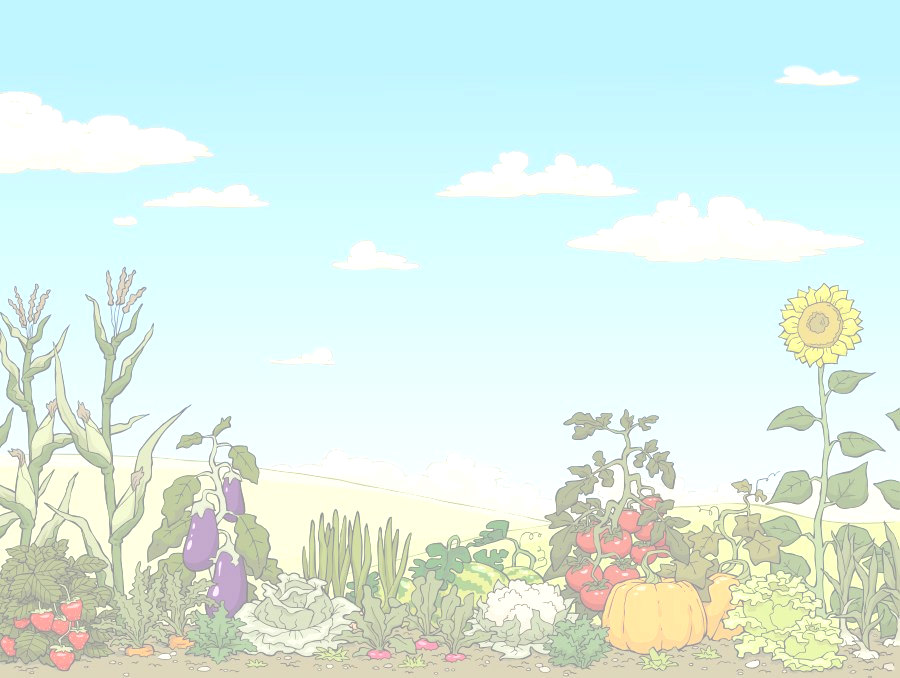 Negrilla (hongos en el fruto)
Son ocasionadas por hongos que se encuentran en el aire.

A este hongo le gustan los azucares de los frutos,  tenemos que cuidar que no maduren mucho o tengan daño.

Recomendación:
Cosechar a tiempo nuestros frutos, controlar insectos
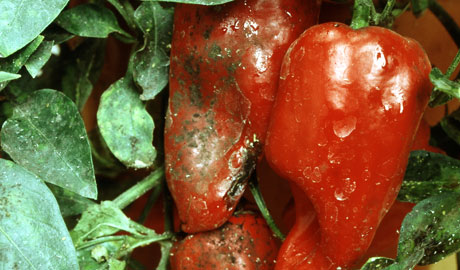 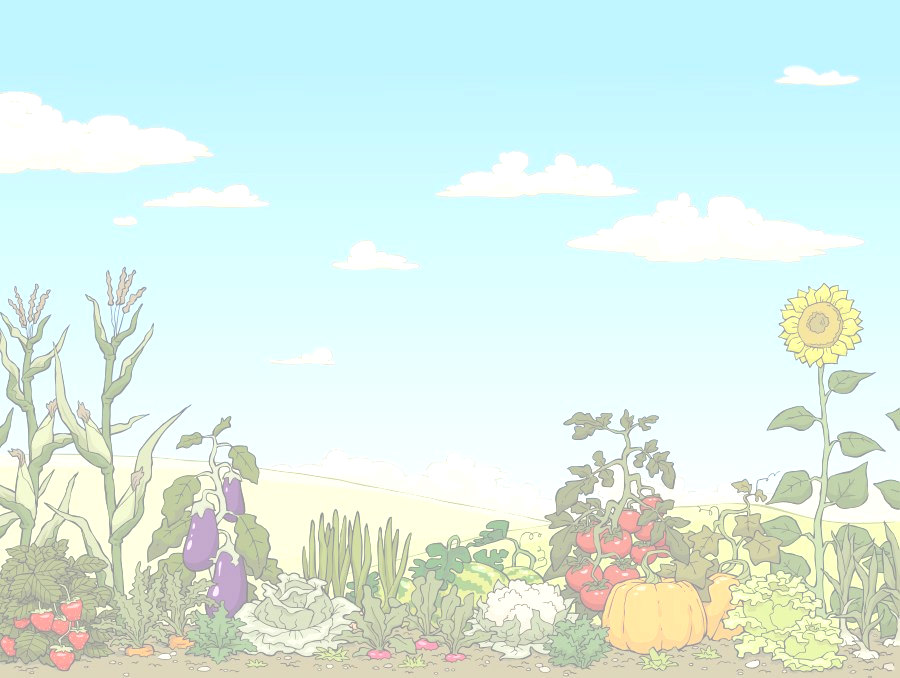 Hojas curvas (virus en el hojas)
Son ocasionadas por un insecto llamado mosquita blanca

Este virus se desarrolla rápidamente entre mas mosquita blanca se vea en el cultivo

Recomendación:
Controlar el vector (mosquita blanca)
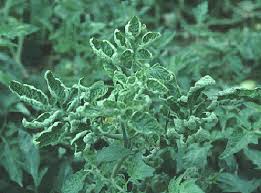 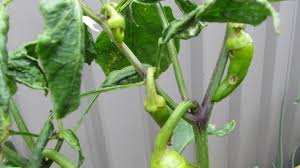 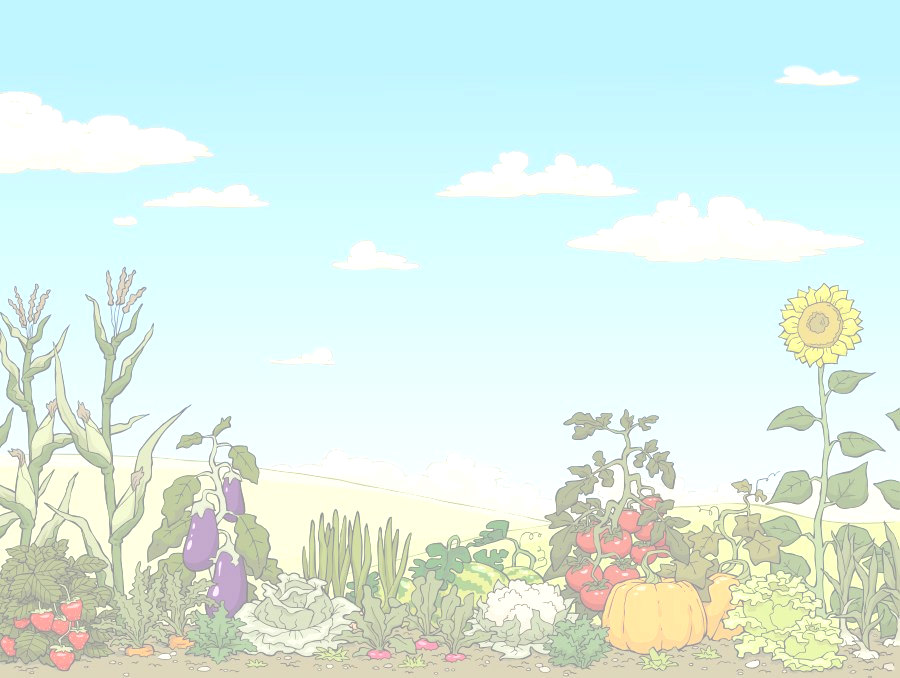 Nematodos
Son ocasionadas por un animal microscópico llamado nematodo

Este animal se desarrolla rápidamente entre las raíces, y se multiplican cuando no hay materia orgánica en el suelo

Recomendación:
Agregar materia orgánica al suelo cada ciclo, rotación de cultivo.
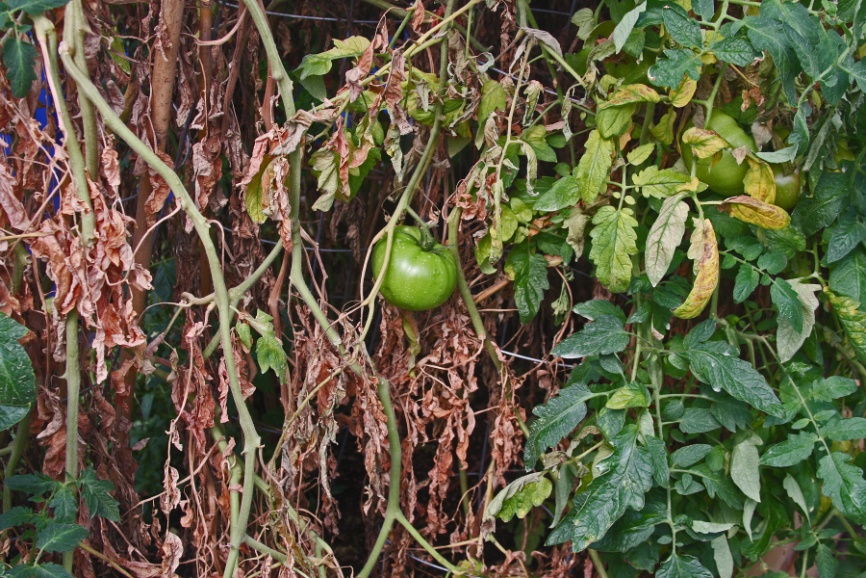 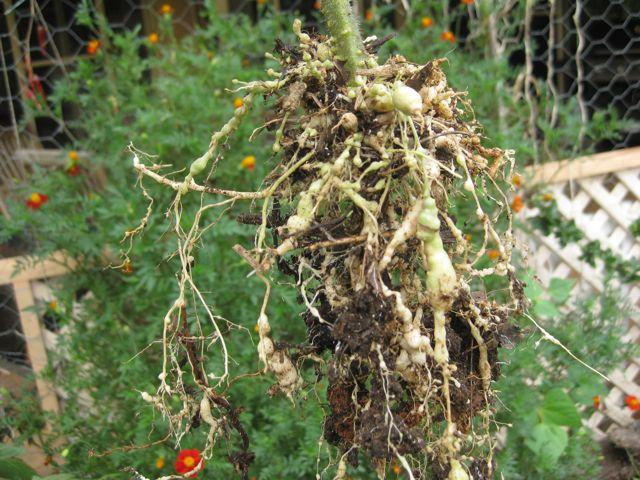 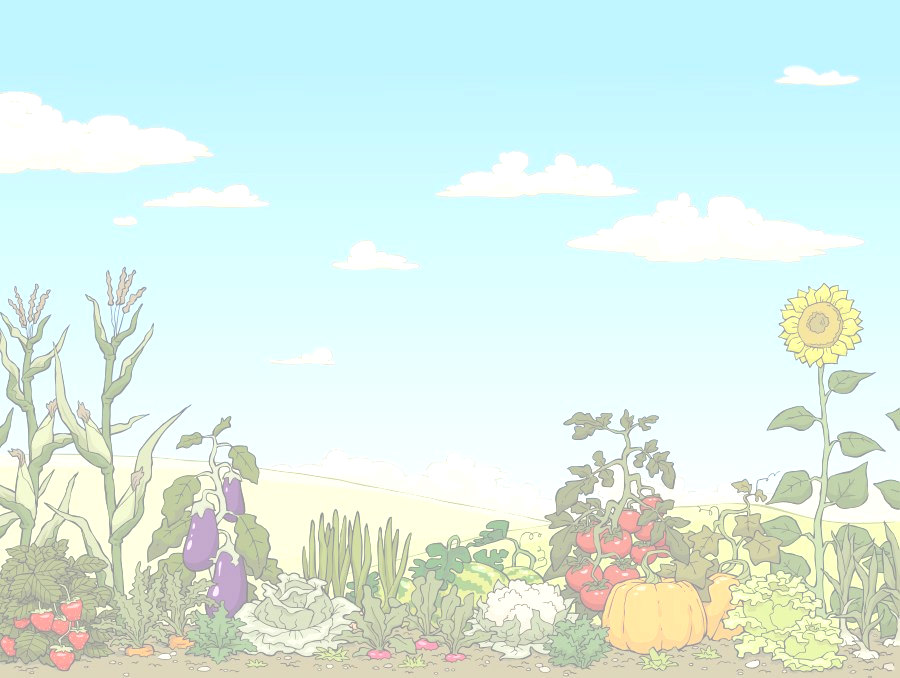 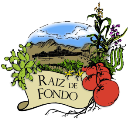 Buenas practicas para un huerto sano
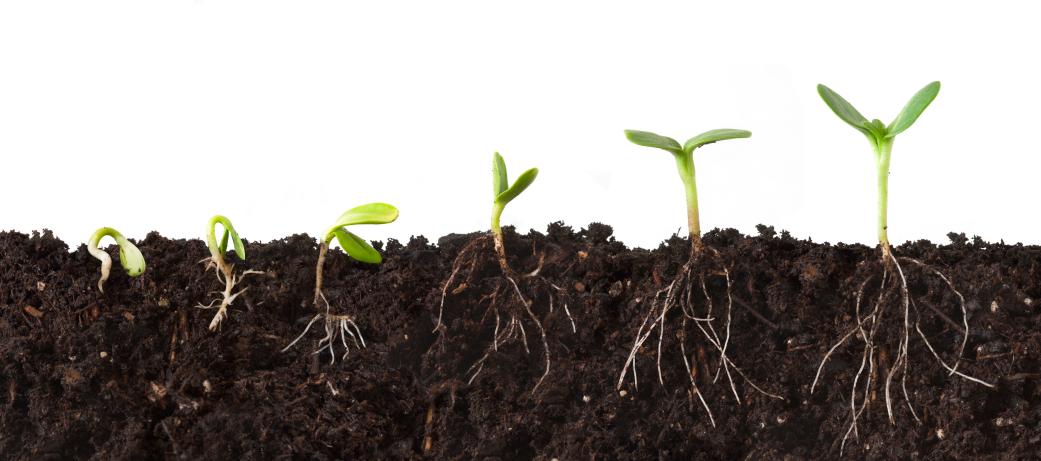 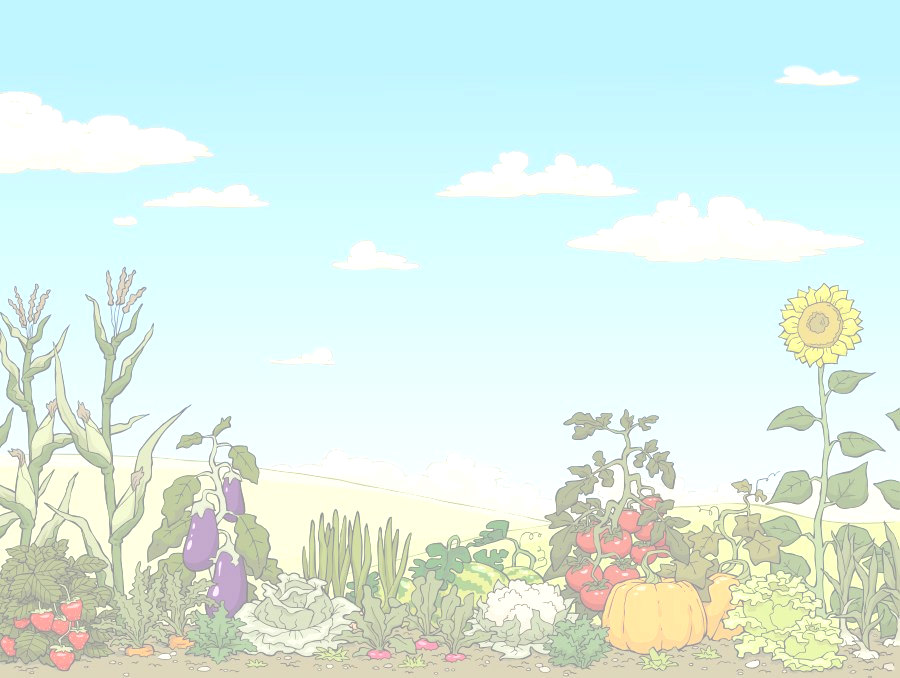 Agregar materia orgánica a nuestros suelos
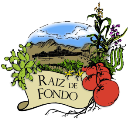 La materia orgánica es la que mejorará nuestros suelos en textura, alimento para nuestras plantas y retención de agua

Mejorará la vida microobiana de nuestros suelos aumentando la vida en el para mejor descomposición de los nutrientes
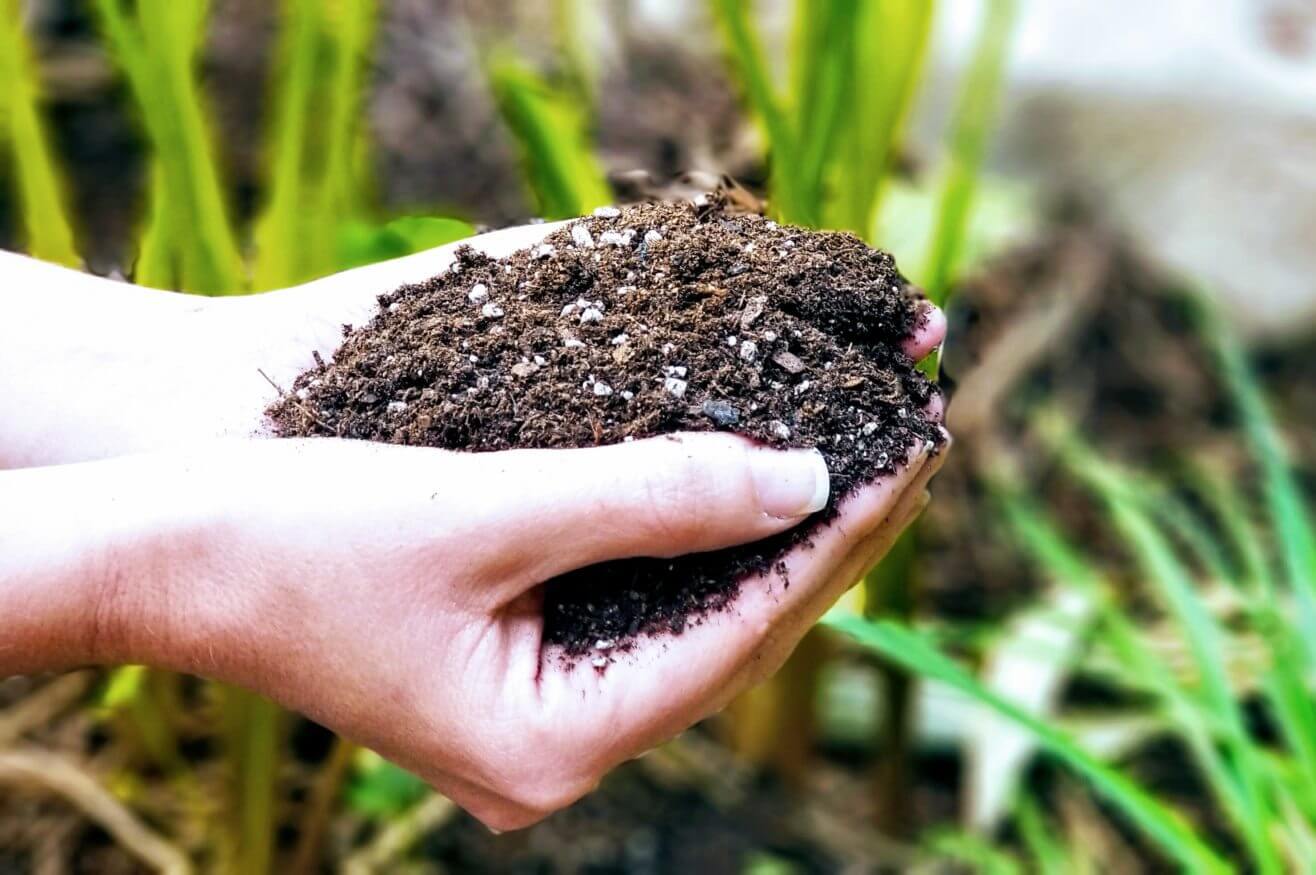 Deshierbe adecuado
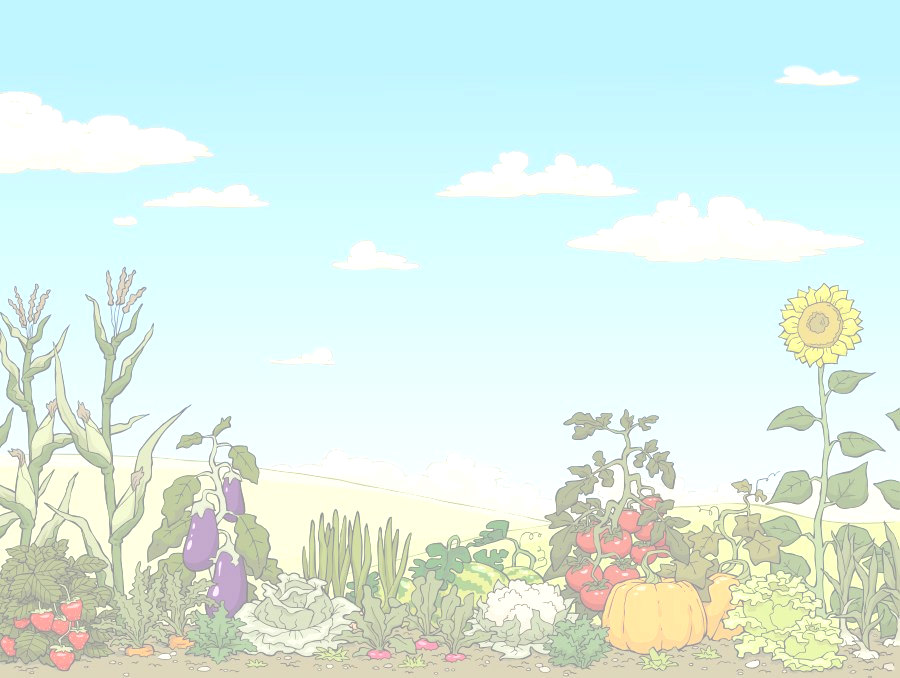 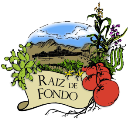 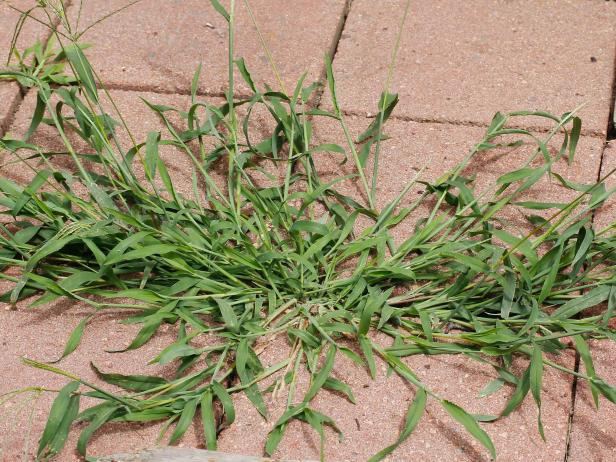 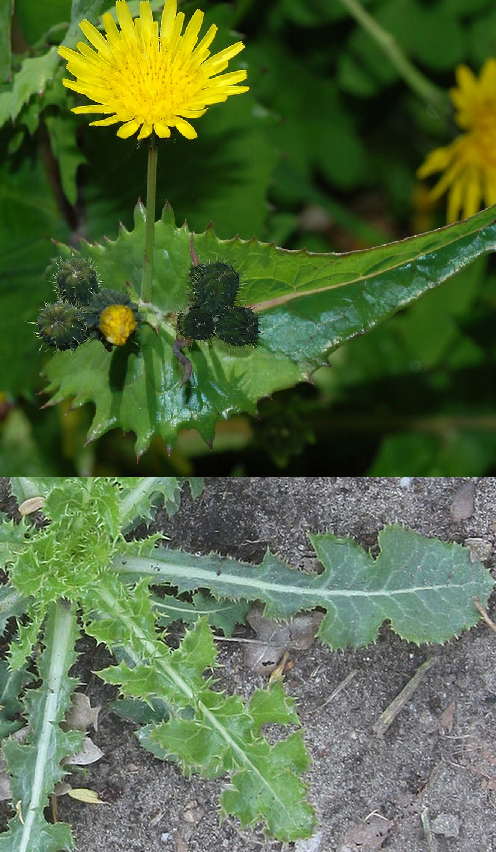 Pangola, crabgrass

Coquillo, Nutsedge

Cardo cundidor, Canada Thistle

Cerraja tierna
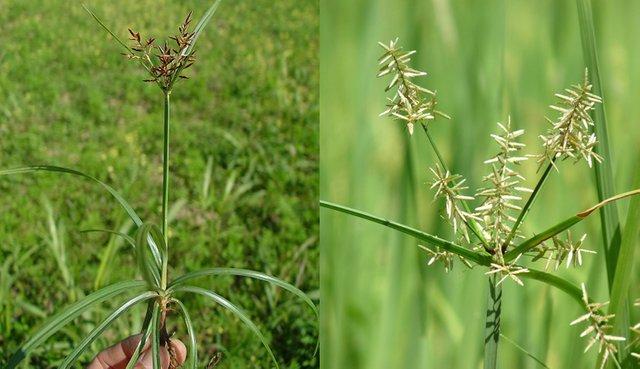 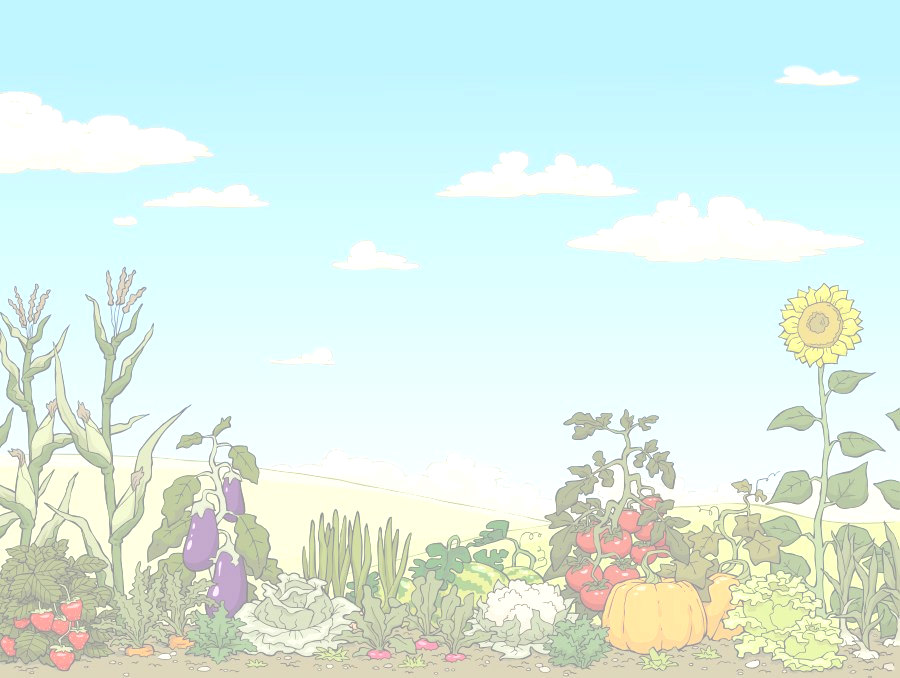 Control de vectores, insectos que transmiten enfermedades (monitoreo)
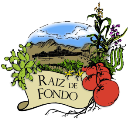 Monitoreo de plantas en general observar síntomas en las hojas o tallos puede ayudar a prevenir una plaga

Control con aplicaciones de repelentes o mezclas para disminuir la población de insectos

Sembrar flores y barreras verdes nos ayuda atraer mayor numero de insectos benéficos y las barreras sirven como comida para los insectos
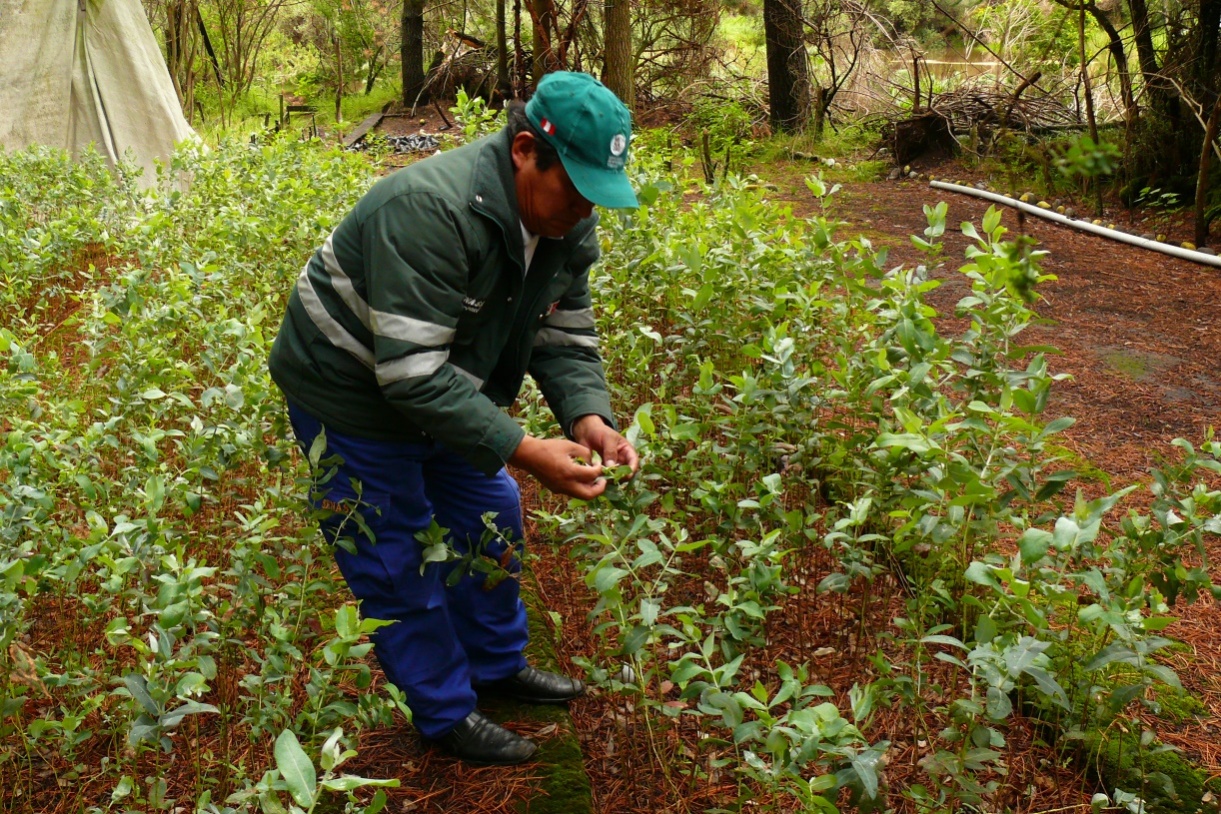 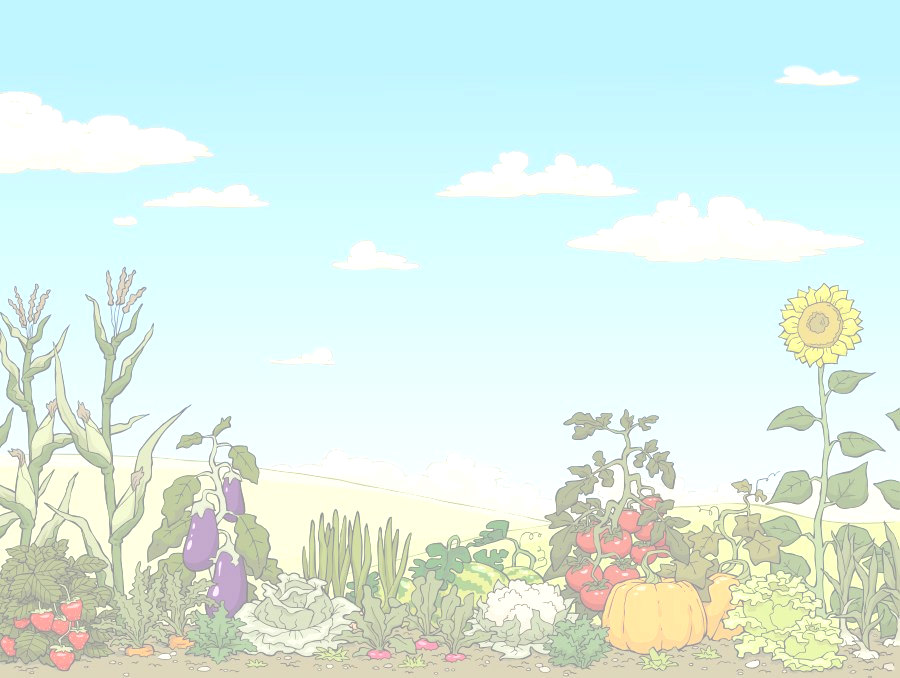 Sembrar flores y barreras verdes
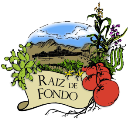 La siembra de flores siempre atrae a insectos benéficos para ayudar en tu huerto, así como el controlar algunos insectos directamente

Las barreras vivas nos sirven como protección de cultivos en especial, ya sea dando sombra, o buscando que los insectos coman de ese cultivo en especial
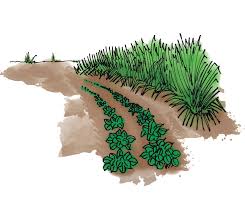 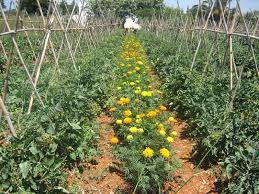 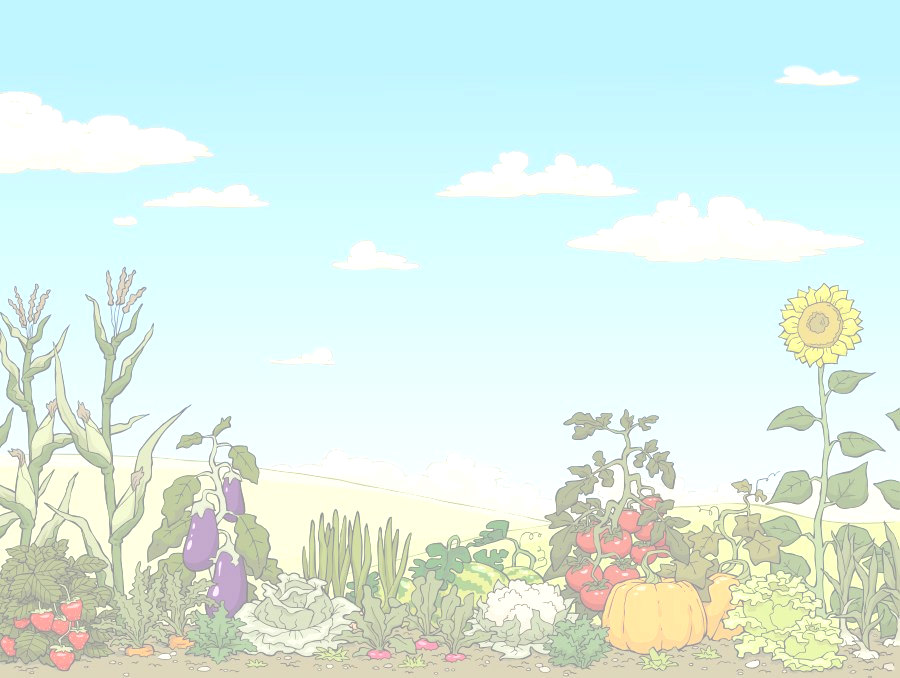 Mantener limpias las áreas de composteros
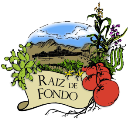 Los composteros, aunque sean un proceso de descomposición, no quiere decir que debamos mantenerlos desordenados y en mal estado.

Mantener tu compostero en orden, con buena humedad y revolverlo cada 2 semanas es lo ideal para un buen funcionamiento
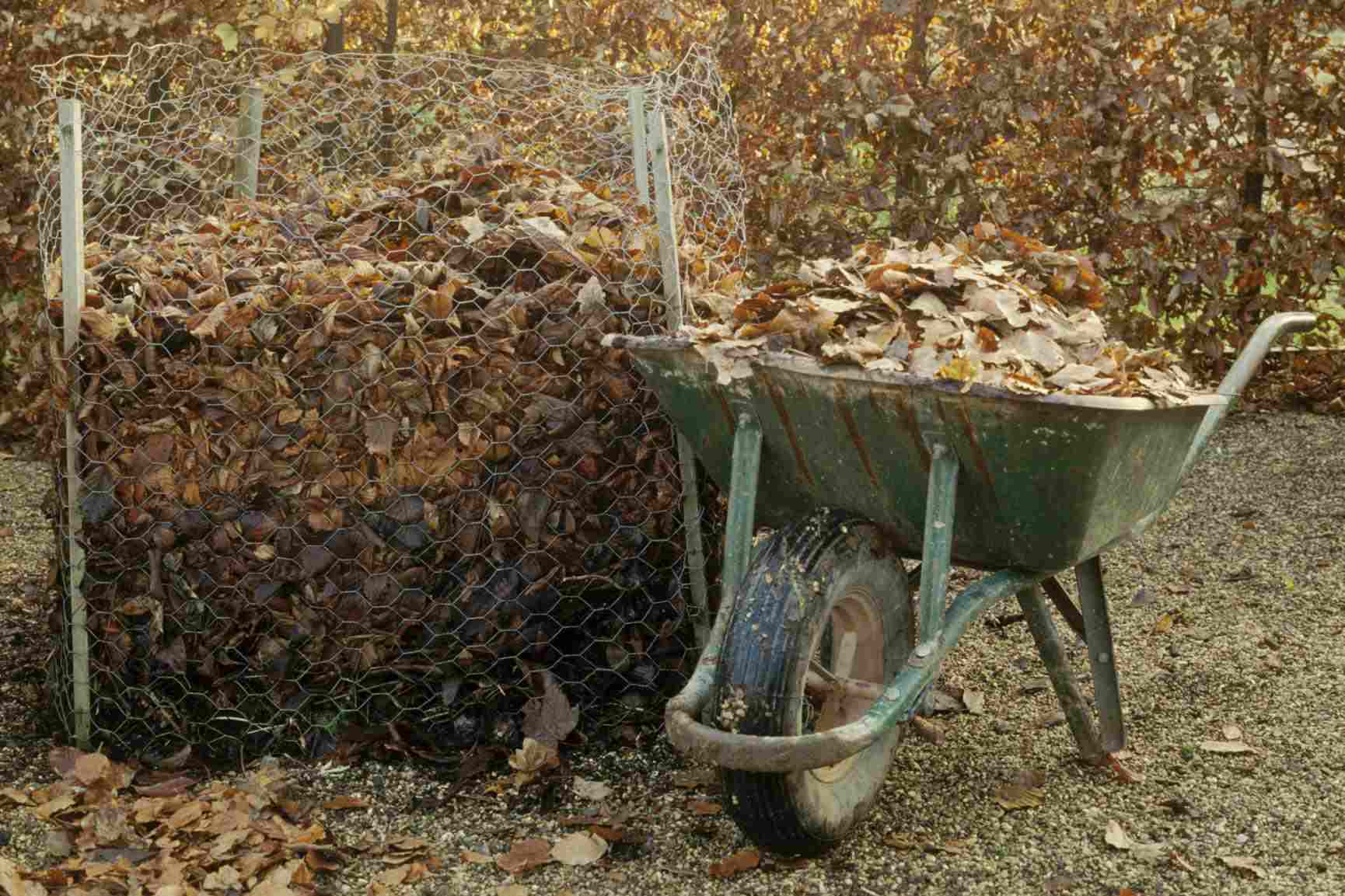 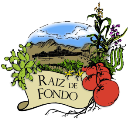 GRACIAS POR SU ATENCIÓN Y ¡EXITO EN SU SIEMBRA!